美洲華語第三冊
1
王
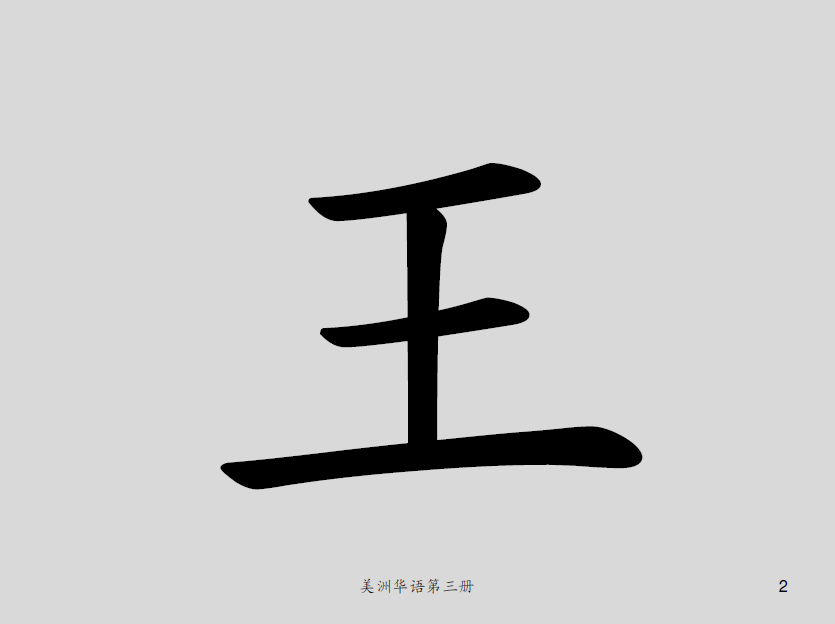 美洲華語第三冊
2
文
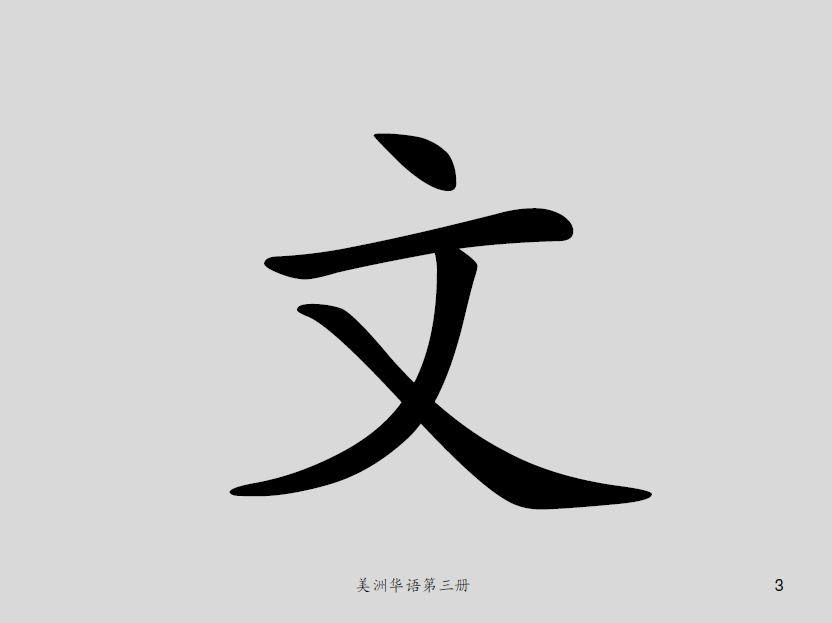 美洲華語第三冊
3
許
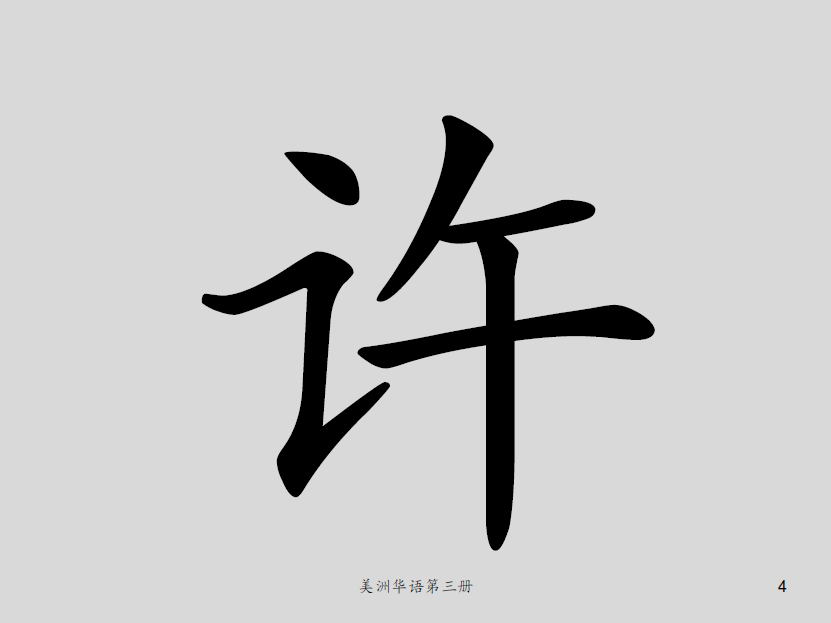 美洲華語第三冊
4
川
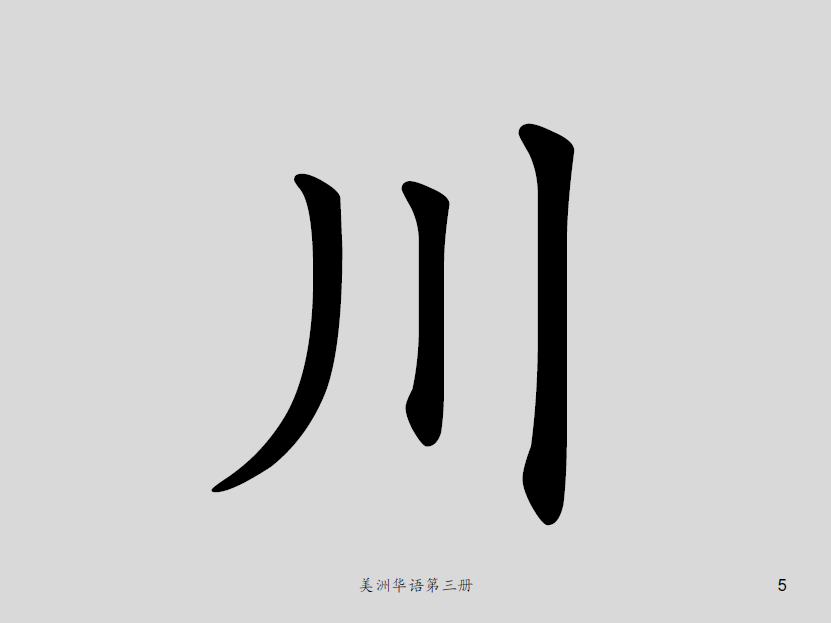 美洲華語第三冊
5
半
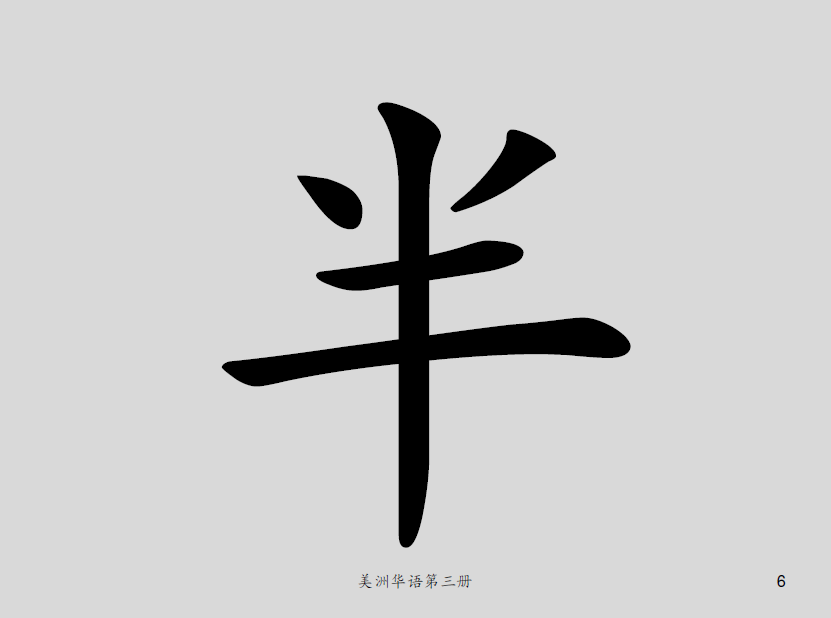 美洲華語第三冊
6
站
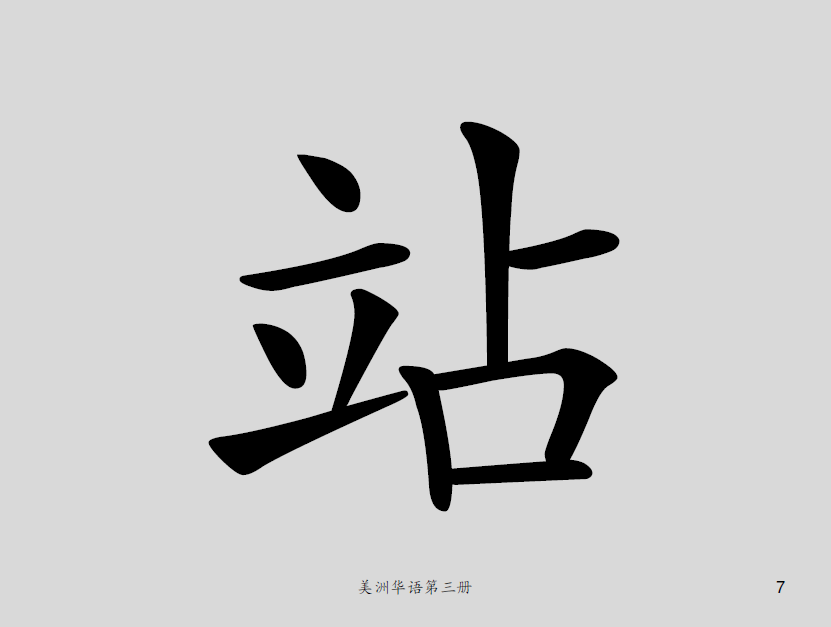 美洲華語第三冊
7
寫
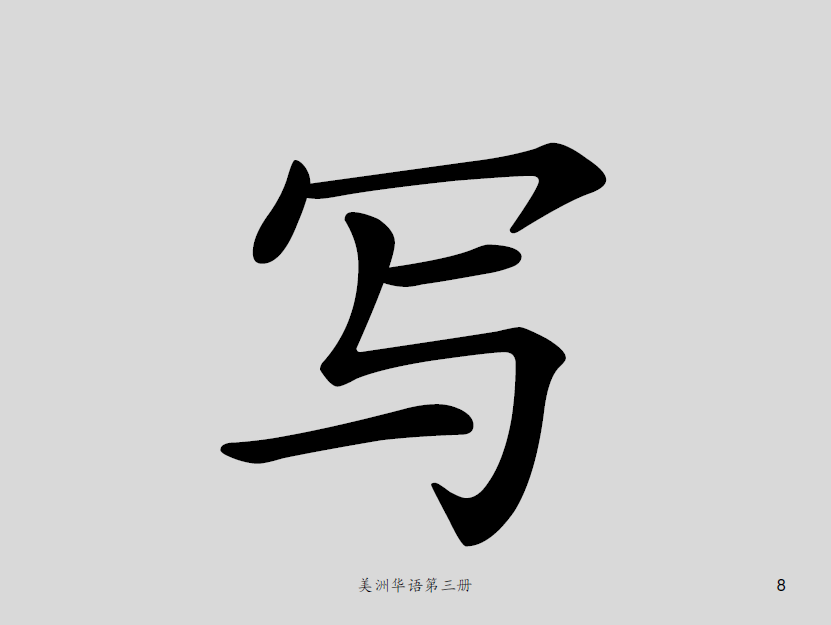 美洲華語第三冊
8
咬
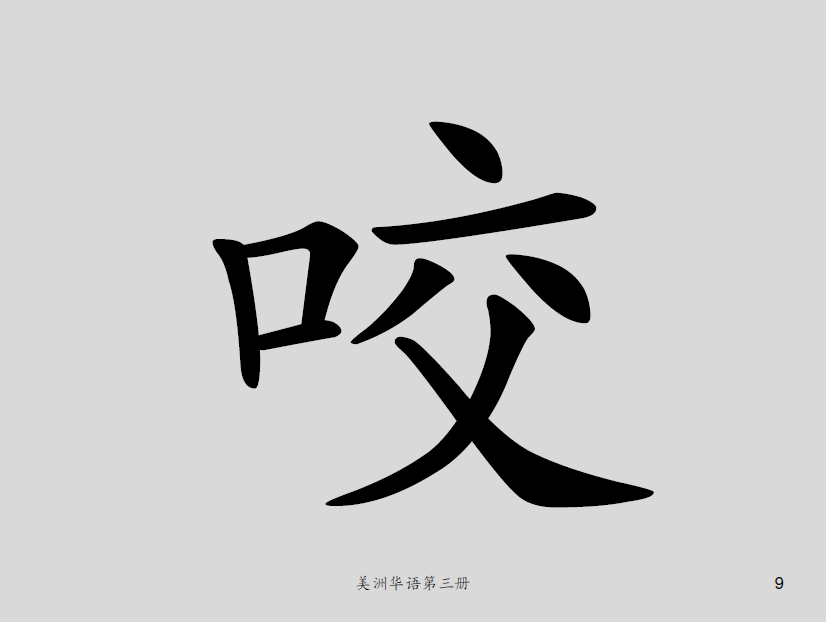 美洲華語第三冊
9
表
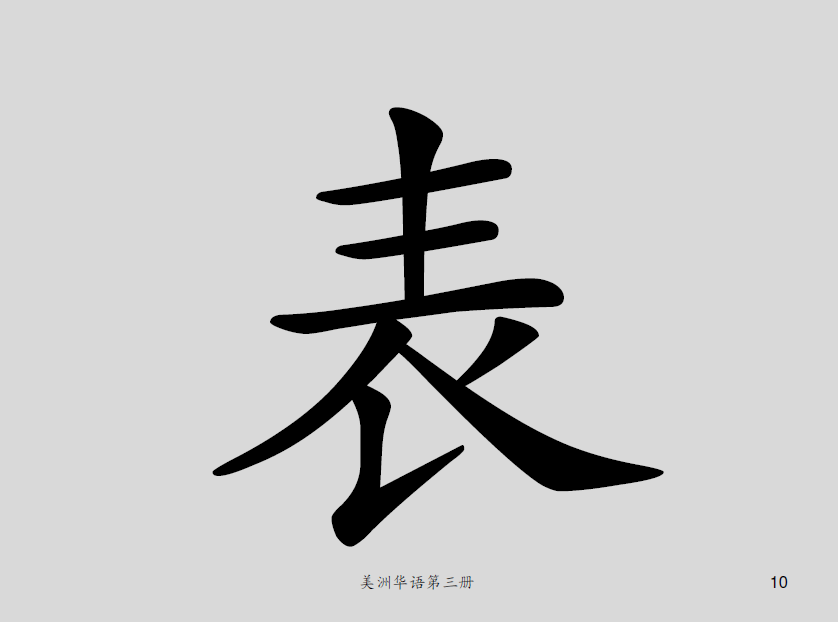 美洲華語第三冊
10
示
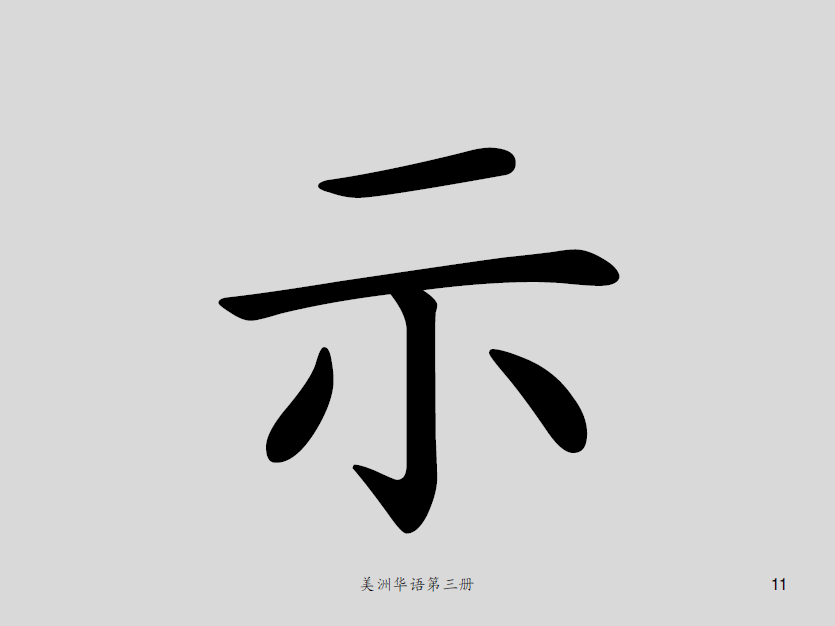 美洲華語第三冊
11
收
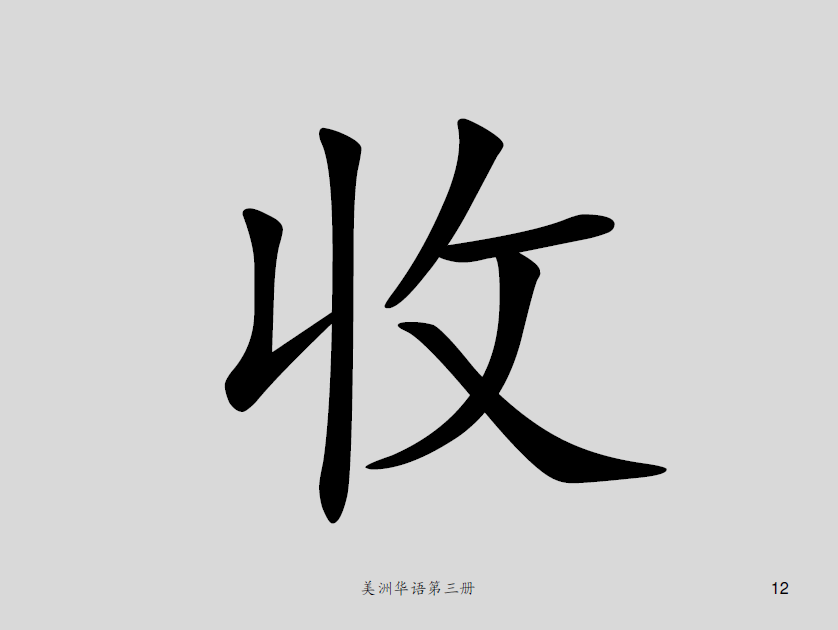 美洲華語第三冊
12
點
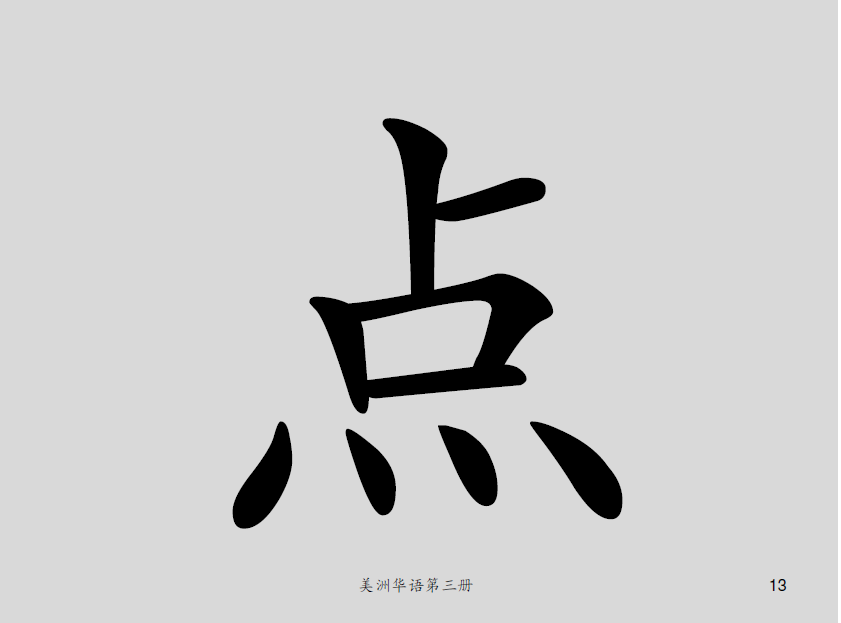 美洲華語第三冊
13
事
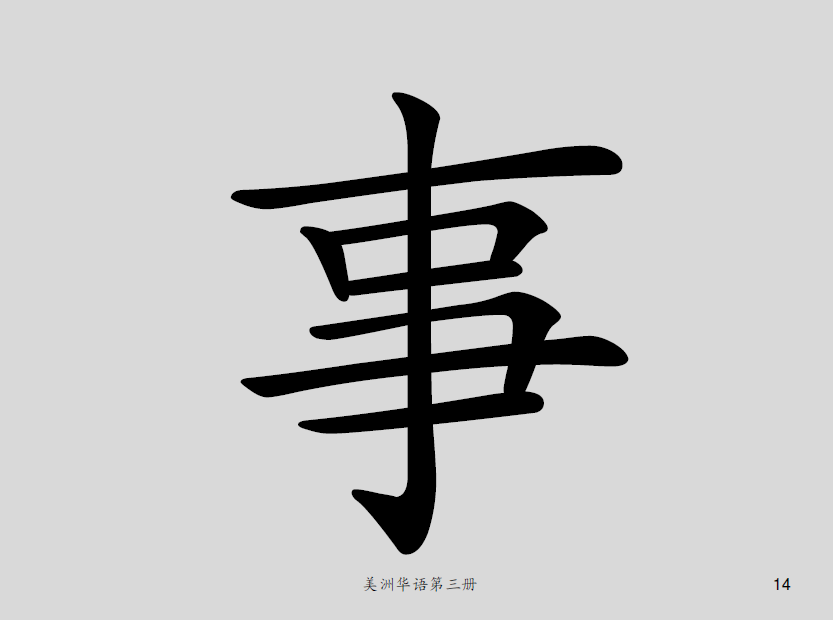 美洲華語第三冊
14
秋
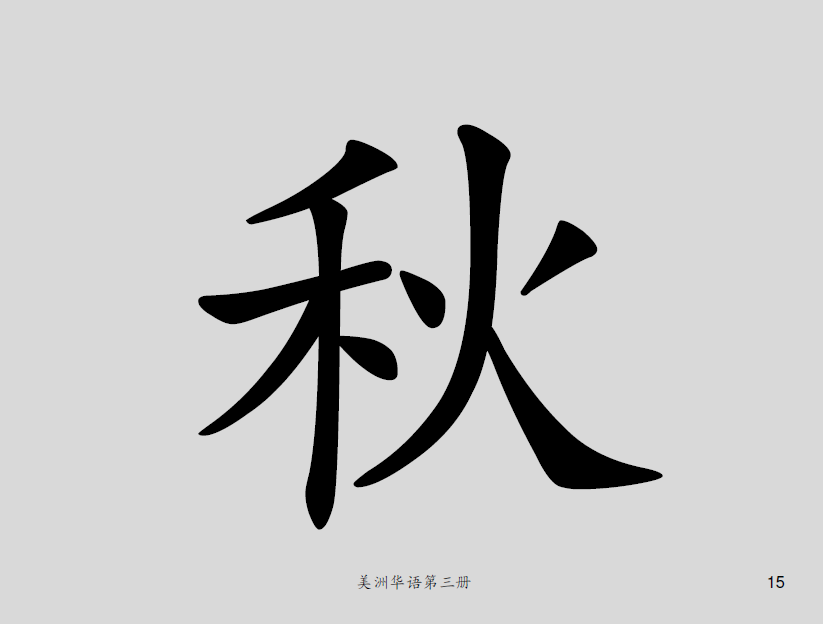 美洲華語第三冊
15
晚
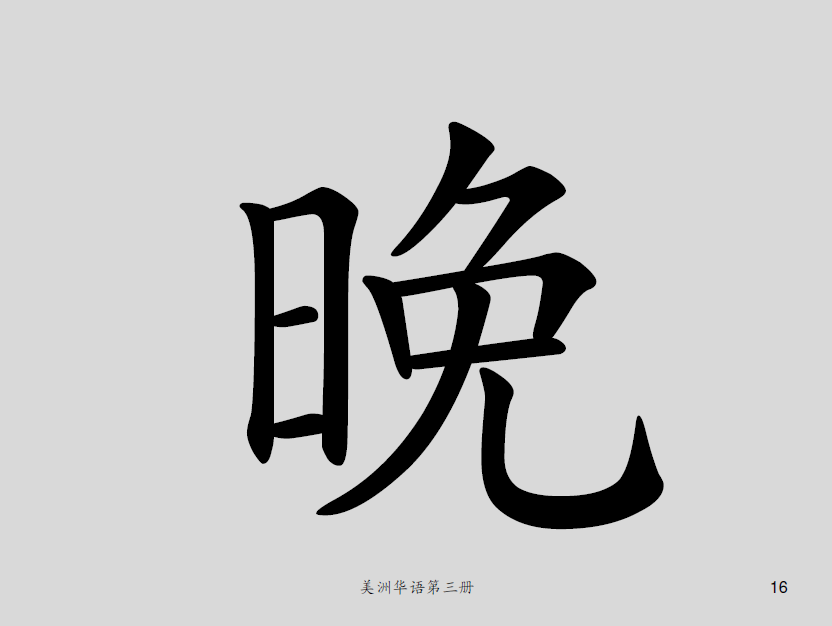 美洲華語第三冊
16
井
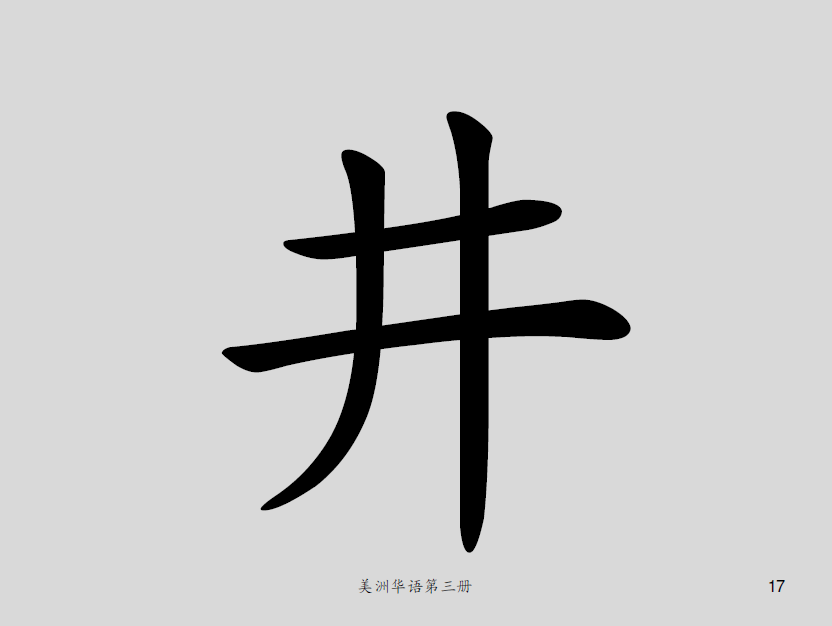 美洲華語第三冊
17
隻
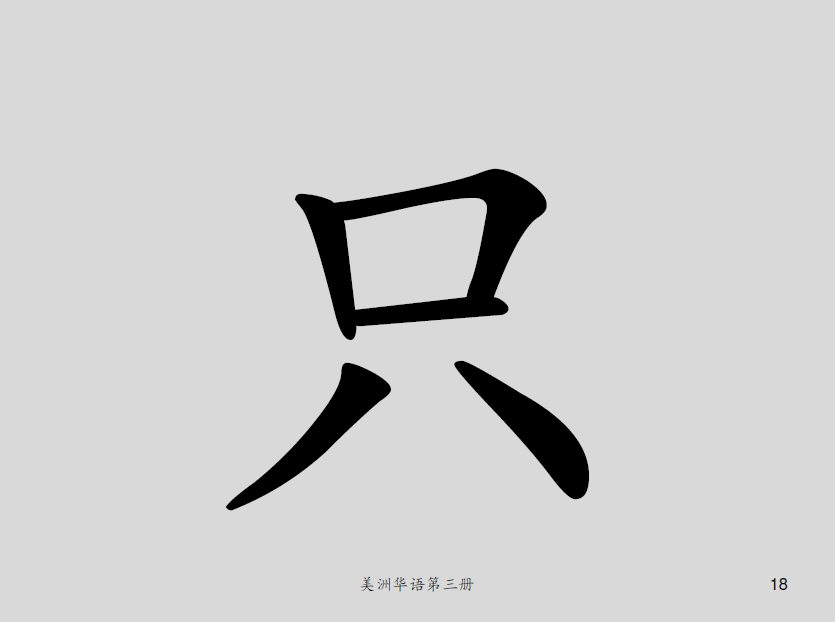 美洲華語第三冊
18
面
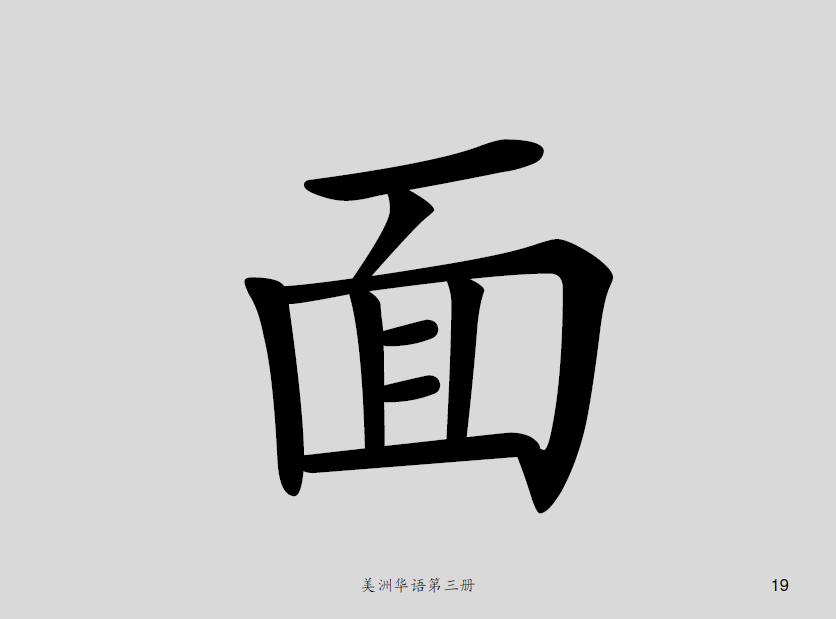 美洲華語第三冊
19
亮
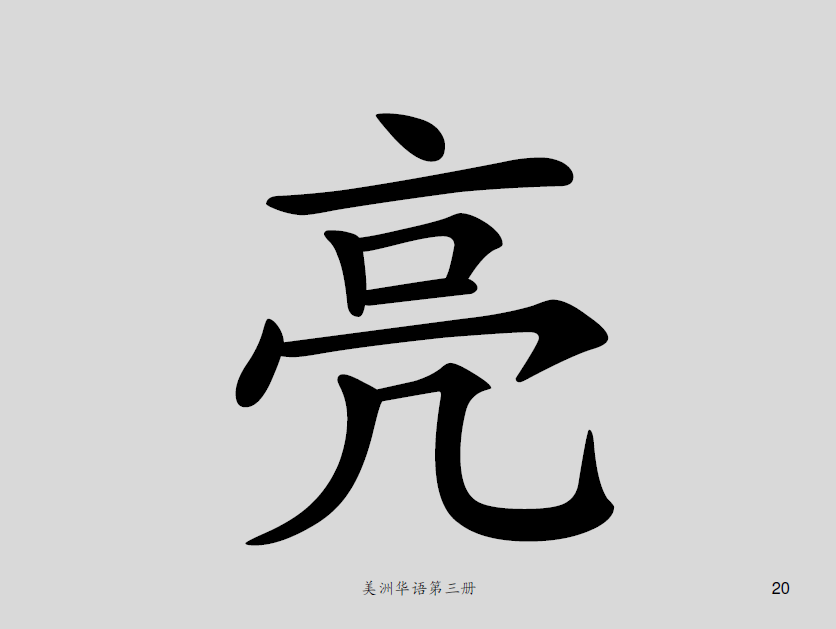 美洲華語第三冊
20
掉
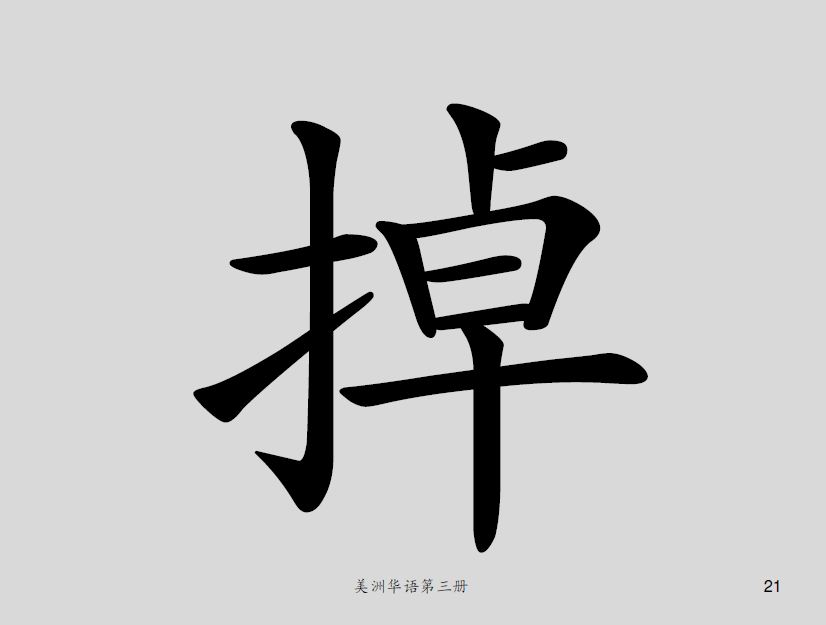 美洲華語第三冊
21
拉
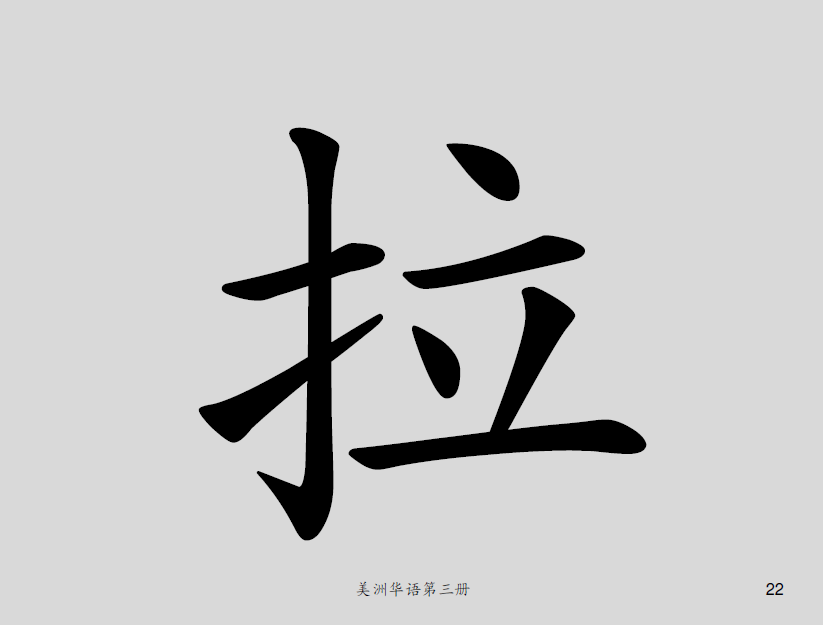 美洲華語第三冊
22
最
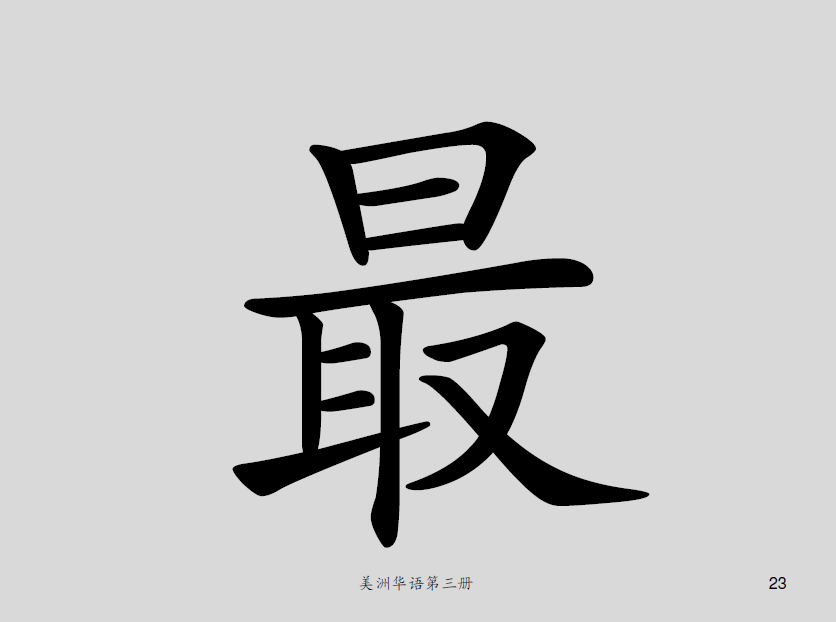 美洲華語第三冊
23
放
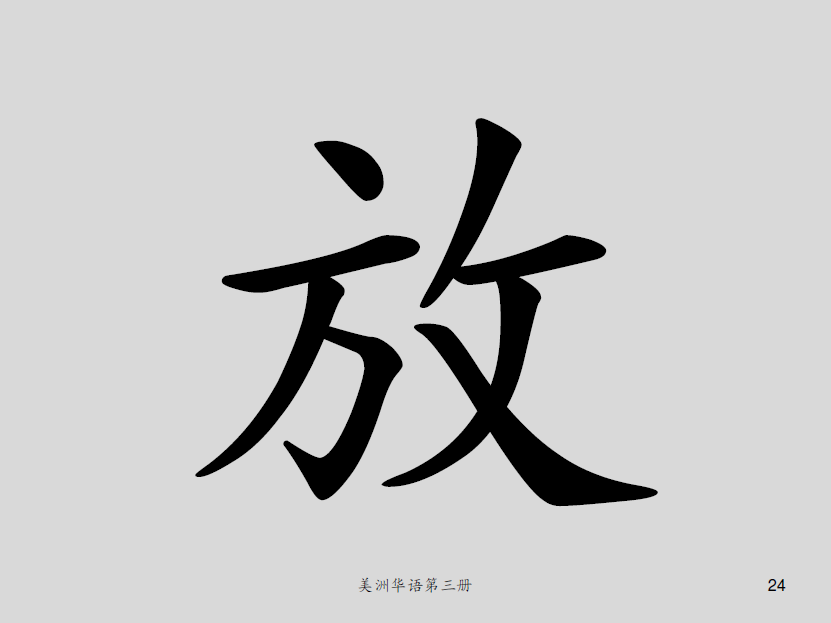 美洲華語第三冊
24
抬
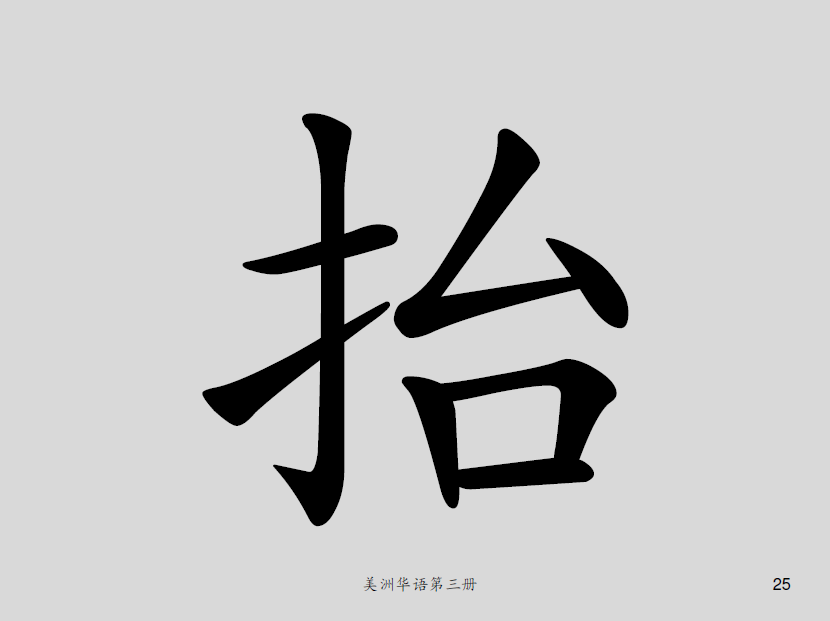 美洲華語第三冊
25
頭
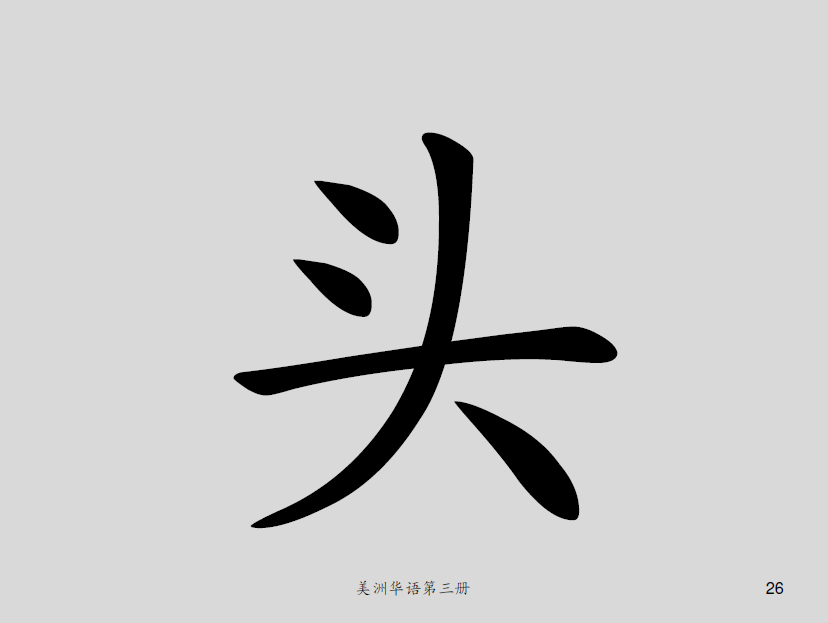 美洲華語第三冊
26
興
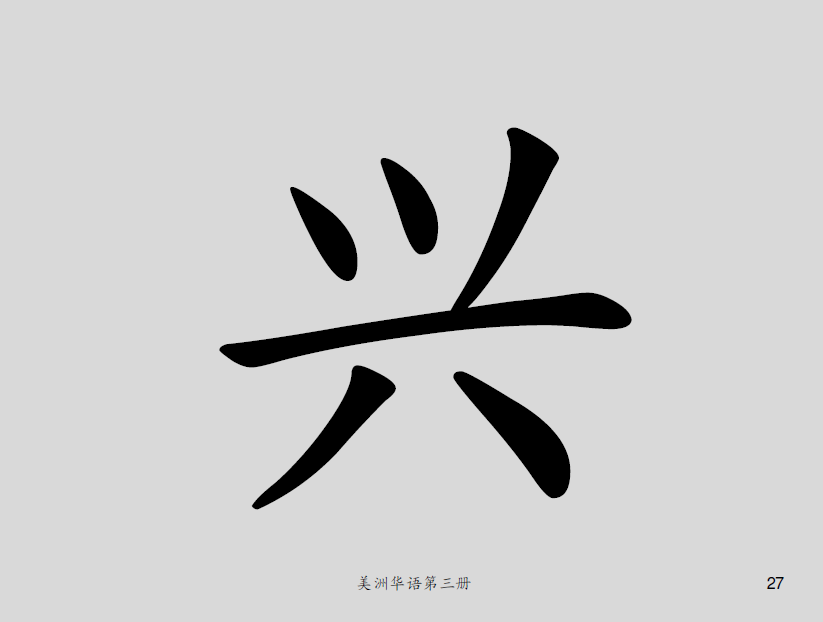 美洲華語第三冊
27
公
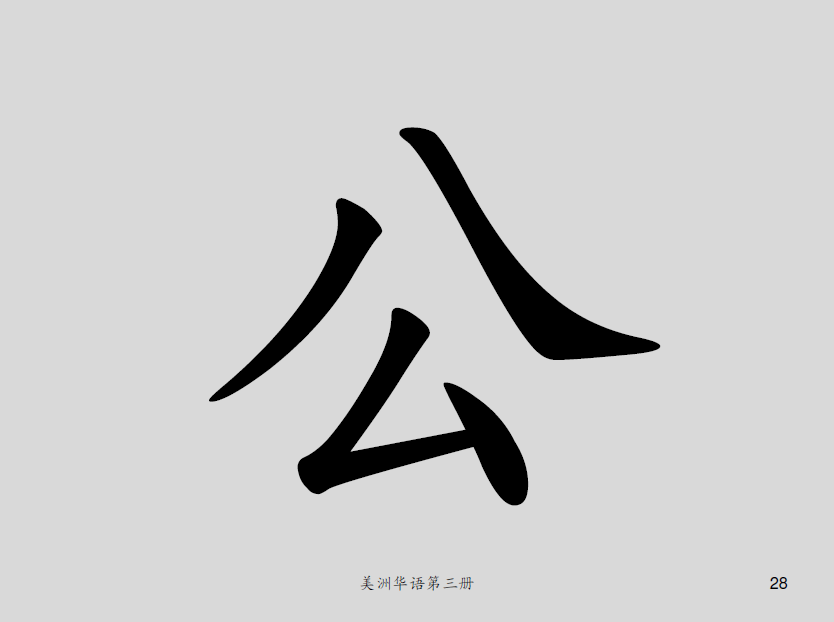 美洲華語第三冊
28
豆
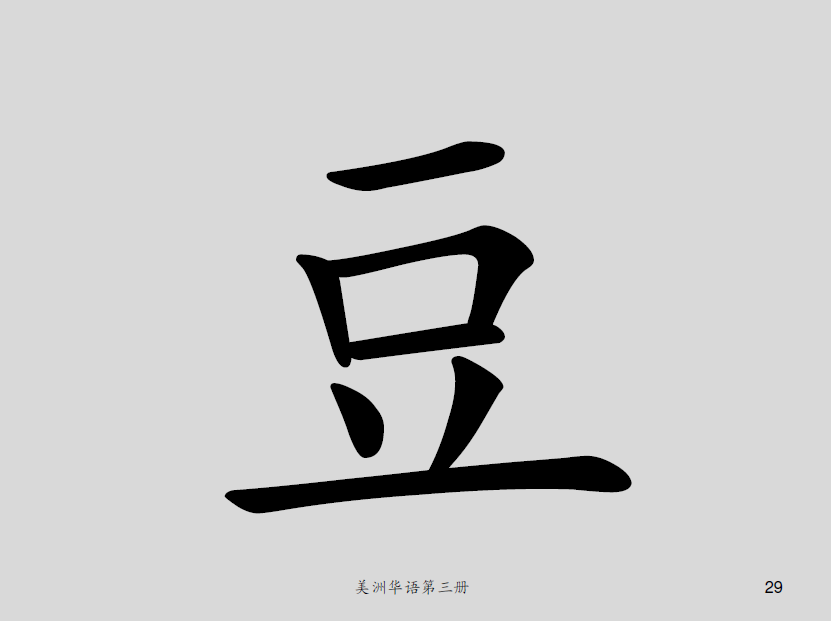 美洲華語第三冊
29
種
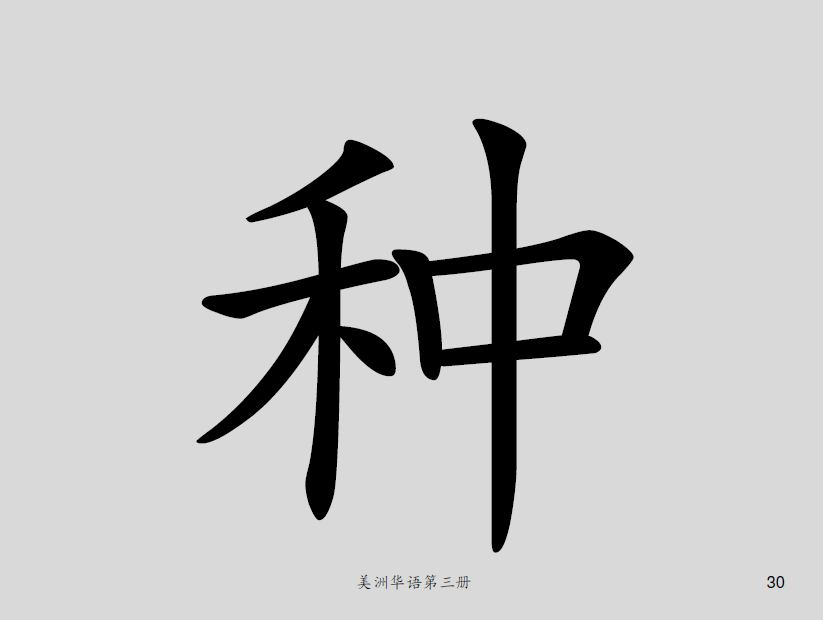 美洲華語第三冊
30
成
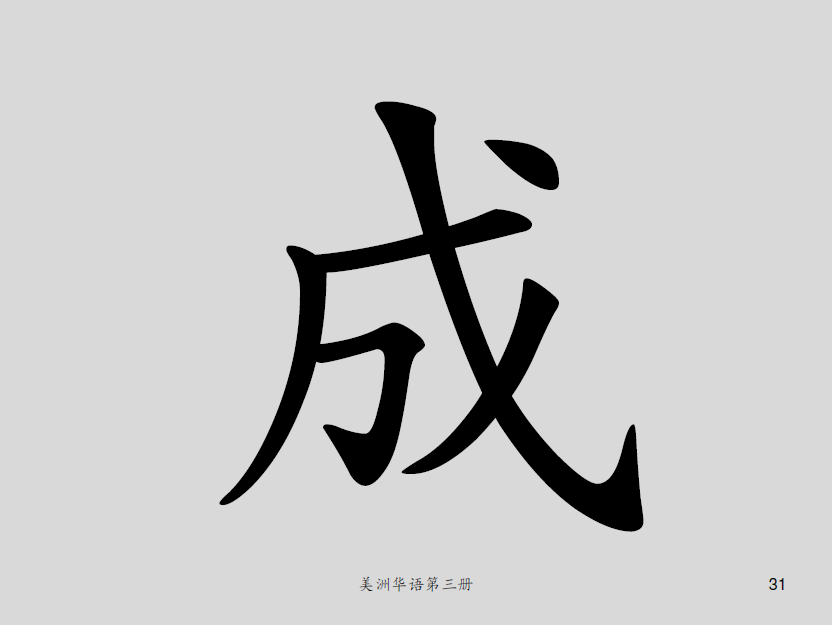 美洲華語第三冊
31
玉
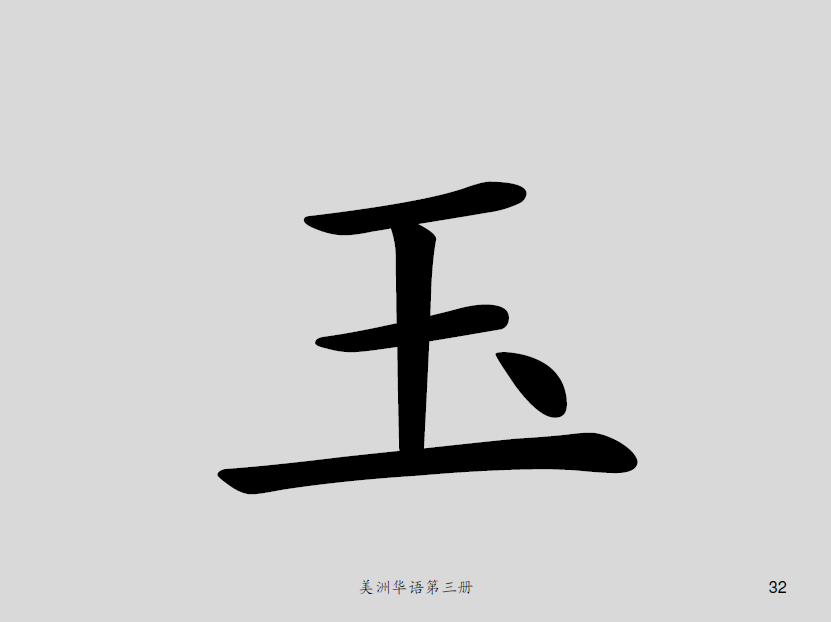 美洲華語第三冊
32
等
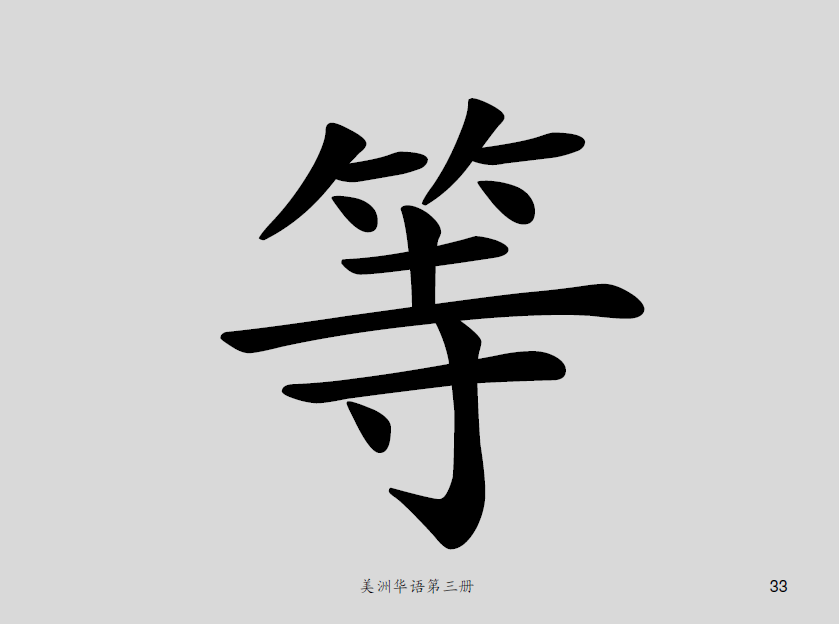 美洲華語第三冊
33
東
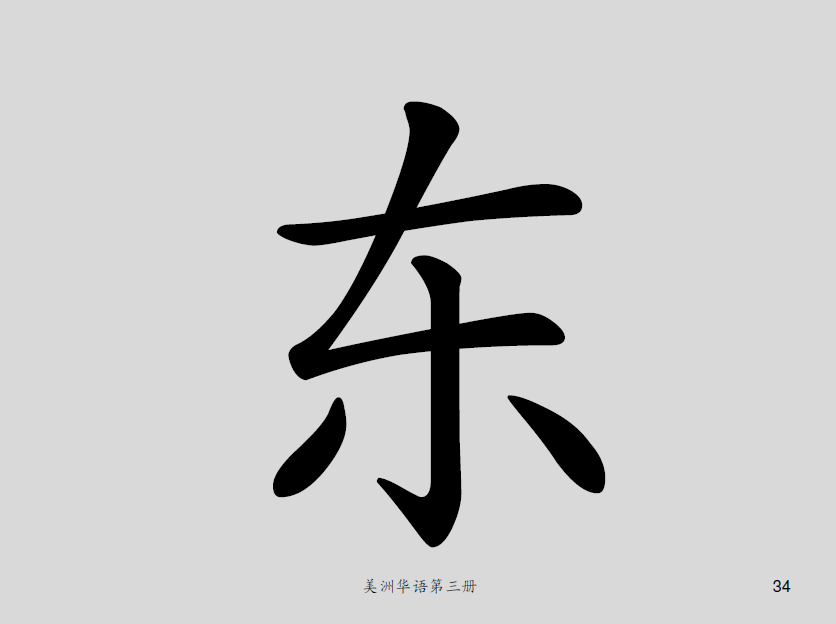 美洲華語第三冊
34
西
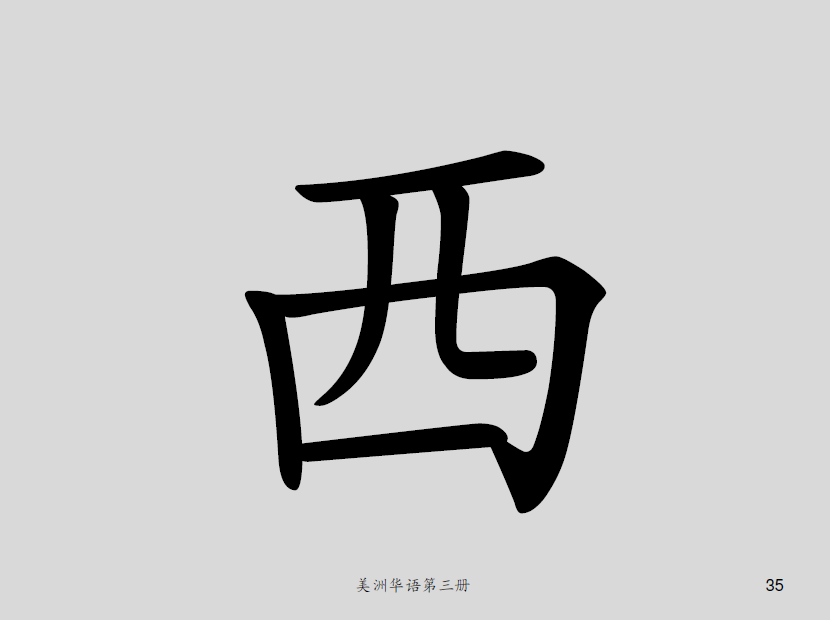 美洲華語第三冊
35
瓜
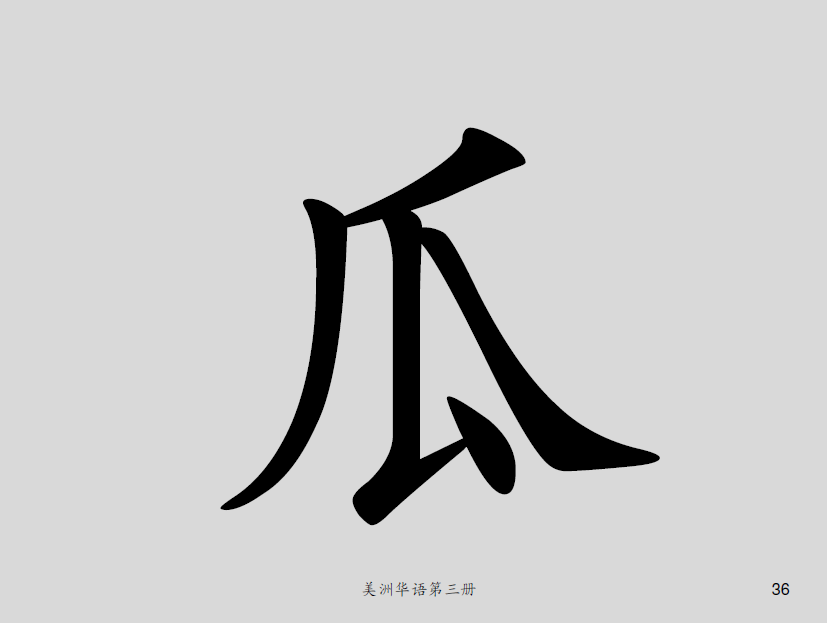 美洲華語第三冊
36
南
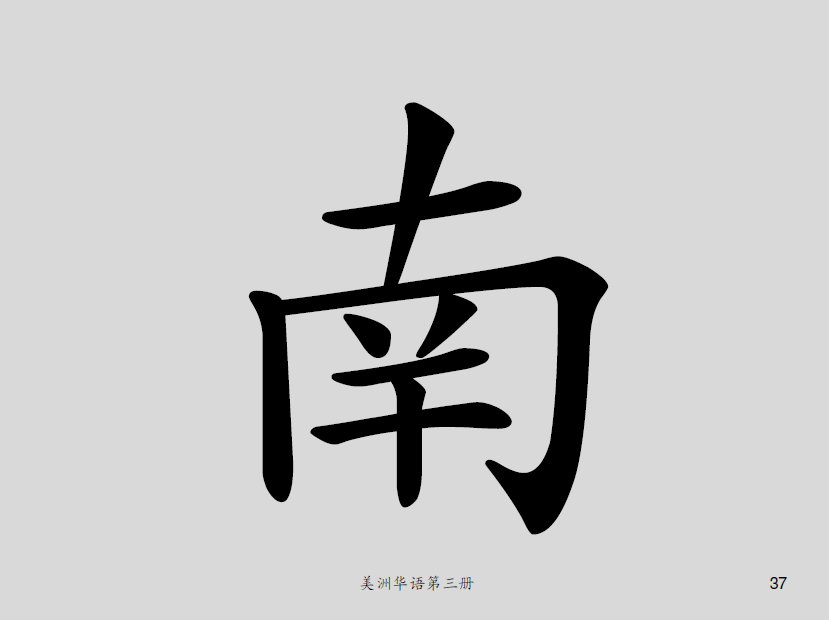 美洲華語第三冊
37
直
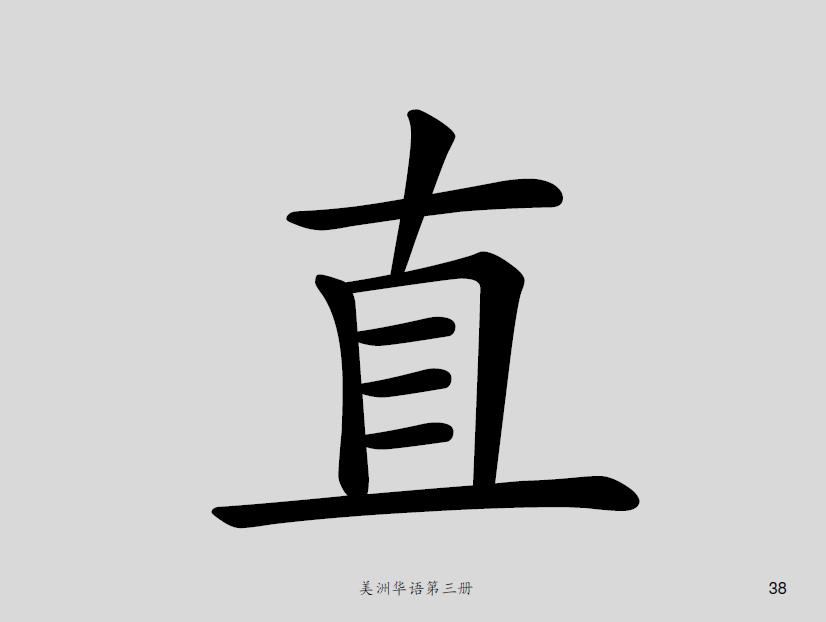 美洲華語第三冊
38
現
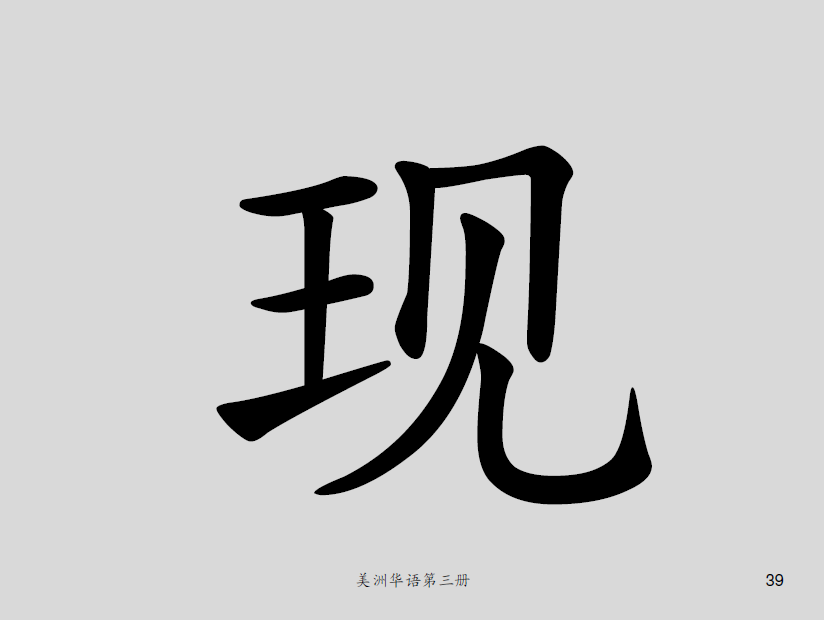 美洲華語第三冊
39
空
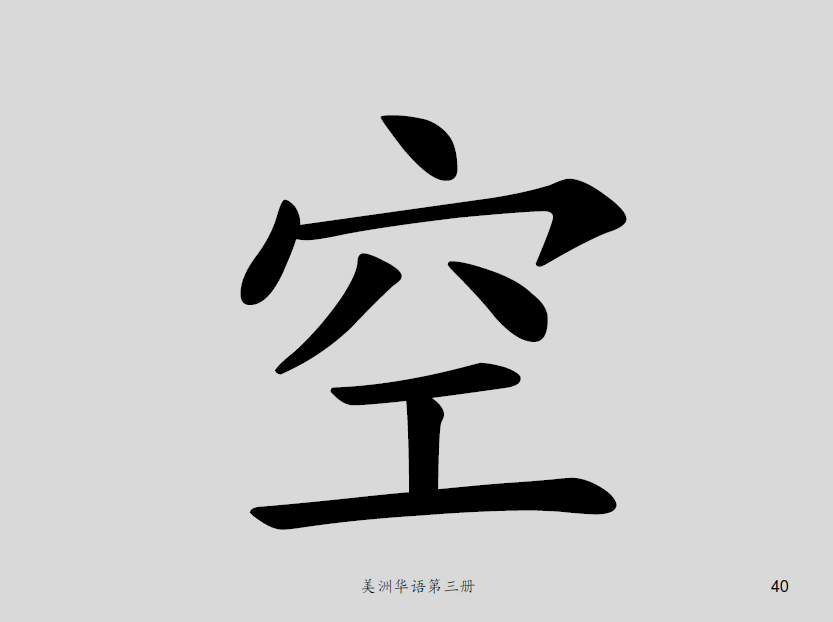 美洲華語第三冊
40
期
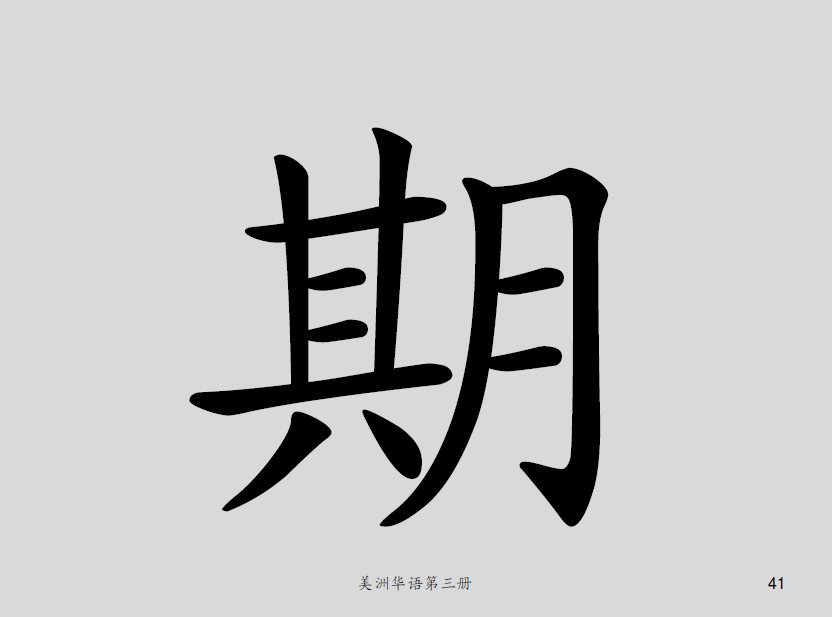 美洲華語第三冊
41
邊
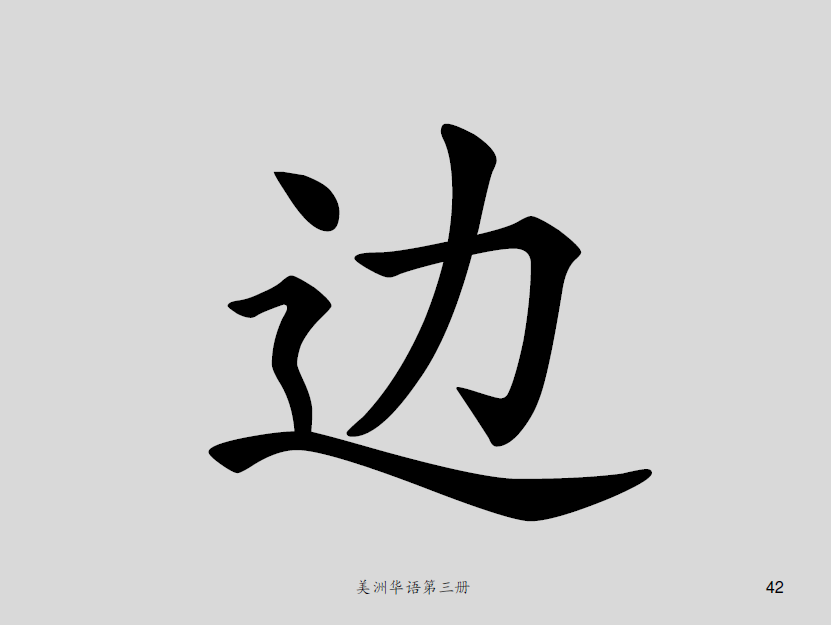 美洲華語第三冊
42
非
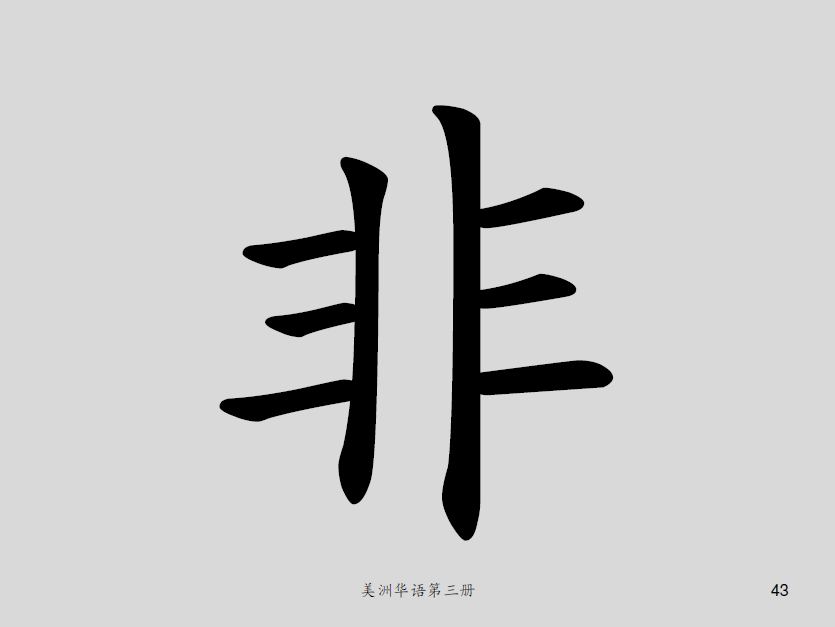 美洲華語第三冊
43
常
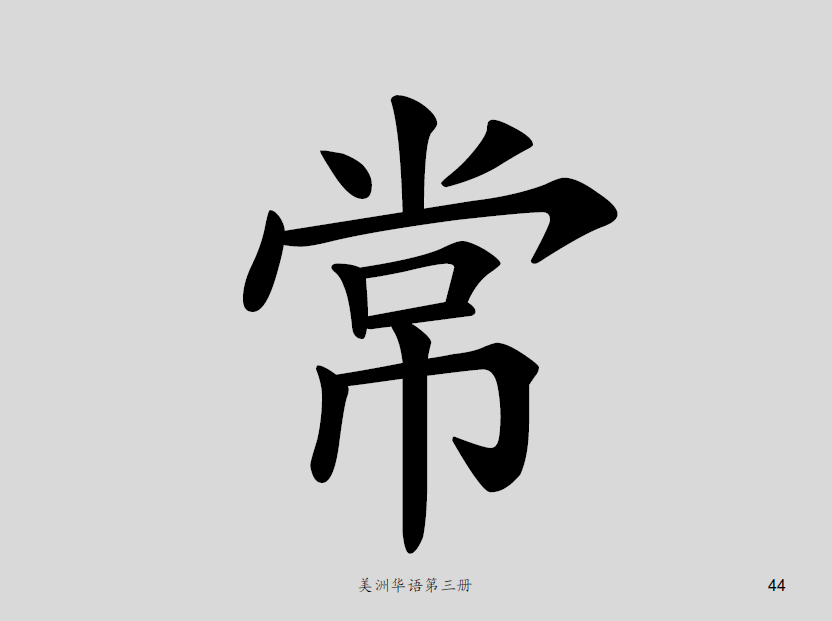 美洲華語第三冊
44
具
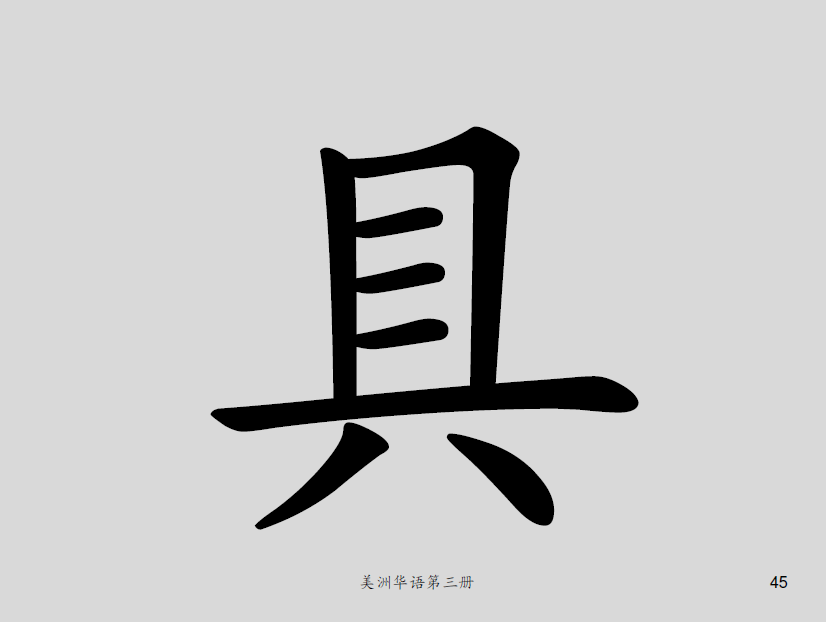 美洲華語第三冊
45
動
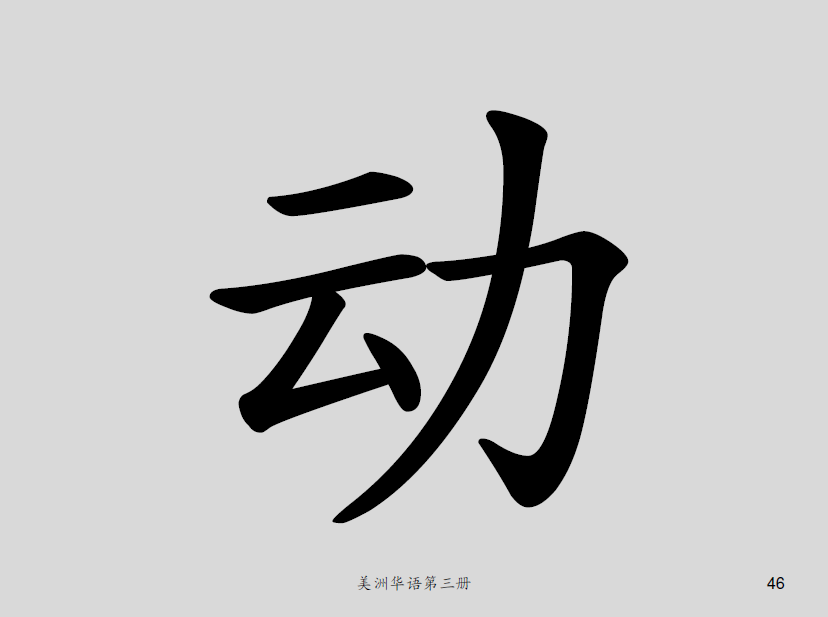 美洲華語第三冊
46
物
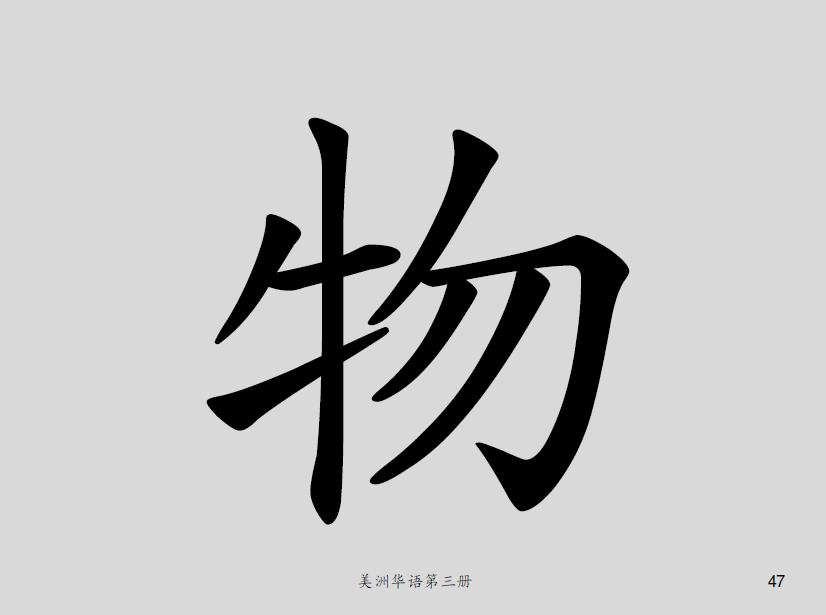 美洲華語第三冊
47
洋
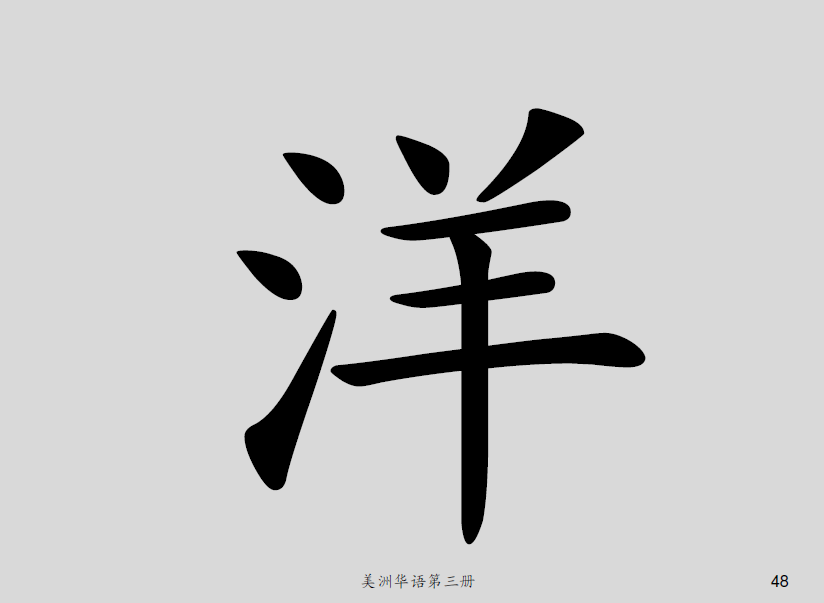 美洲華語第三冊
48
世
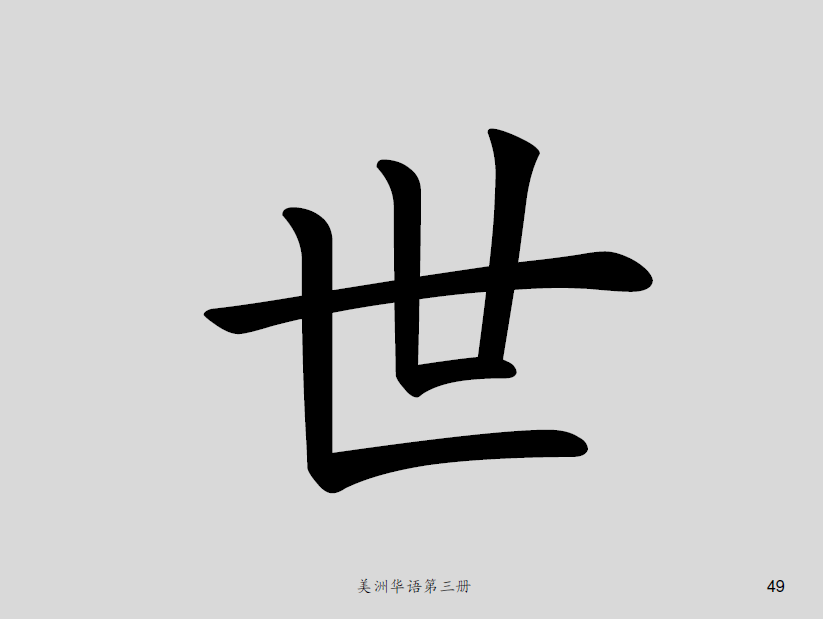 美洲華語第三冊
49
界
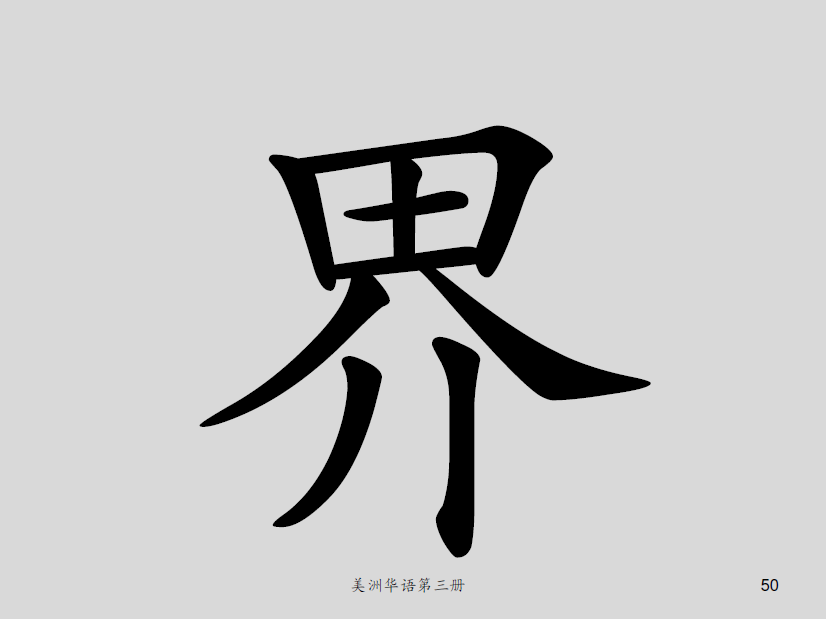 美洲華語第三冊
50
美
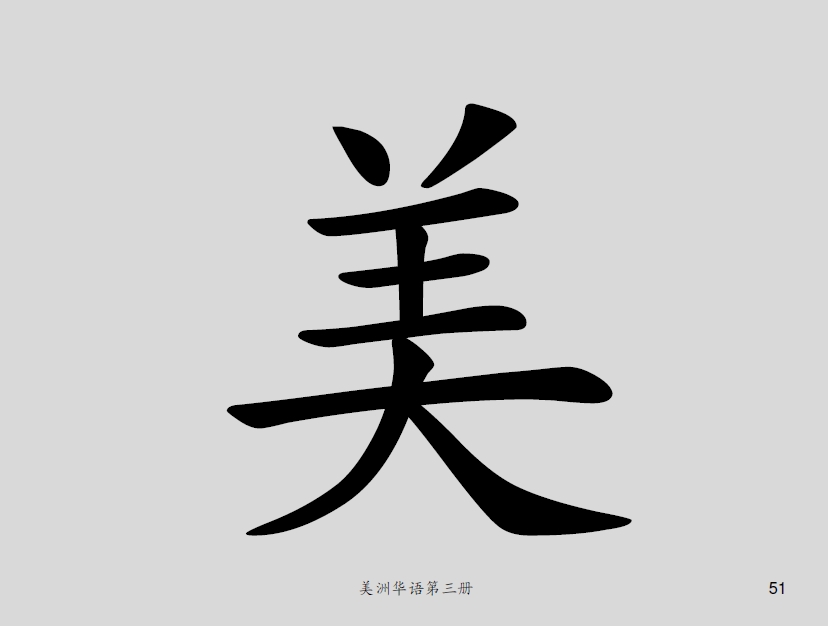 美洲華語第三冊
51
食
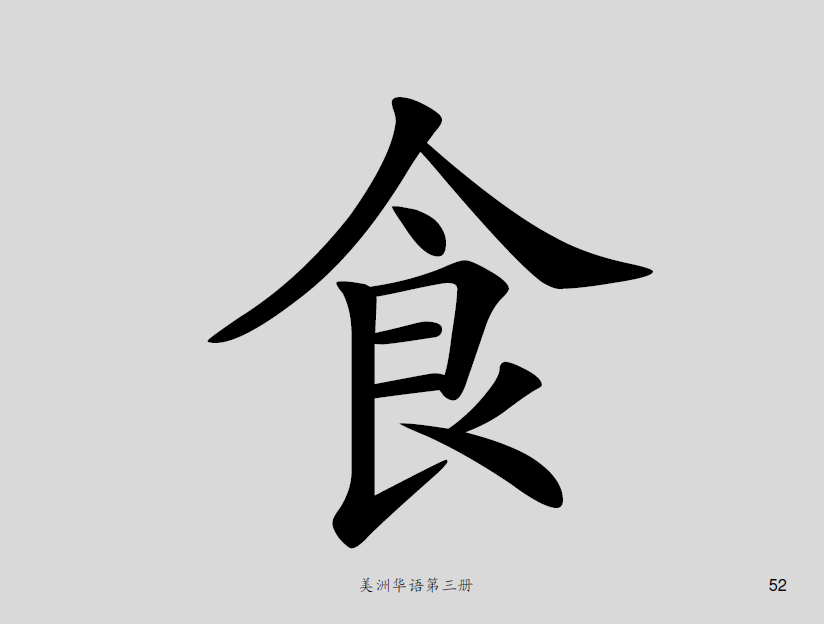 美洲華語第三冊
52
忘
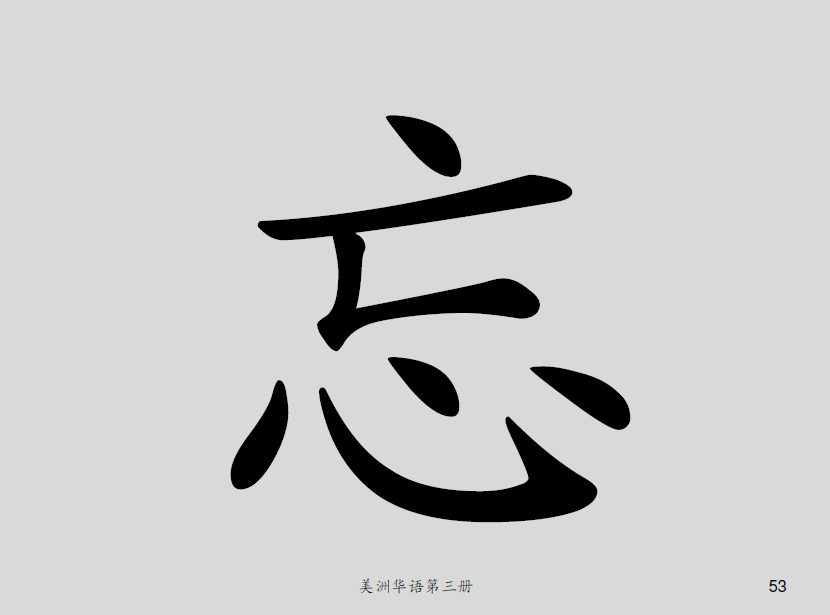 美洲華語第三冊
53
原
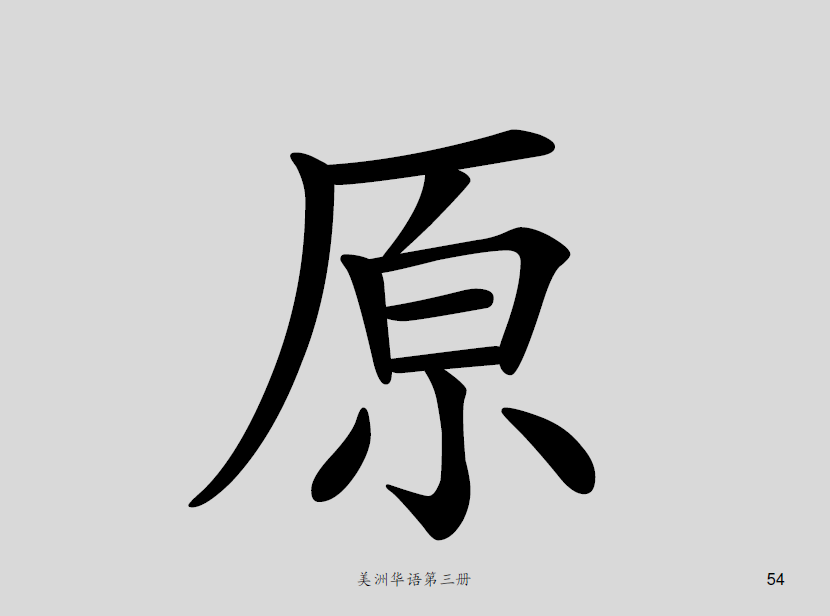 美洲華語第三冊
54
台
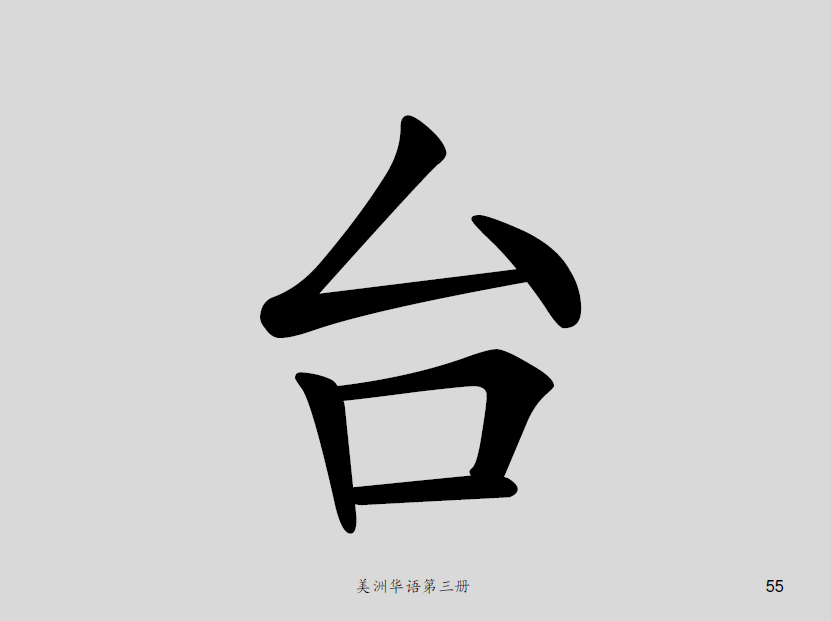 美洲華語第三冊
55
北
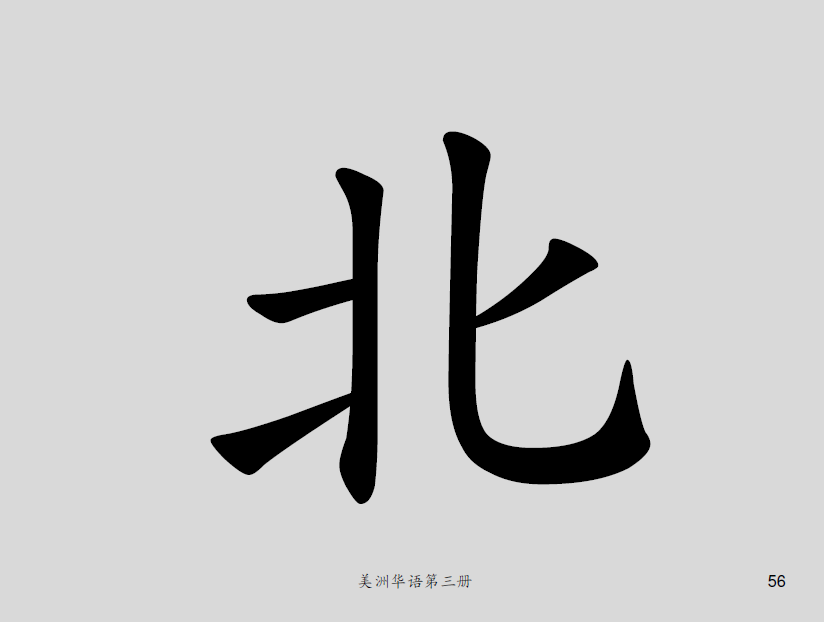 美洲華語第三冊
56
國
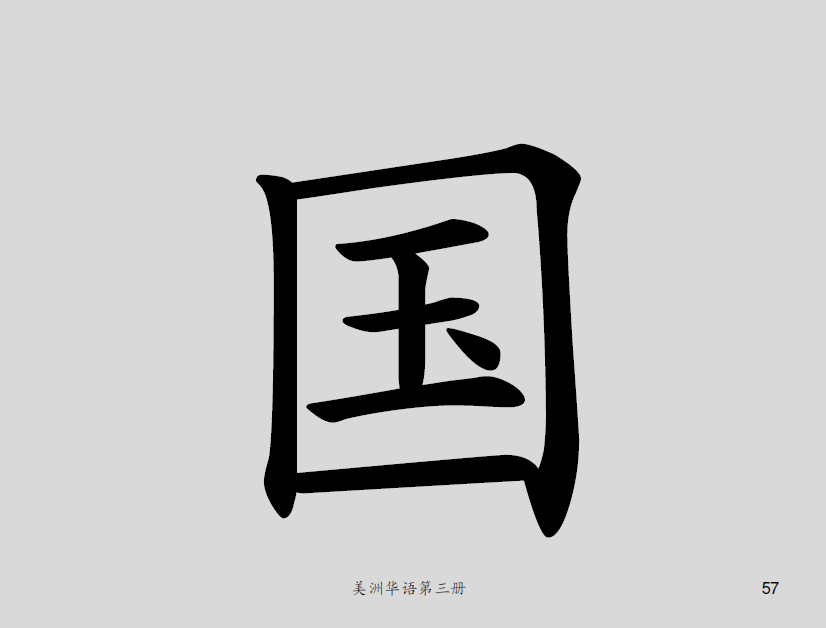 美洲華語第三冊
57
電
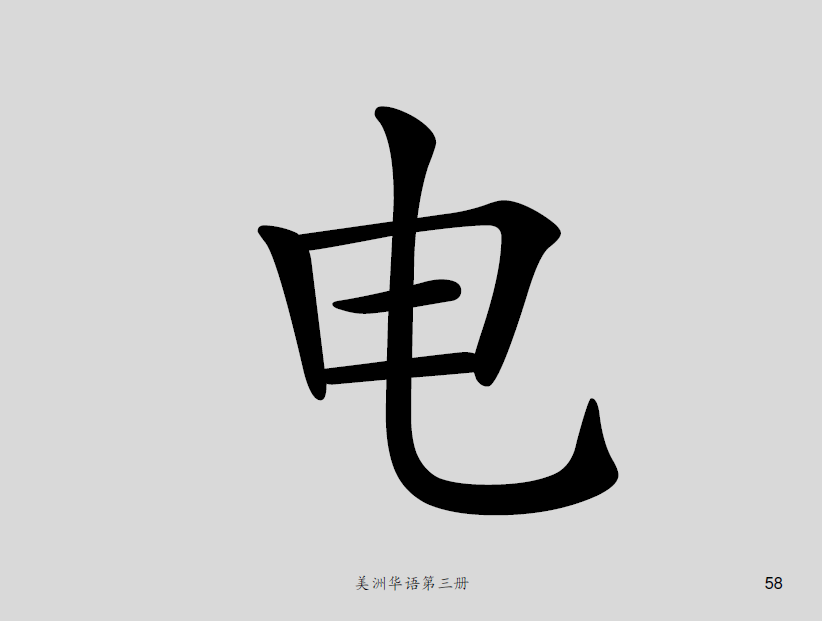 美洲華語第三冊
58
片
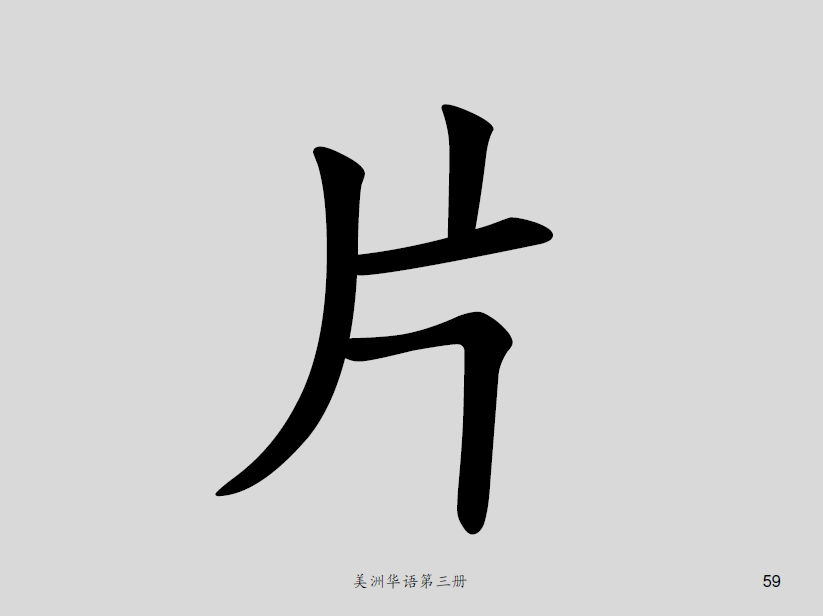 美洲華語第三冊
59
衣
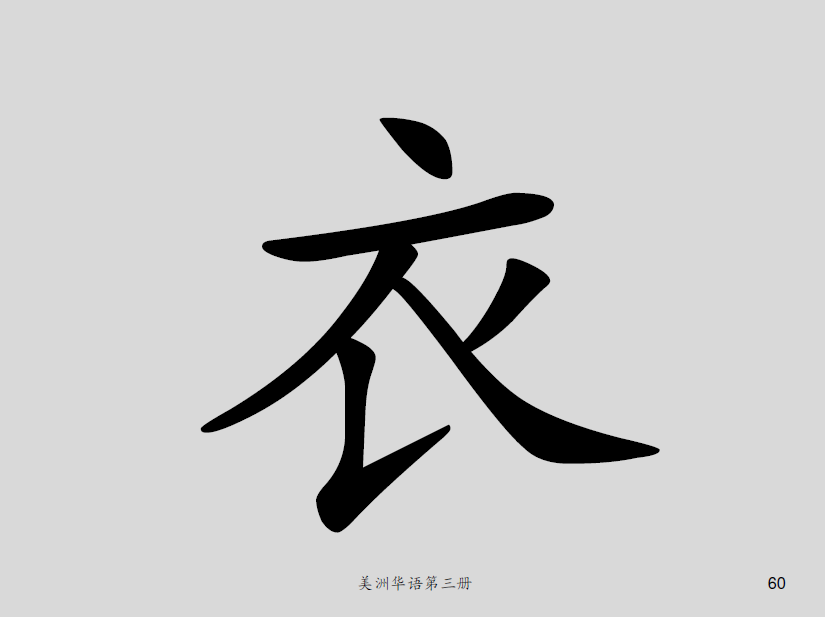 美洲華語第三冊
60
記
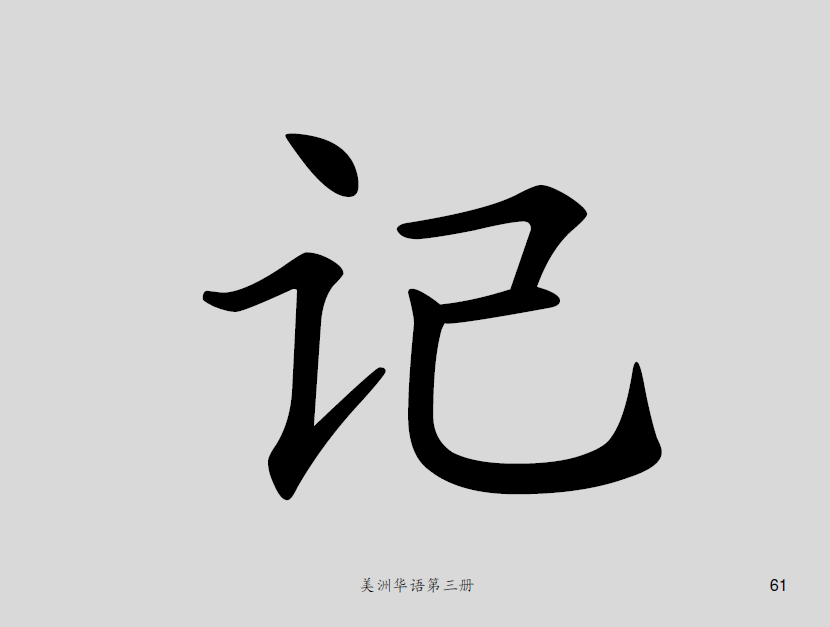 美洲華語第三冊
61
今
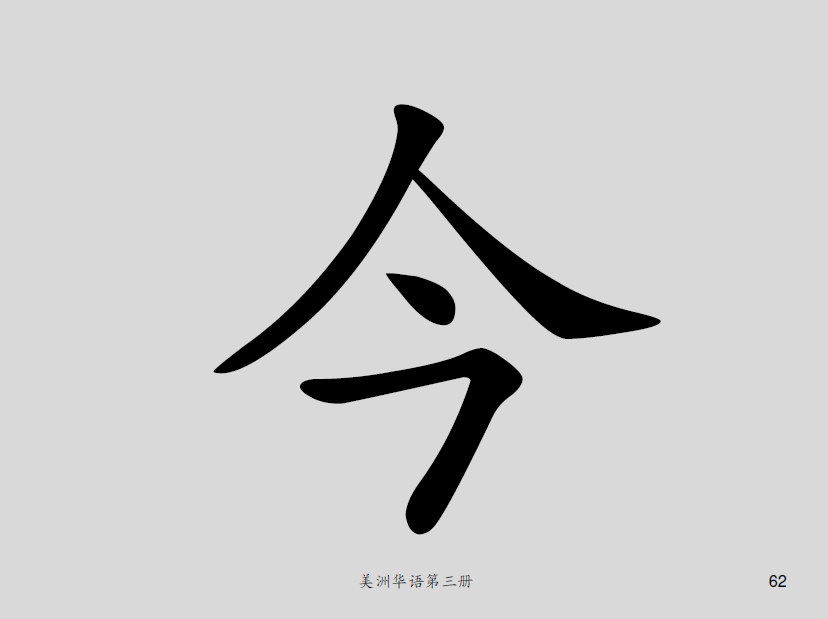 美洲華語第三冊
62
絲
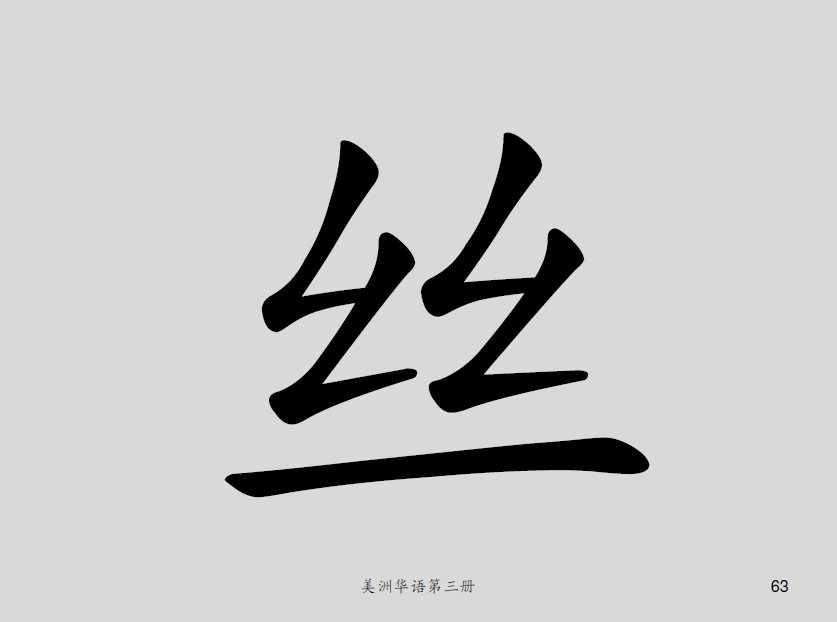 美洲華語第三冊
63
巾
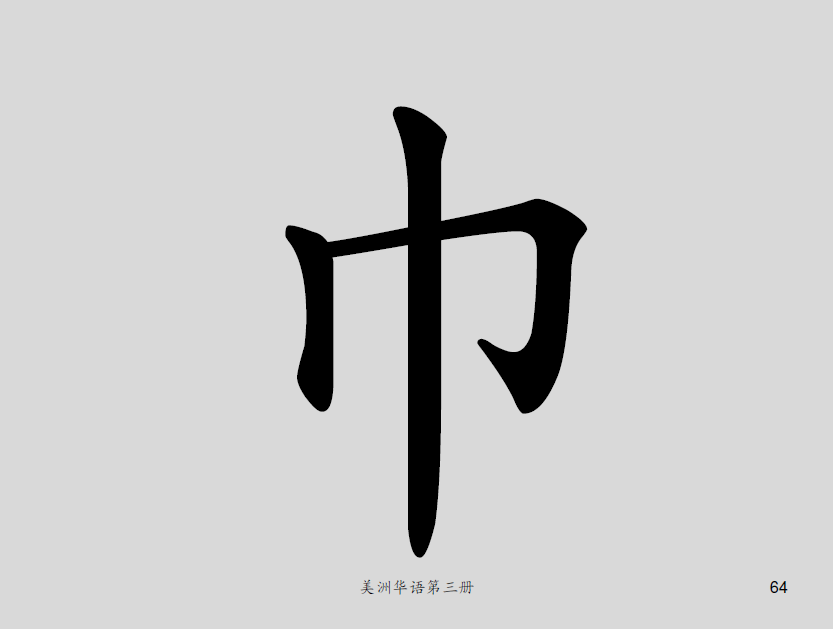 美洲華語第三冊
64
金
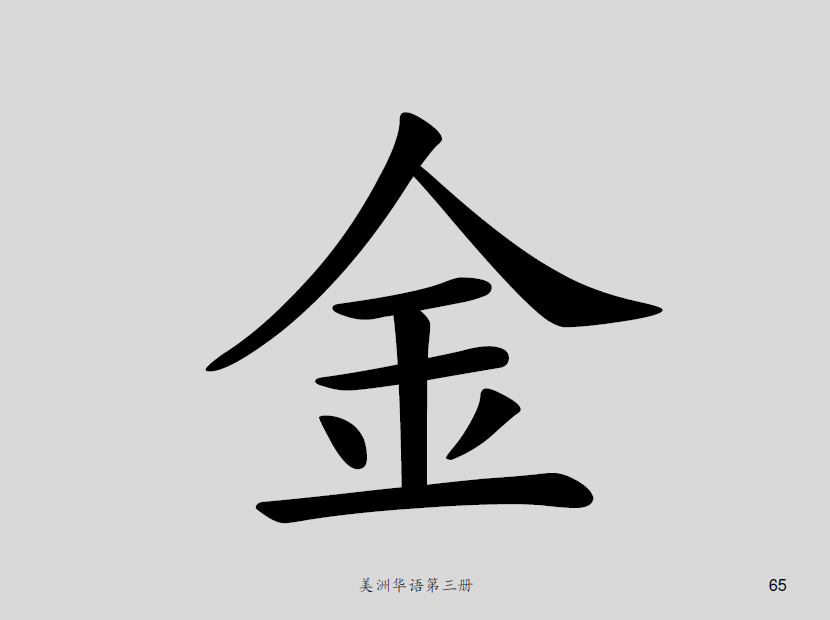 美洲華語第三冊
65
色
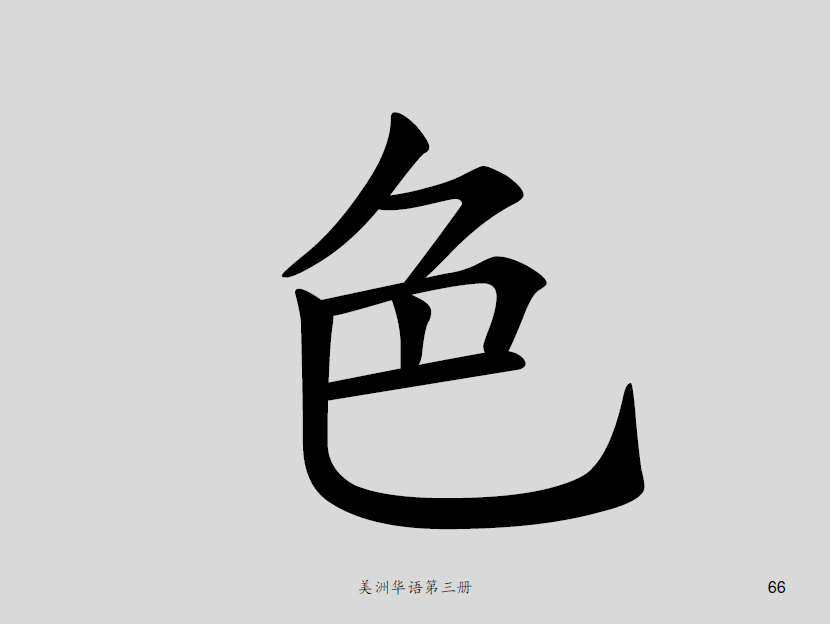 美洲華語第三冊
66
買
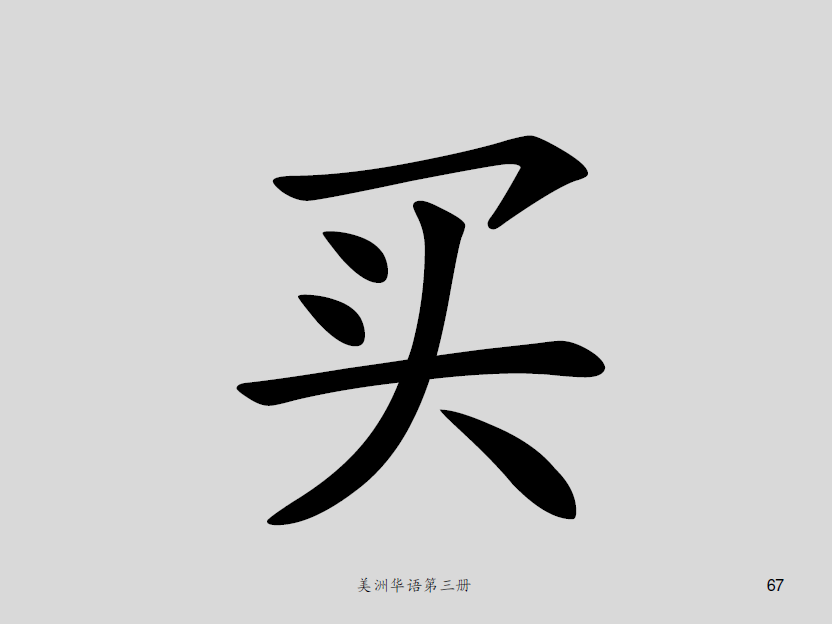 美洲華語第三冊
67
定
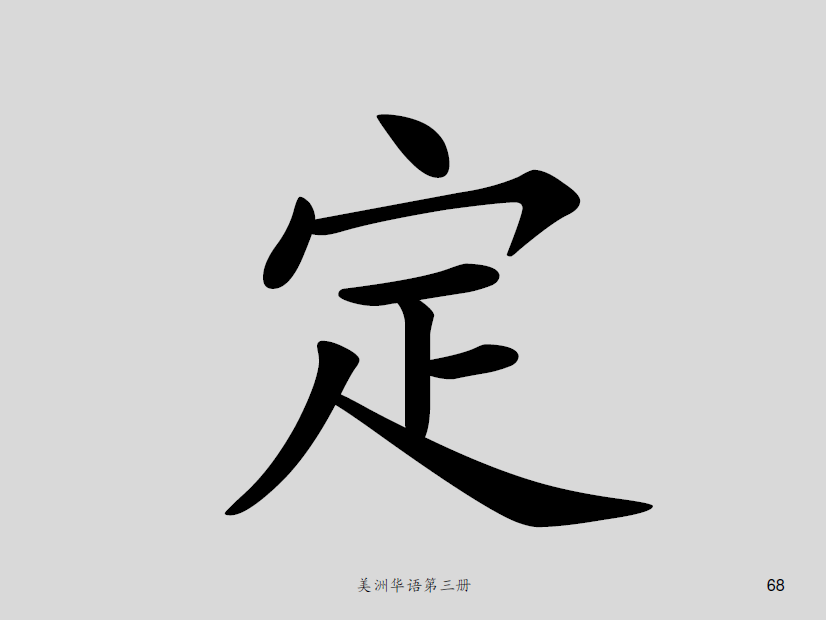 美洲華語第三冊
68
路
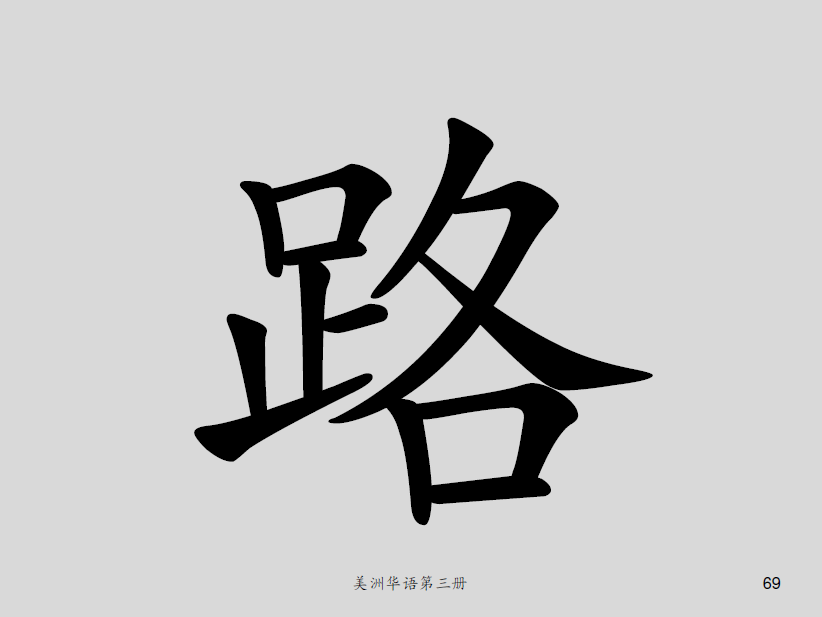 美洲華語第三冊
69
身
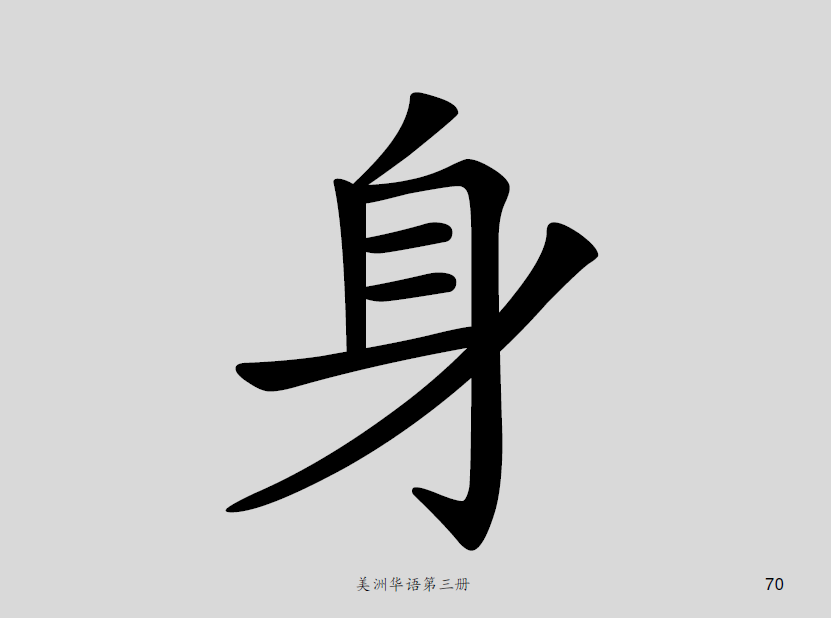 美洲華語第三冊
70
穿
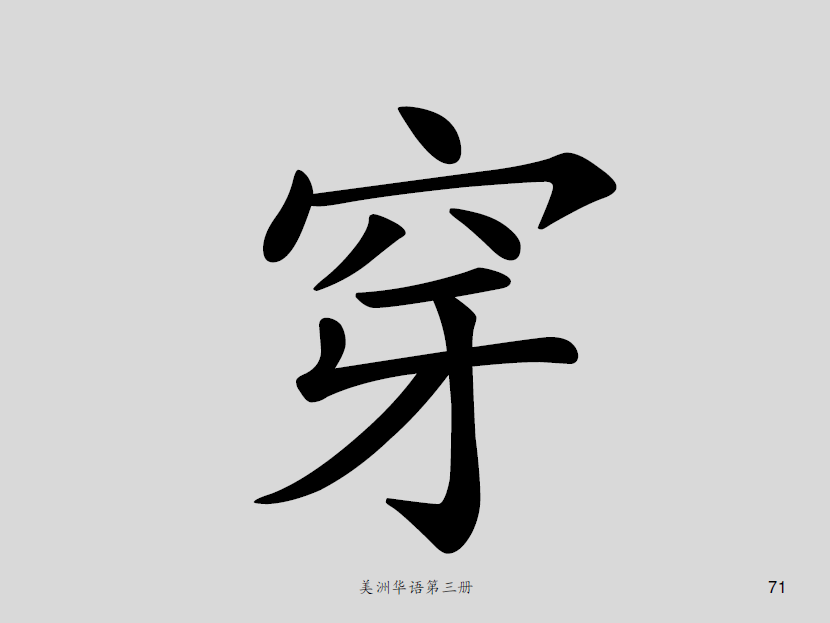 美洲華語第三冊
71
比
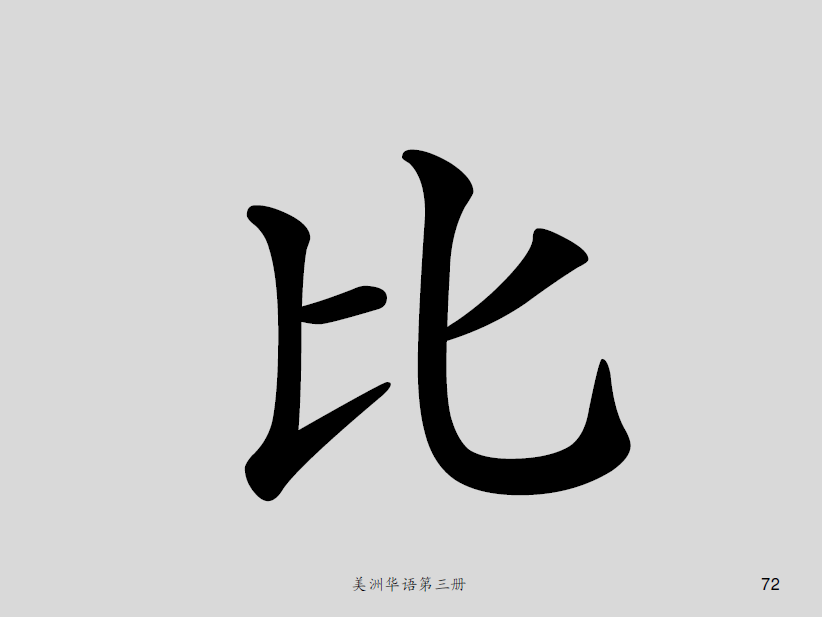 美洲華語第三冊
72
對
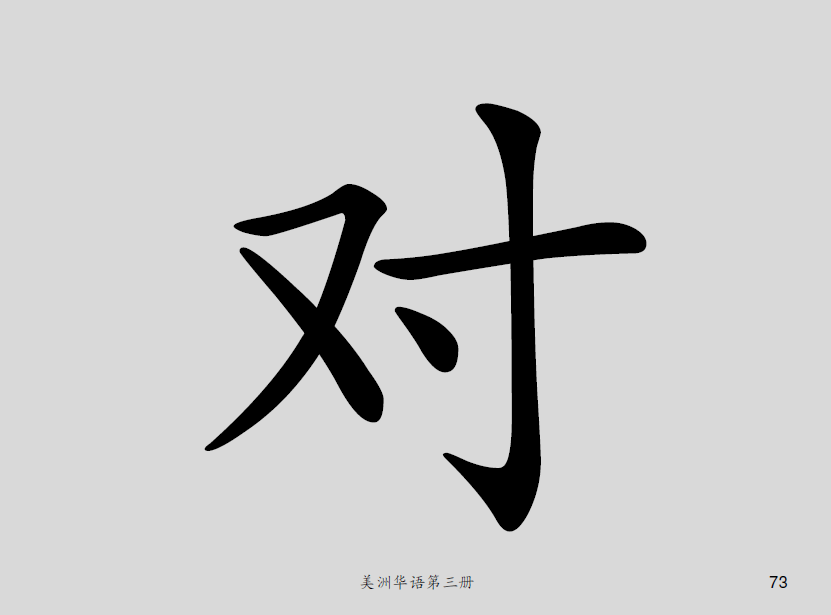 美洲華語第三冊
73
能
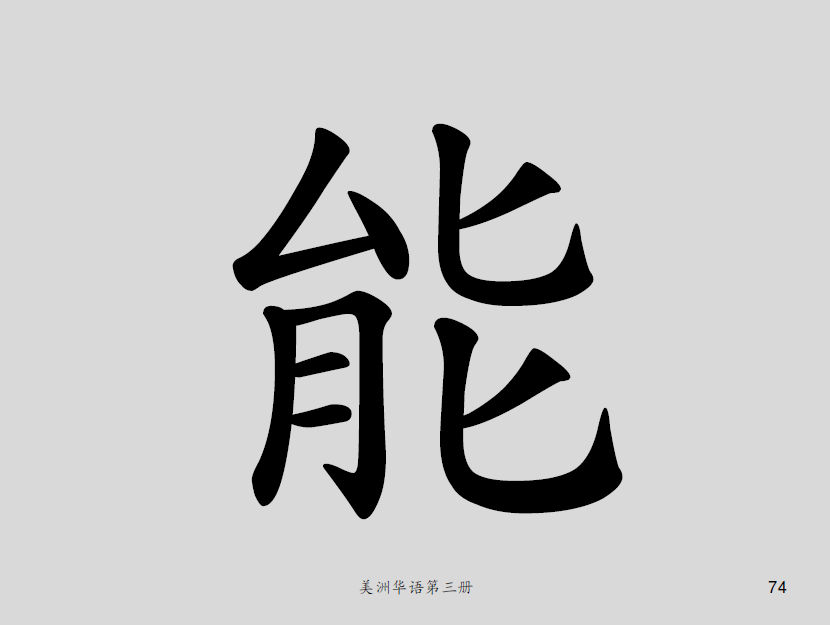 美洲華語第三冊
74
陽
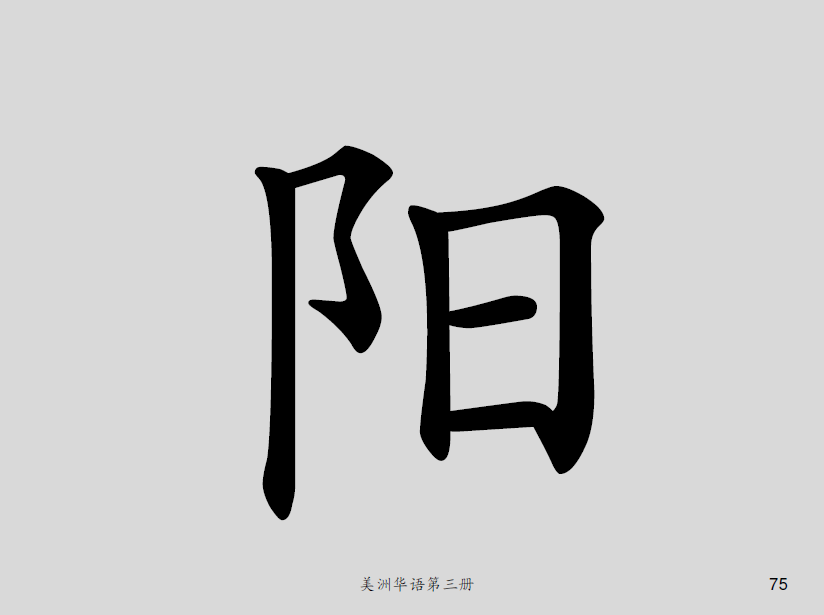 美洲華語第三冊
75
吹
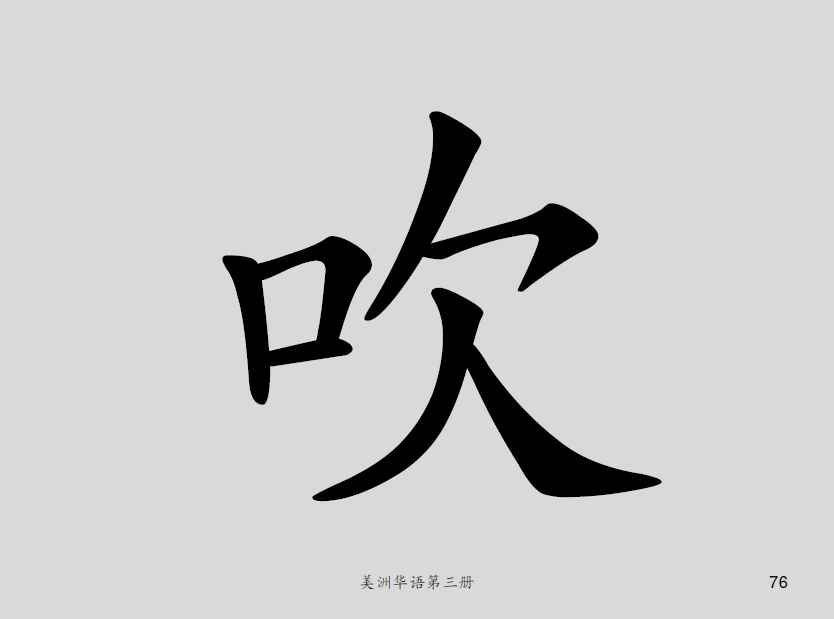 美洲華語第三冊
76
於
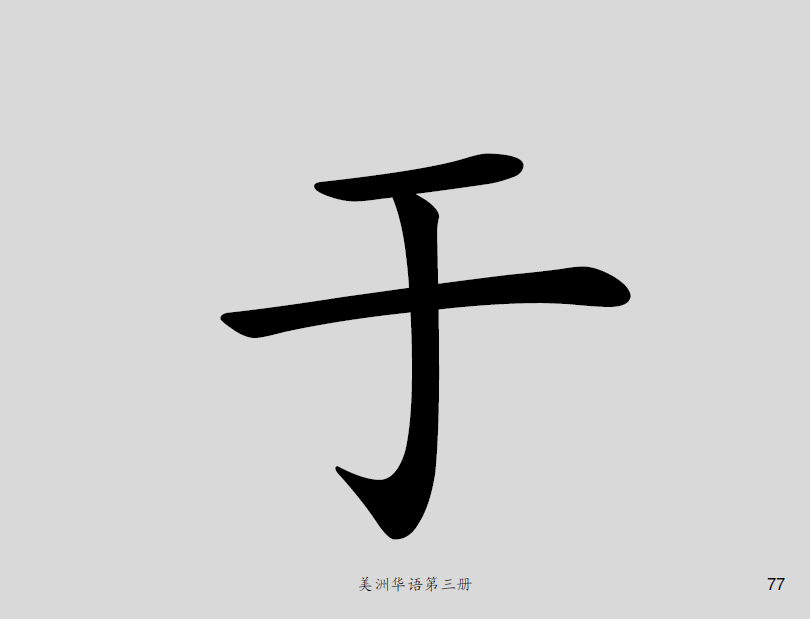 美洲華語第三冊
77
冷
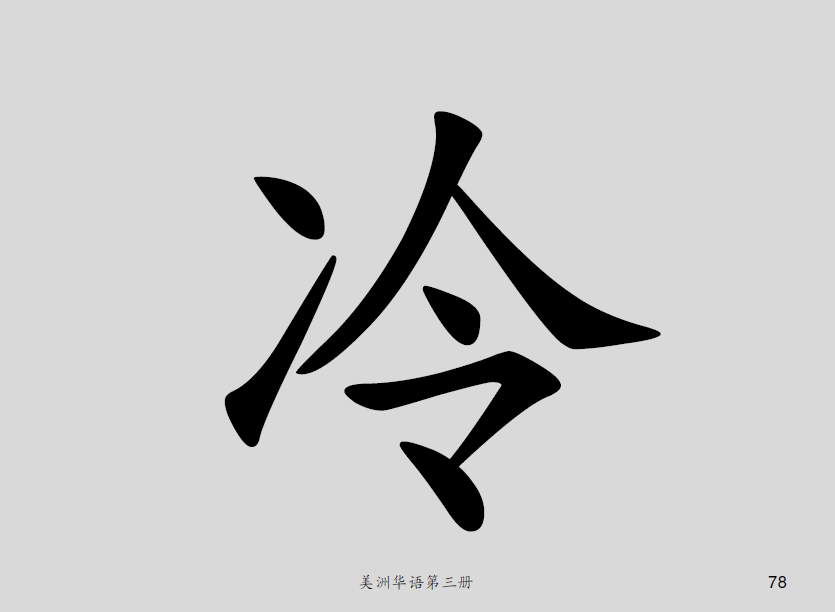 美洲華語第三冊
78
熱
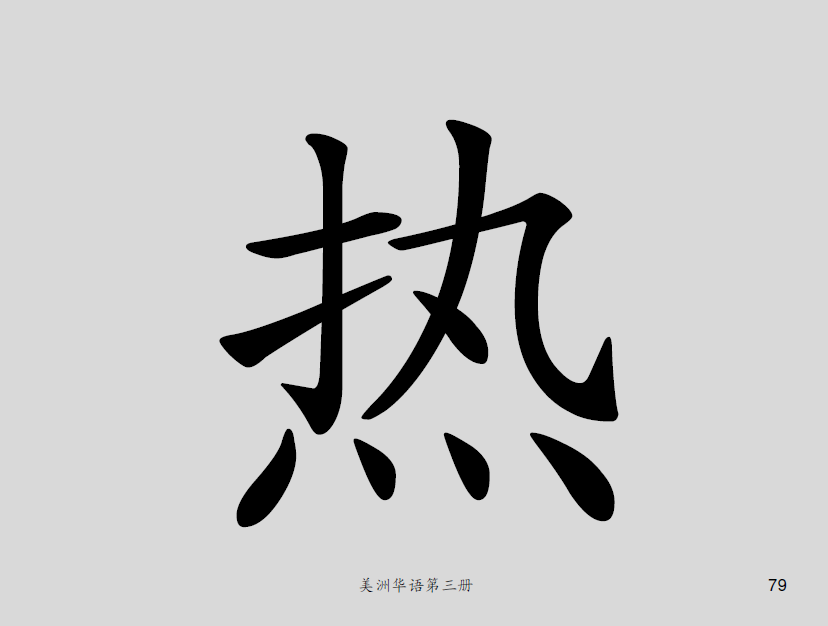 美洲華語第三冊
79
累
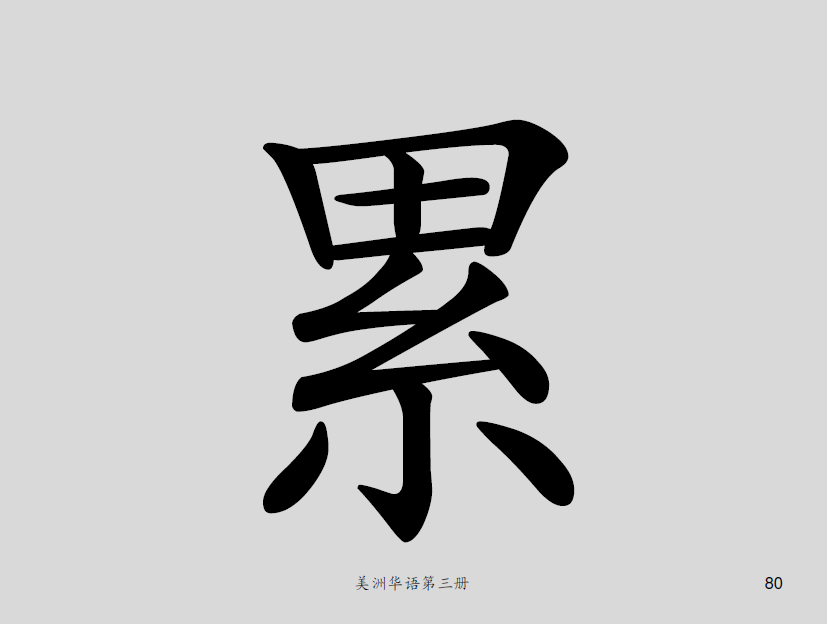 美洲華語第三冊
80
自
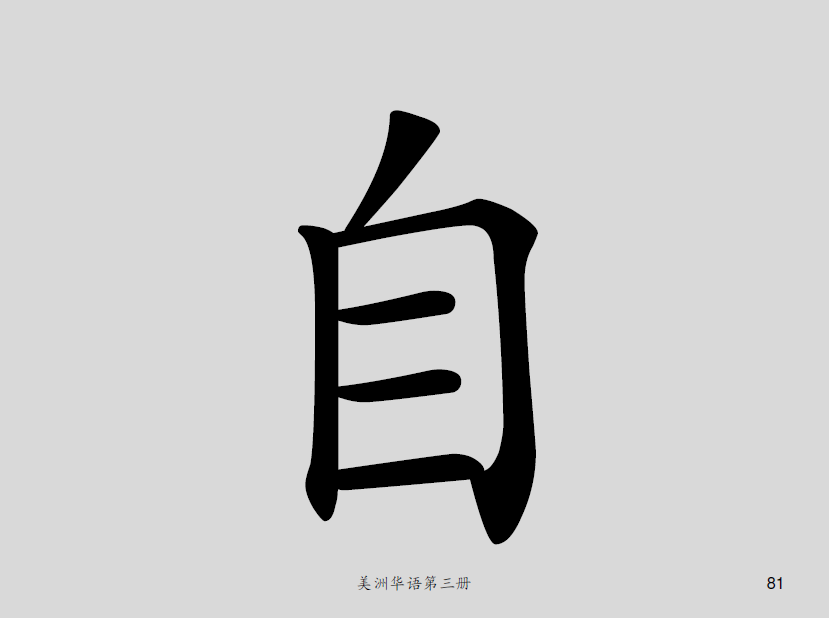 美洲華語第三冊
81
己
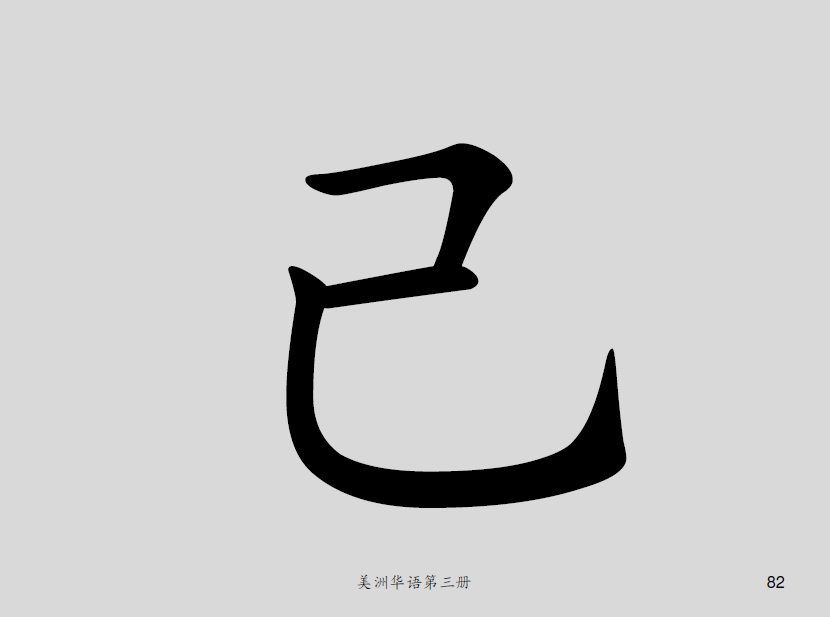 美洲華語第三冊
82
樂
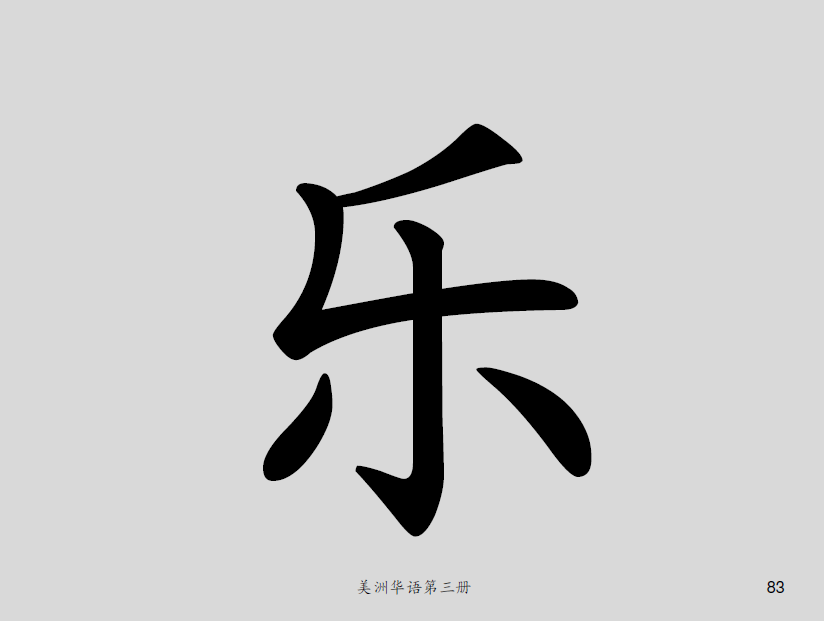 美洲華語第三冊
83
樣
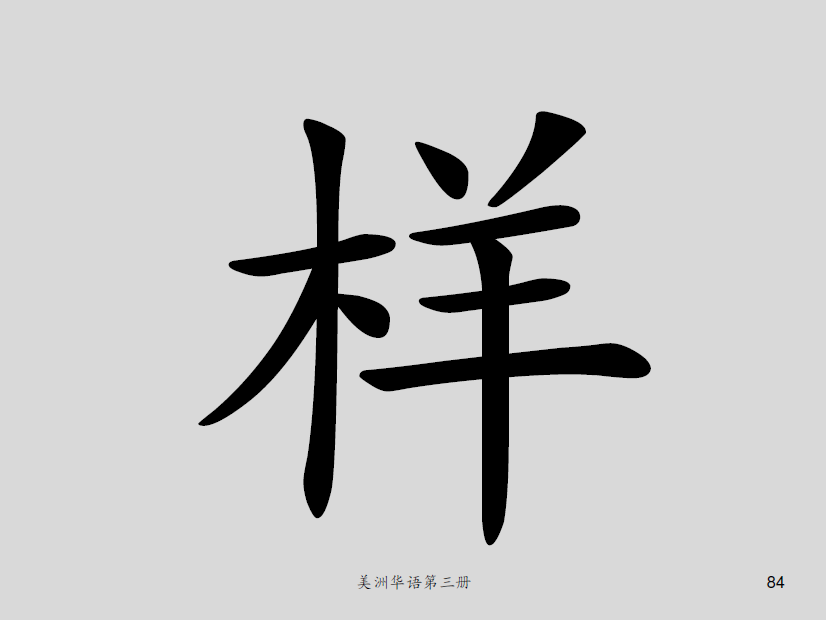 美洲華語第三冊
84
做
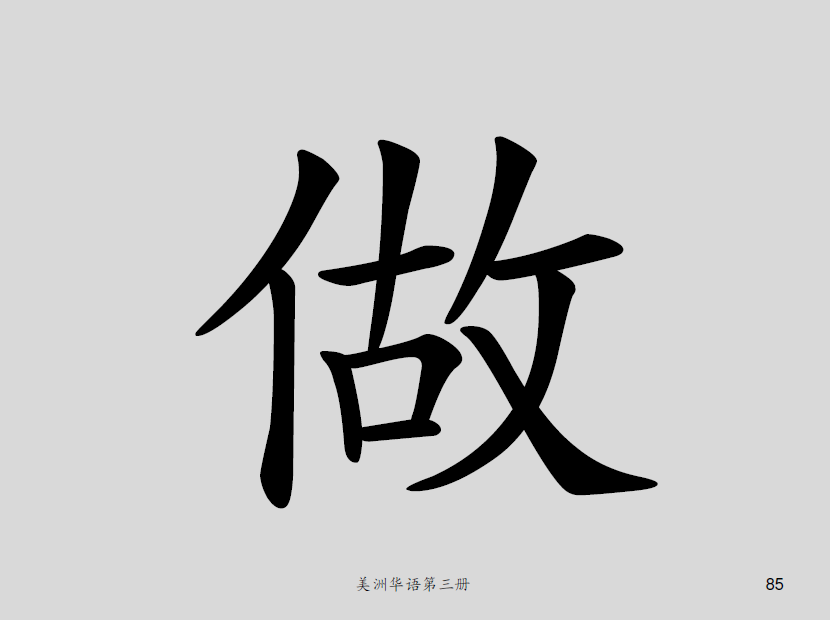 美洲華語第三冊
85
飯
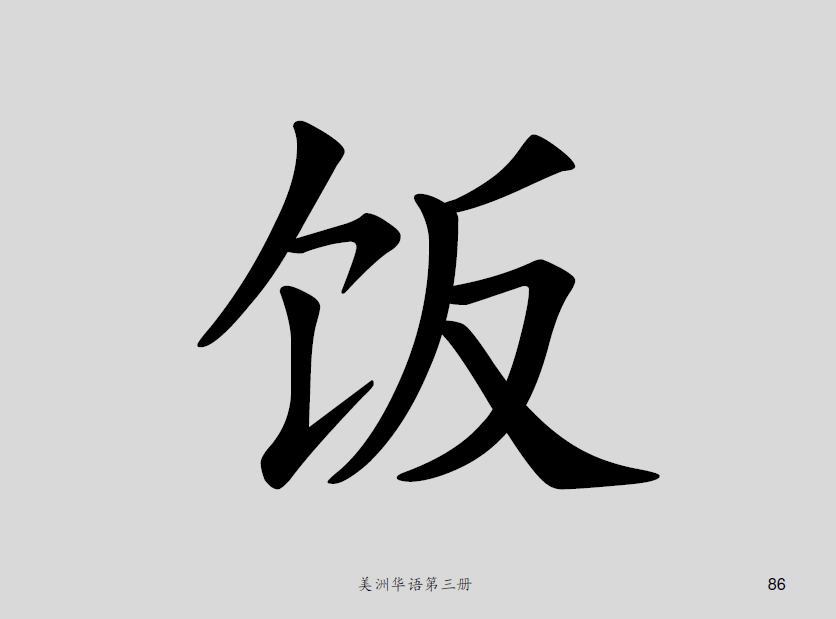 美洲華語第三冊
86
氣
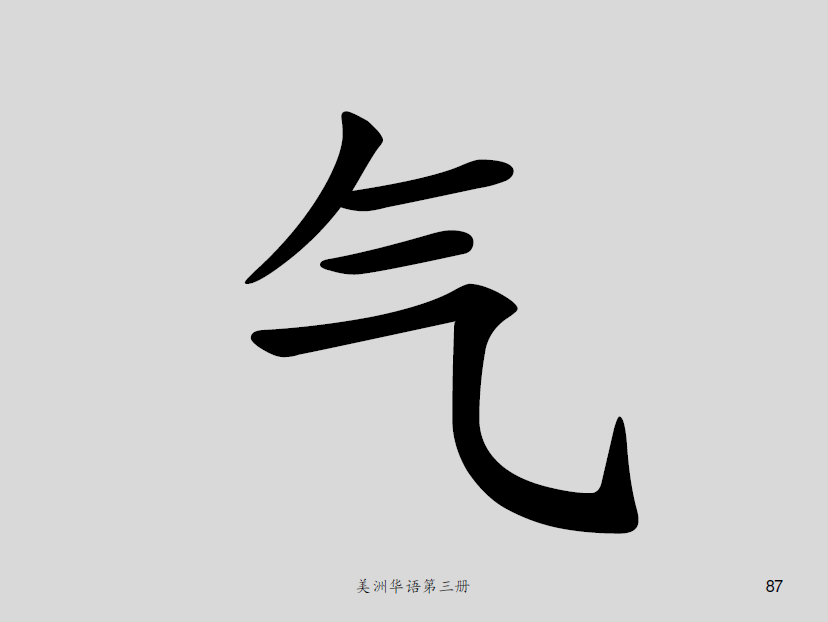 美洲華語第三冊
87
完
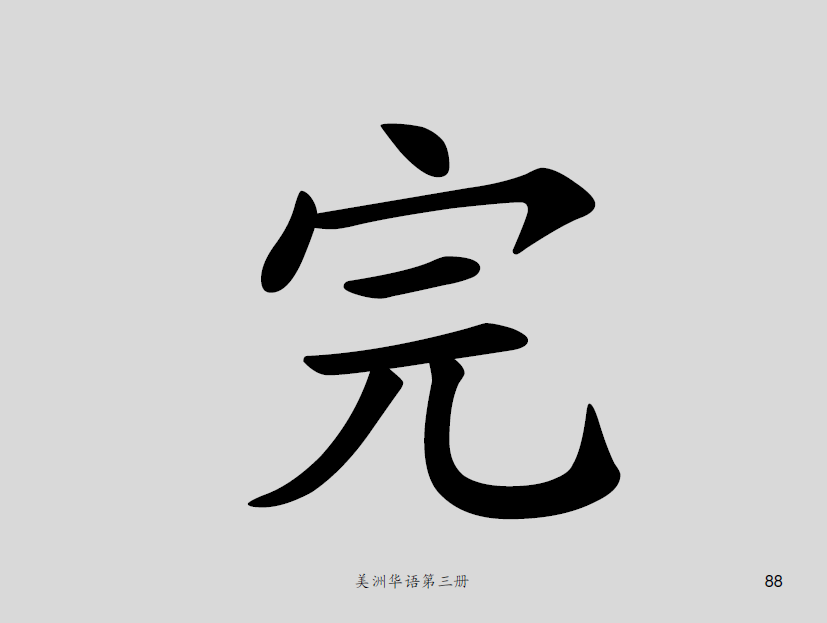 美洲華語第三冊
88
車
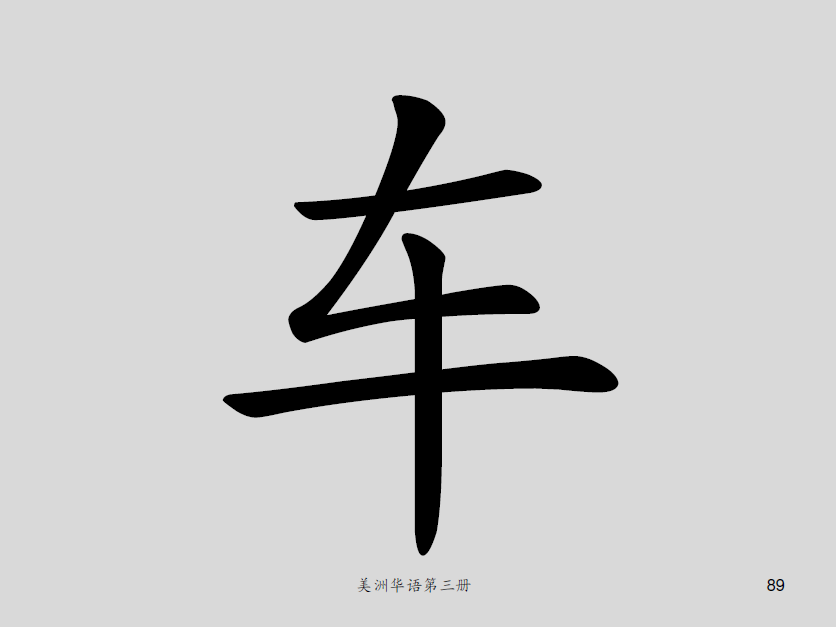 美洲華語第三冊
89
帶
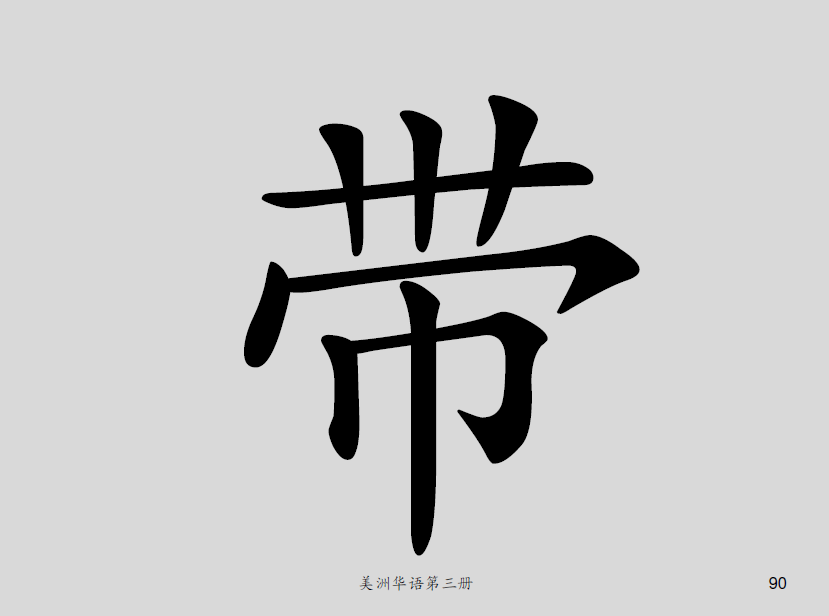 美洲華語第三冊
90
全
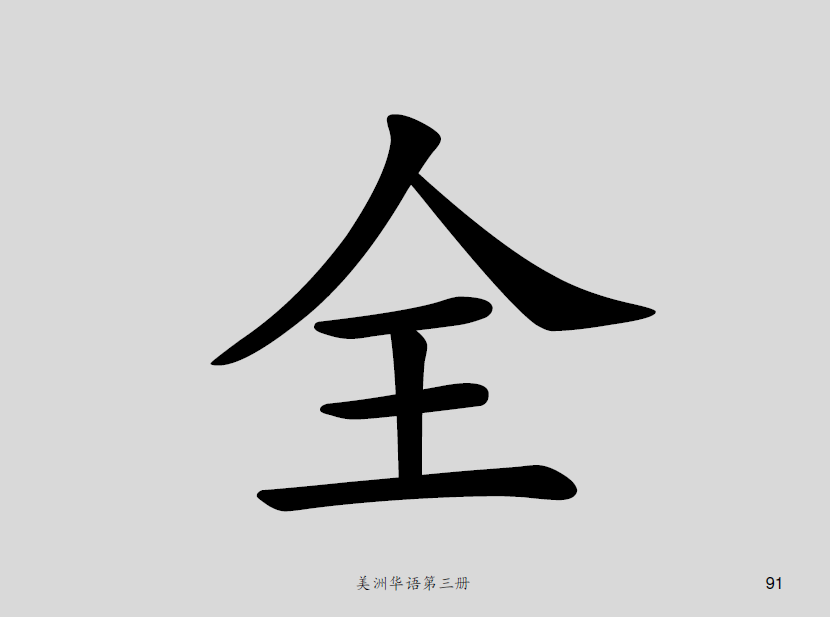 美洲華語第三冊
91
奇
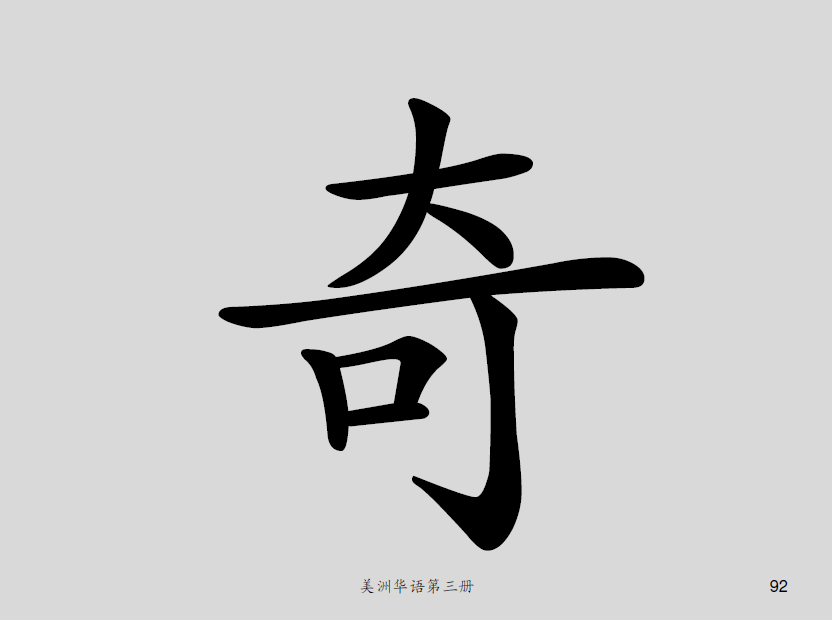 美洲華語第三冊
92
怪
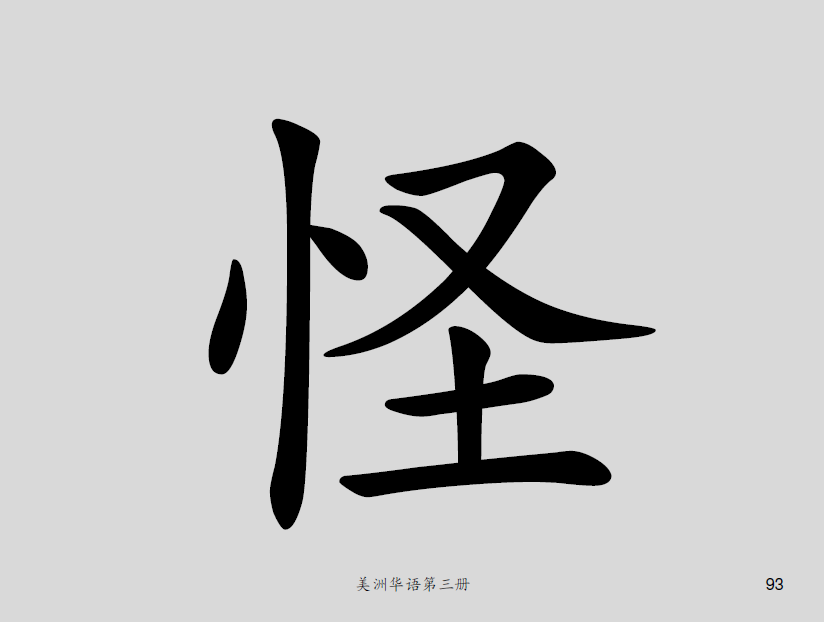 美洲華語第三冊
93
吋
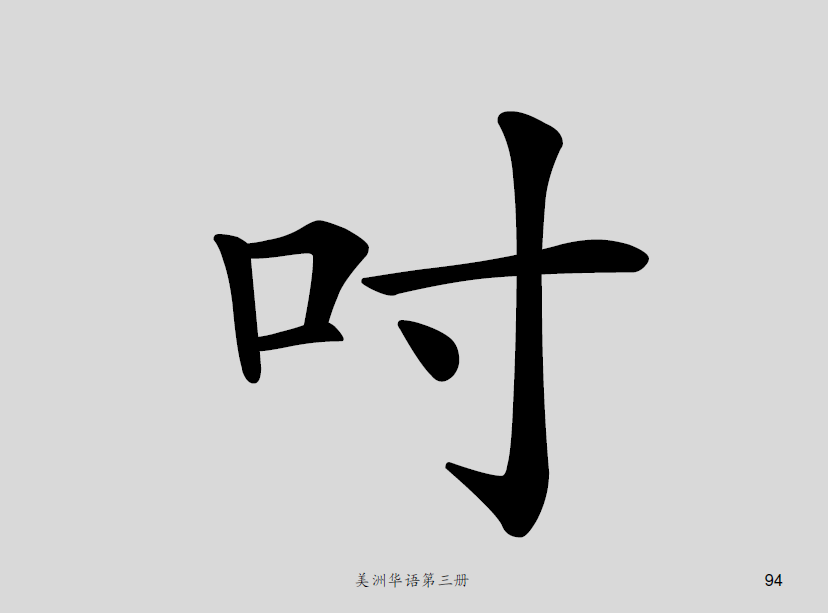 美洲華語第三冊
94
次
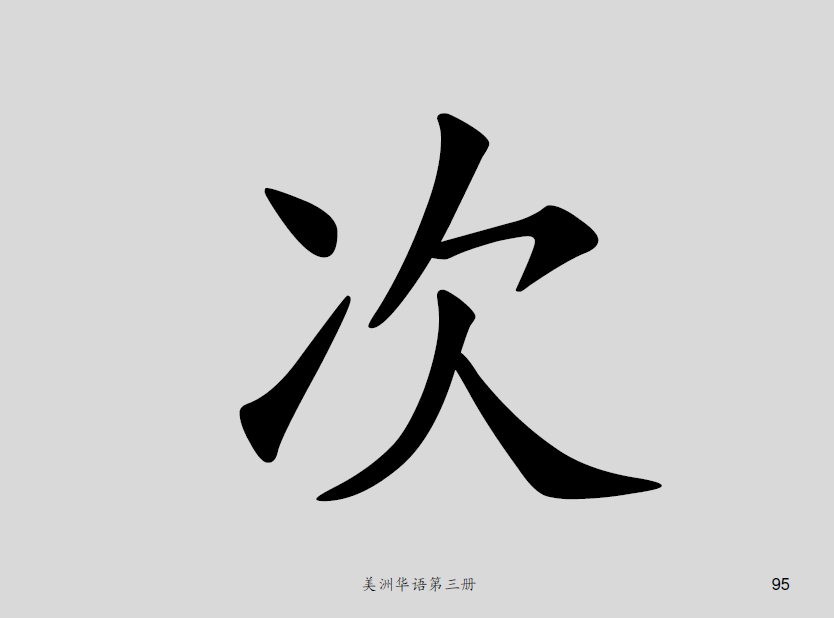 美洲華語第三冊
95
像
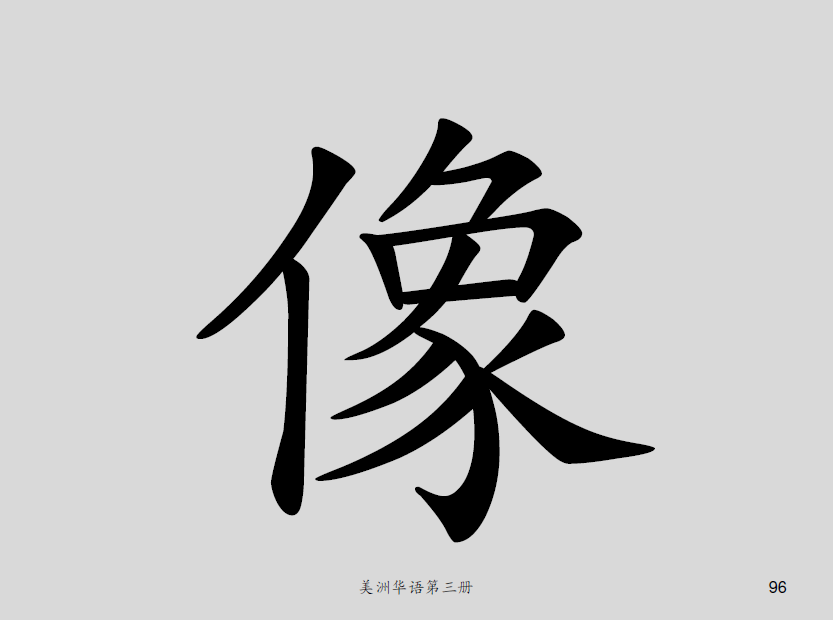 美洲華語第三冊
96
房
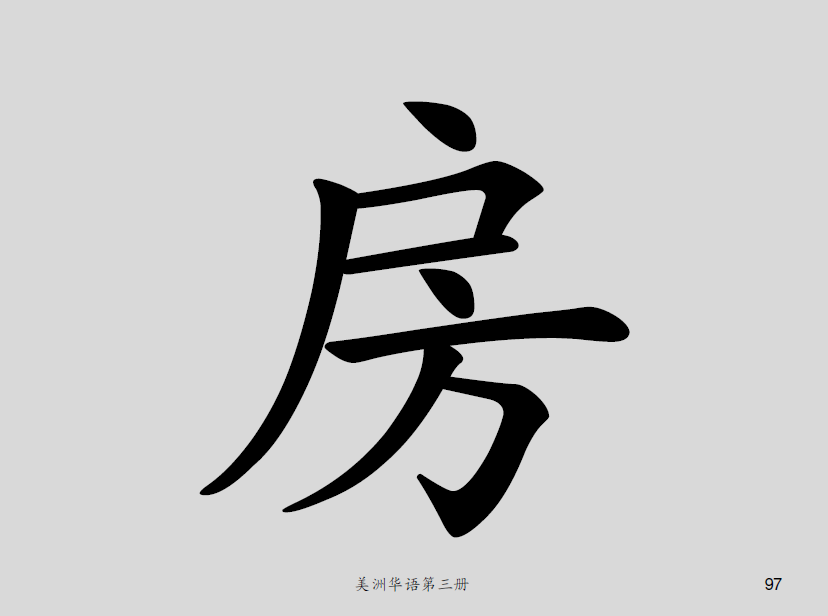 美洲華語第三冊
97
囪
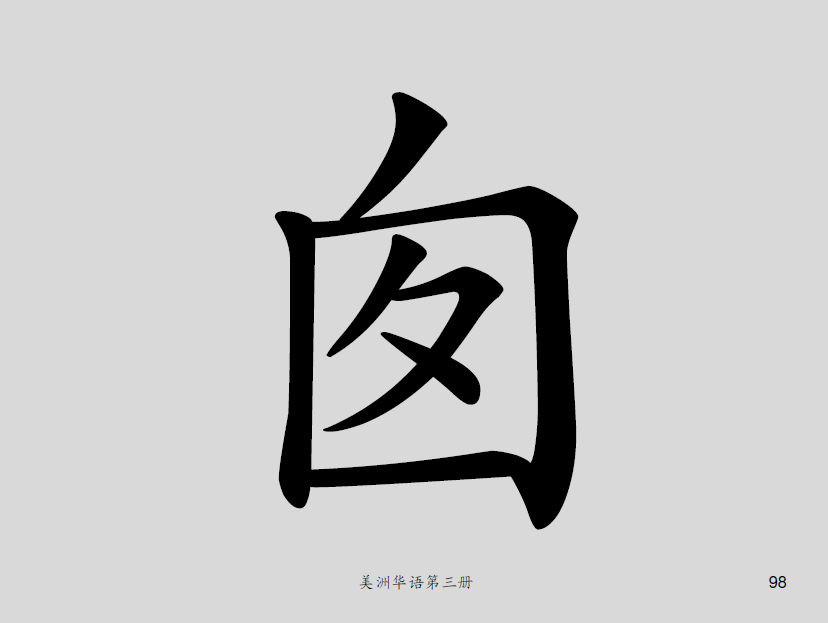 美洲華語第三冊
98
窗
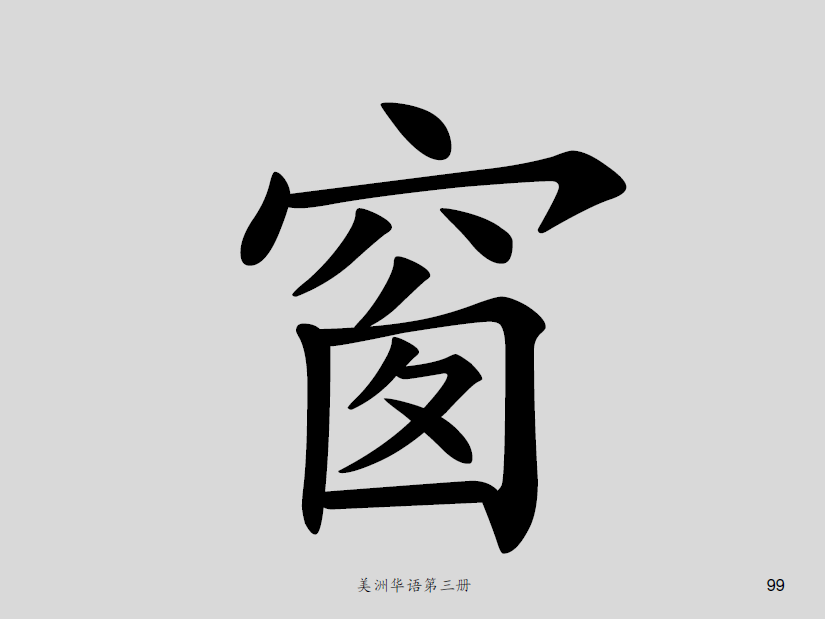 美洲華語第三冊
99
戶
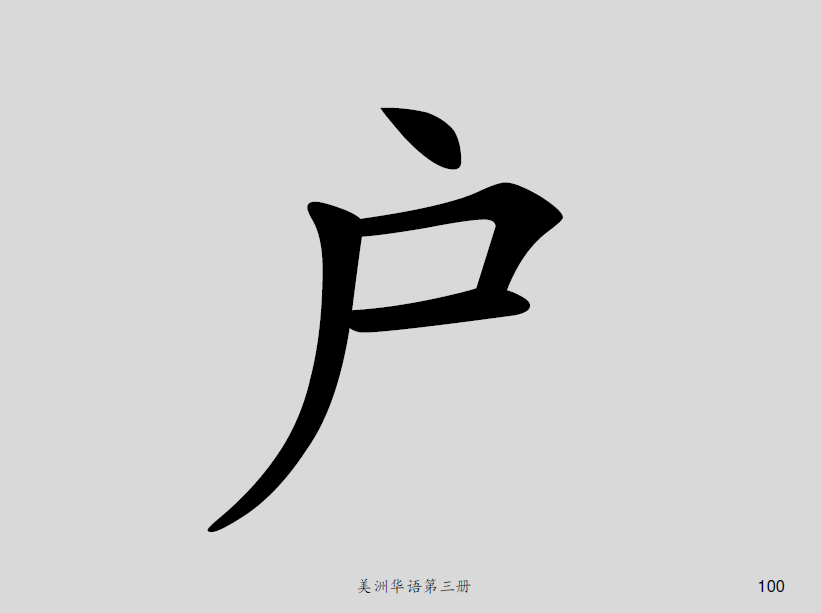 美洲華語第三冊
100
方
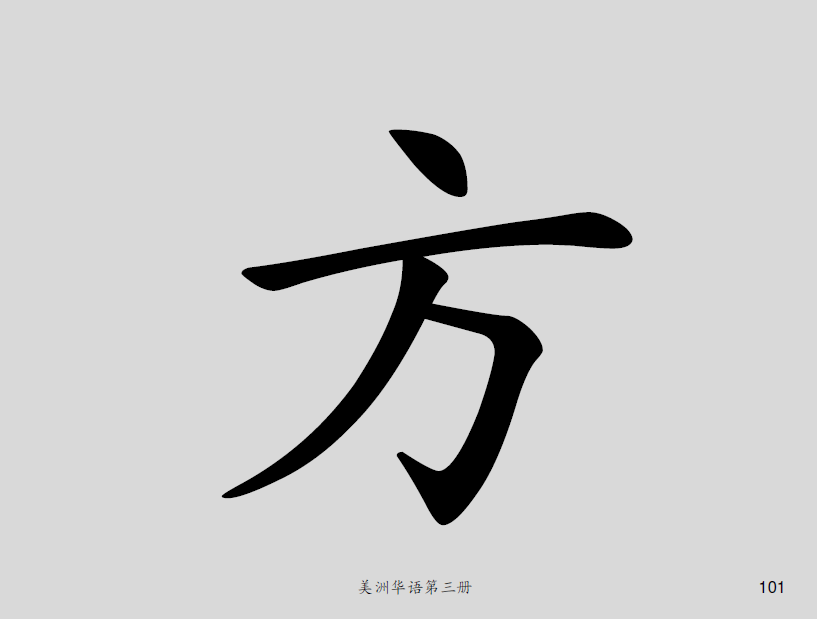 美洲華語第三冊
101
錢
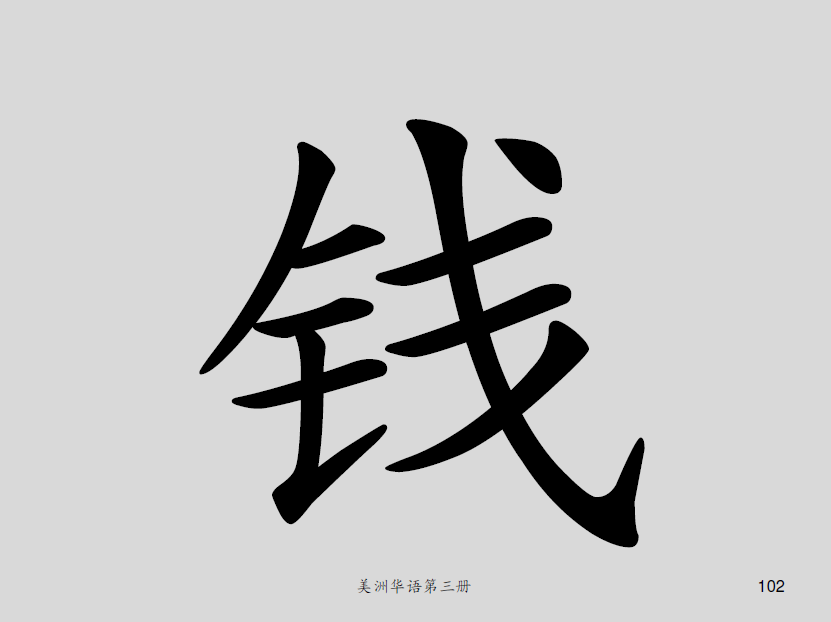 美洲華語第三冊
102
打
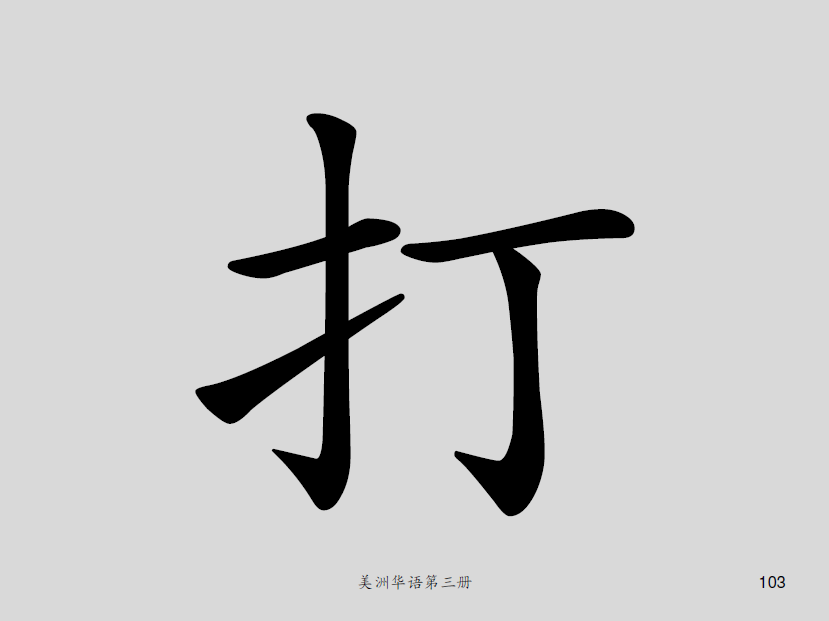 美洲華語第三冊
103
元
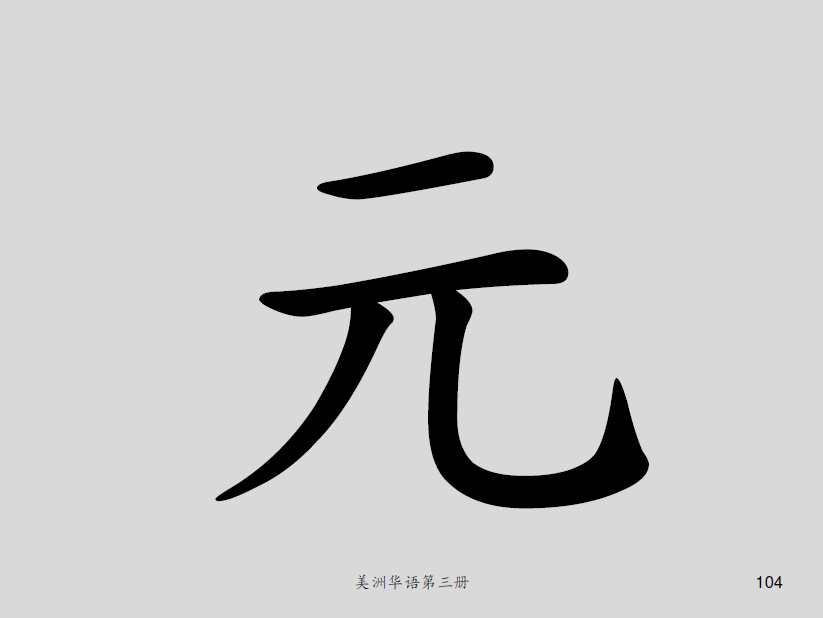 美洲華語第三冊
104
數
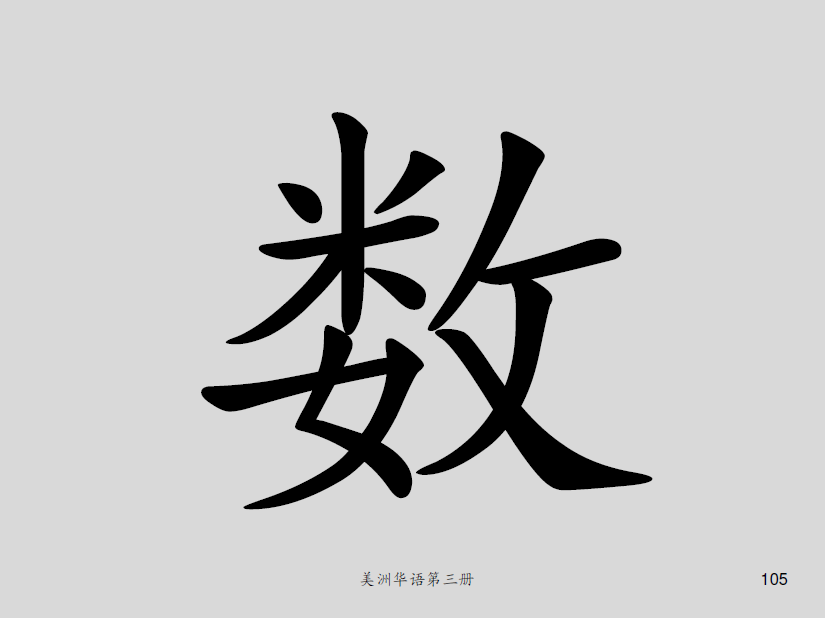 美洲華語第三冊
105
存
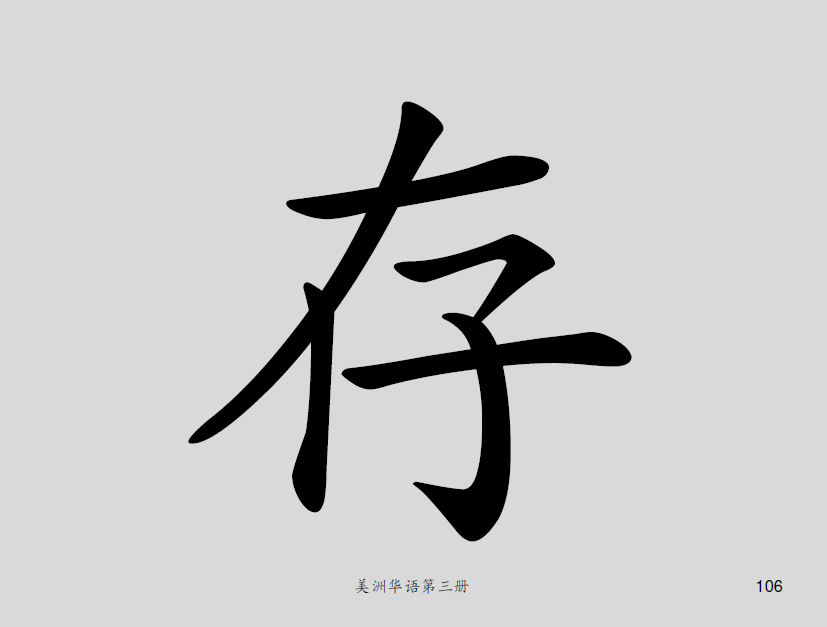 美洲華語第三冊
106
銀
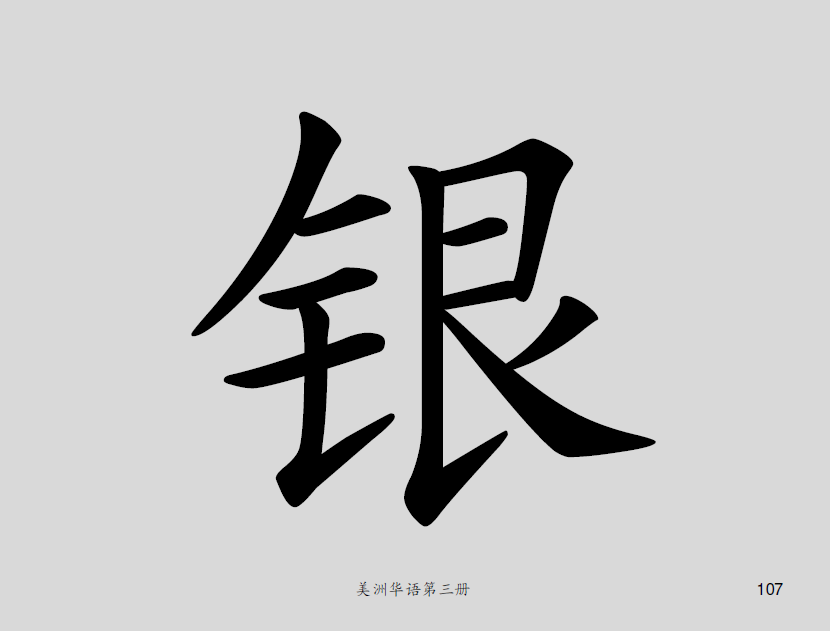 美洲華語第三冊
107
行
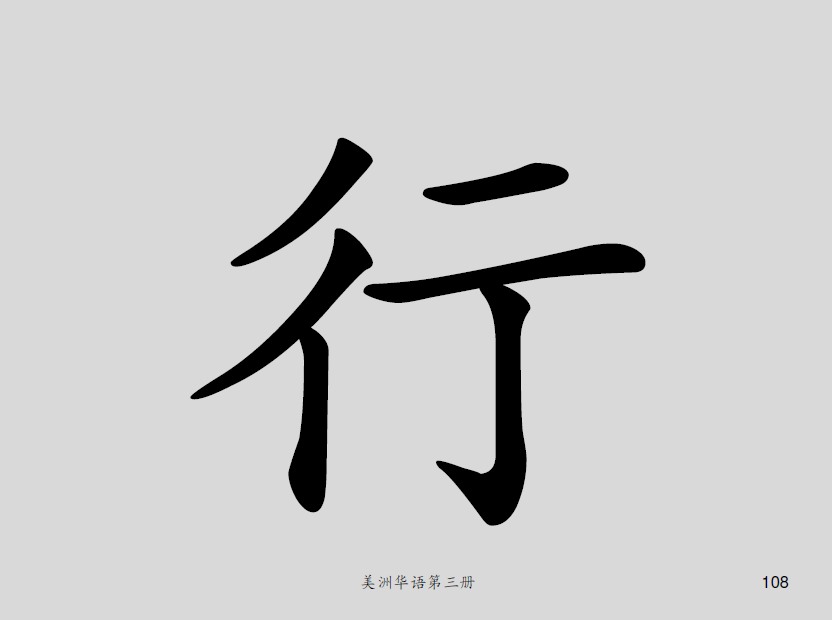 美洲華語第三冊
108
謝
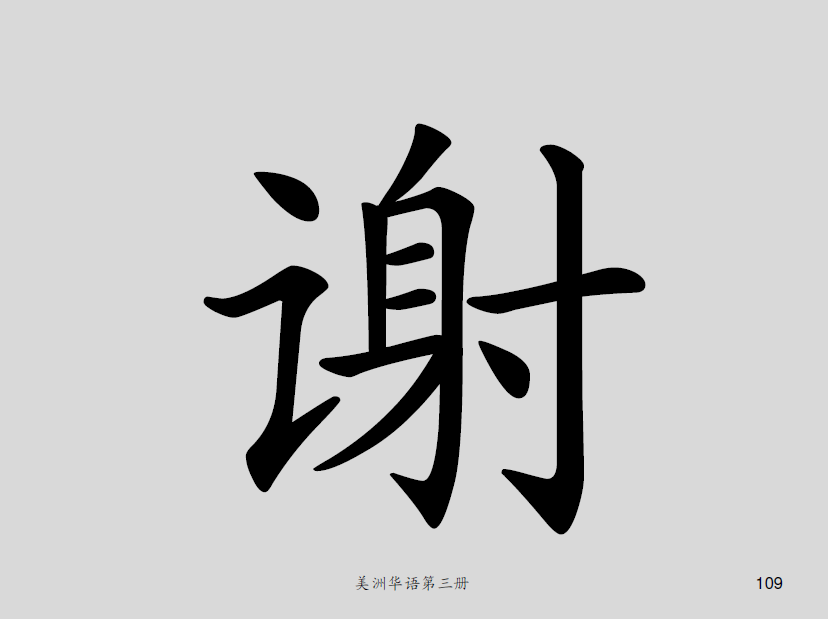 美洲華語第三冊
109
賣
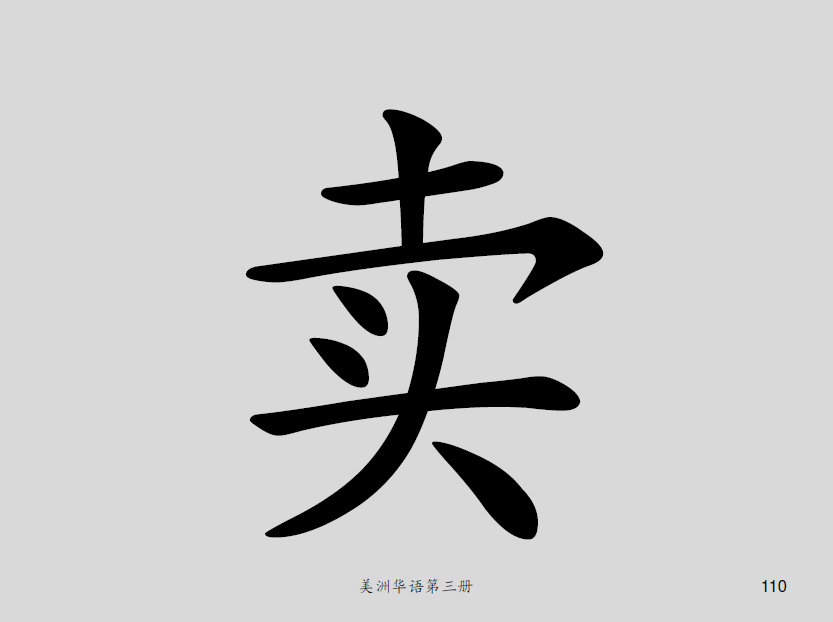 美洲華語第三冊
110
眼
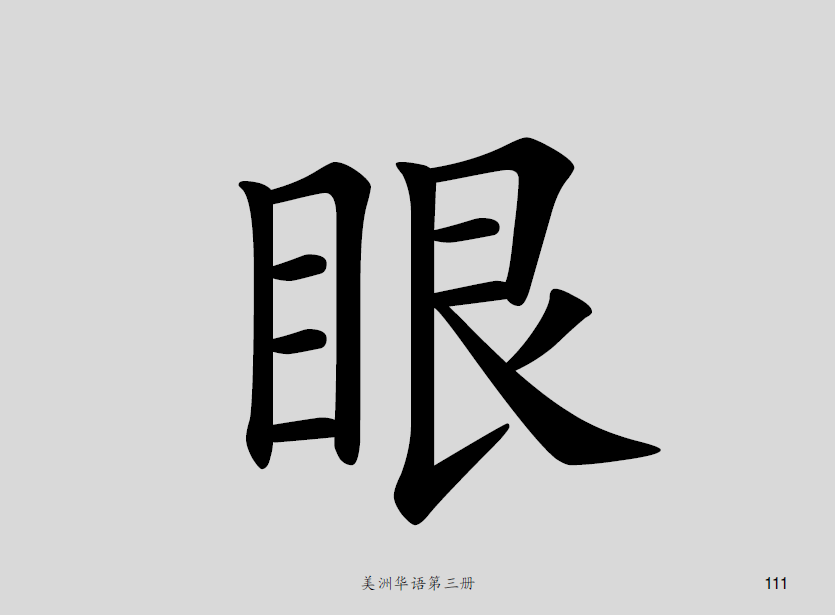 美洲華語第三冊
111
鏡
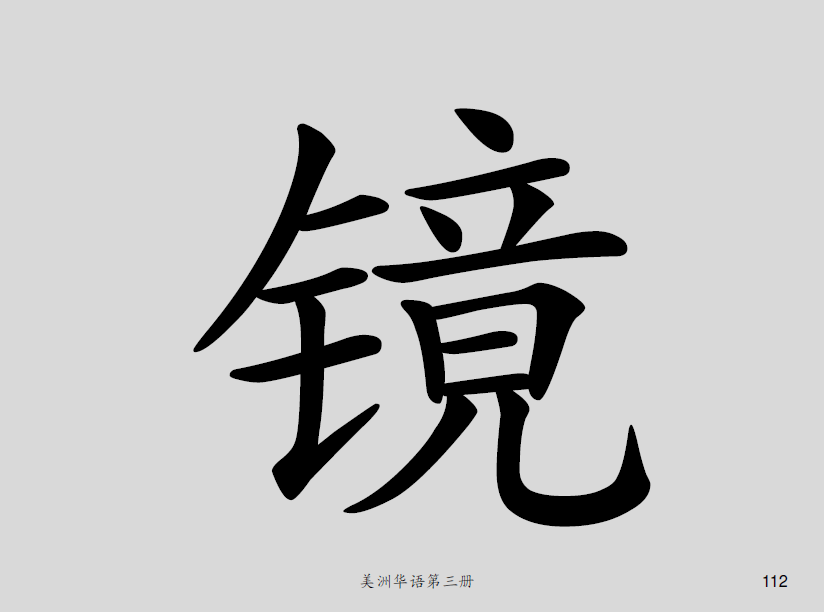 美洲華語第三冊
112
樓
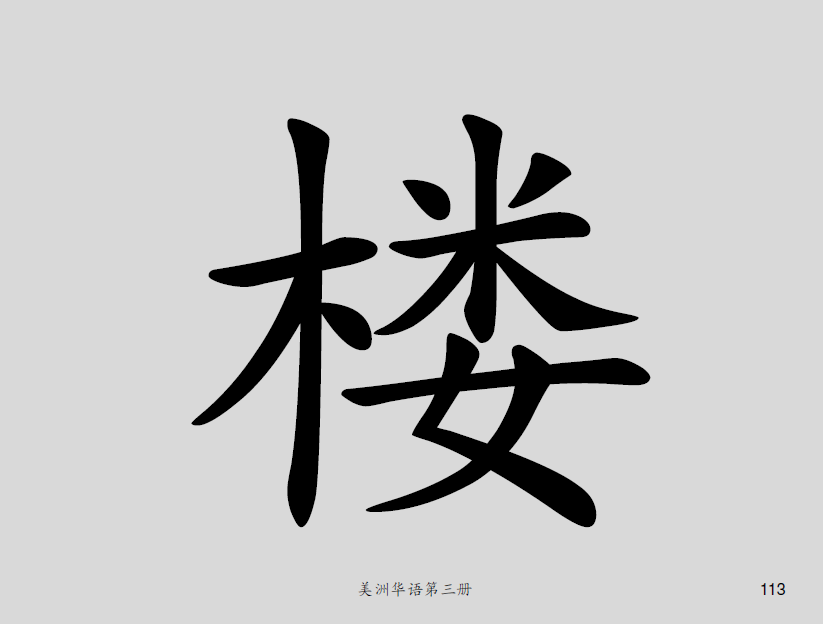 美洲華語第三冊
113
廚
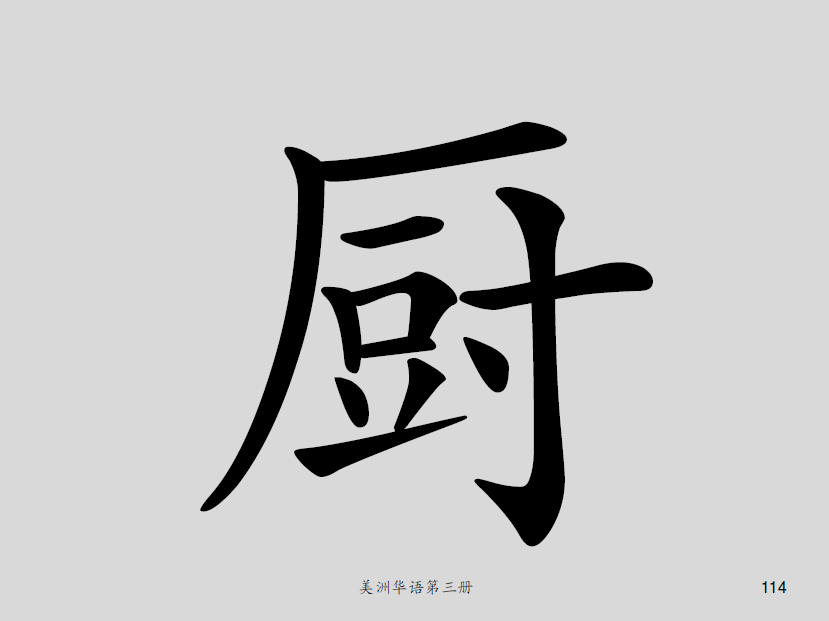 美洲華語第三冊
114
院
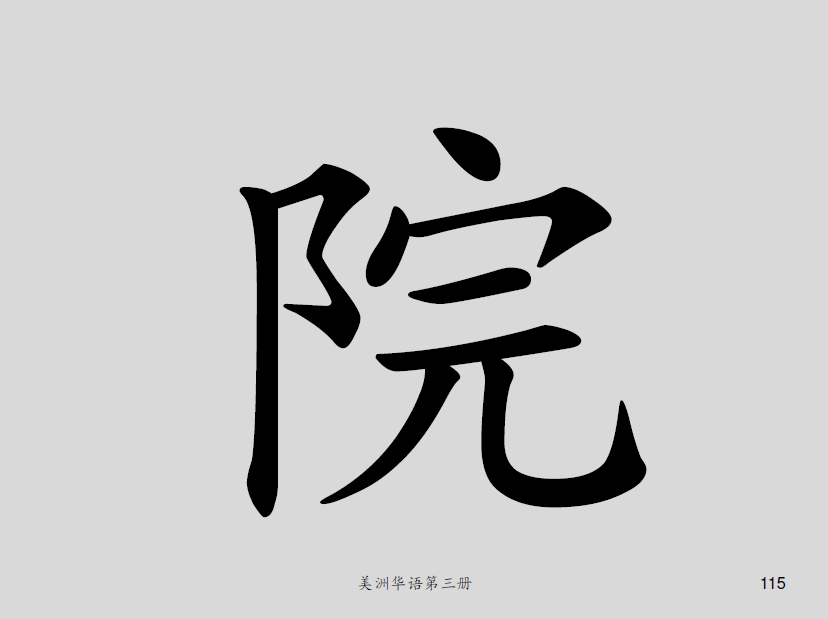 美洲華語第三冊
115
客
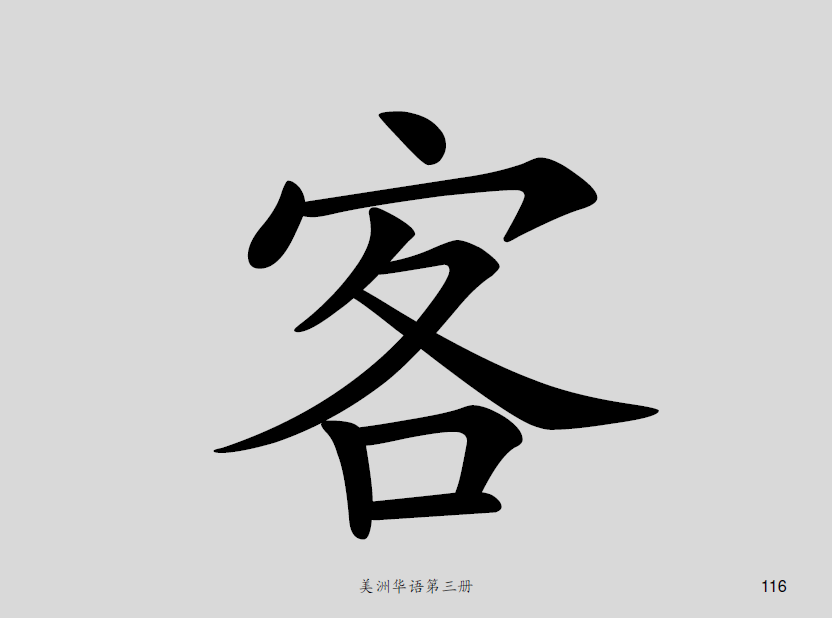 美洲華語第三冊
116
洗
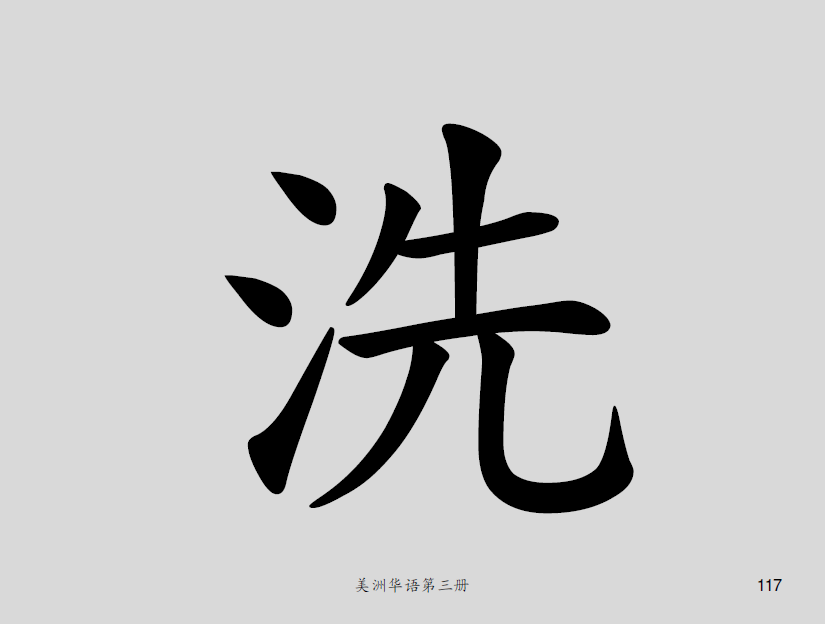 美洲華語第三冊
117
間
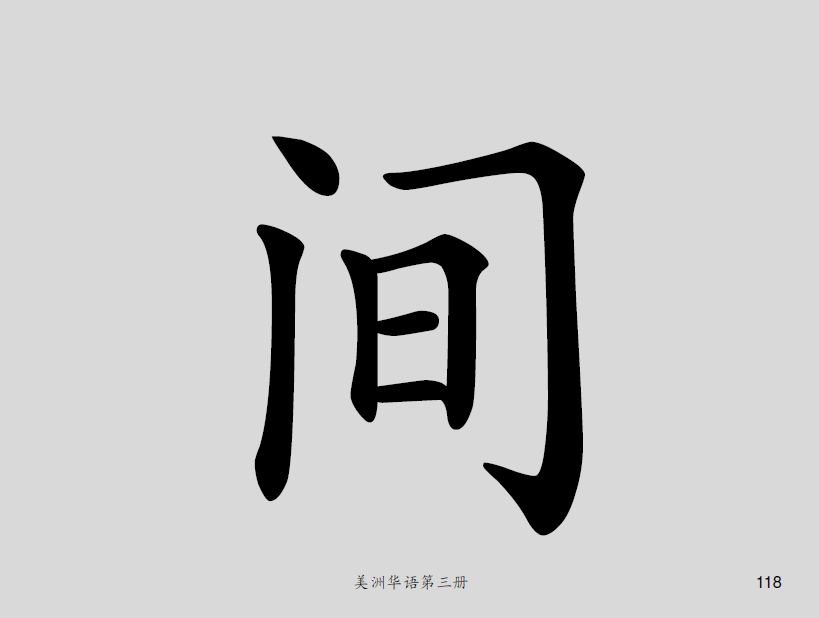 美洲華語第三冊
118
椅
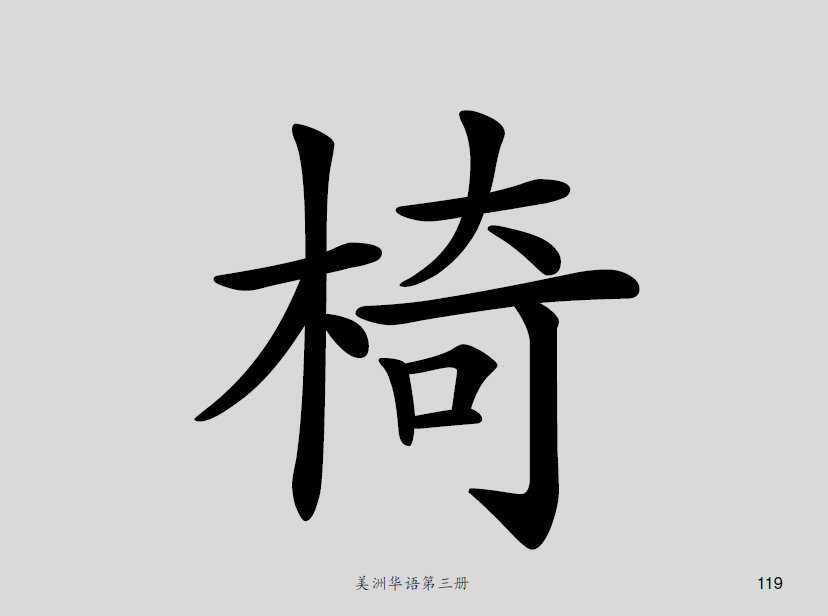 美洲華語第三冊
119
桌
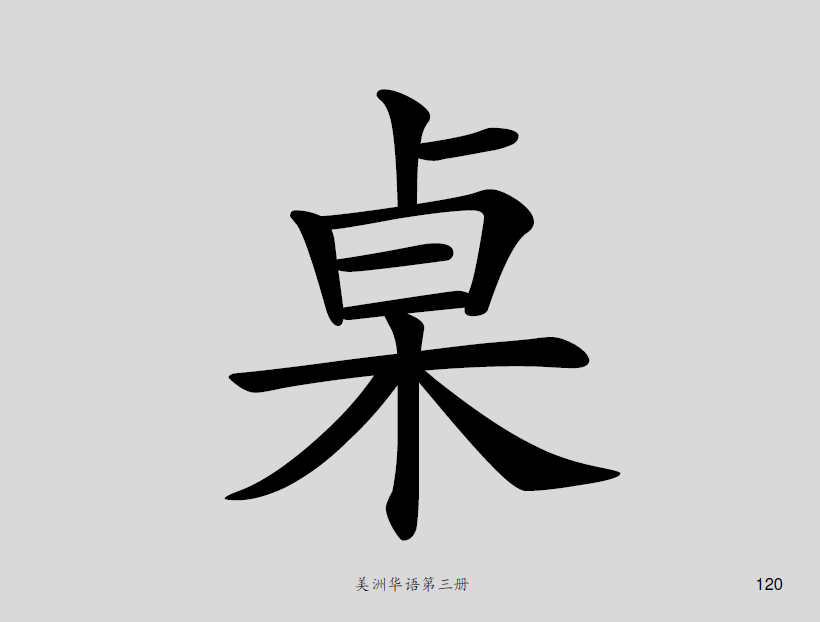 美洲華語第三冊
120
發
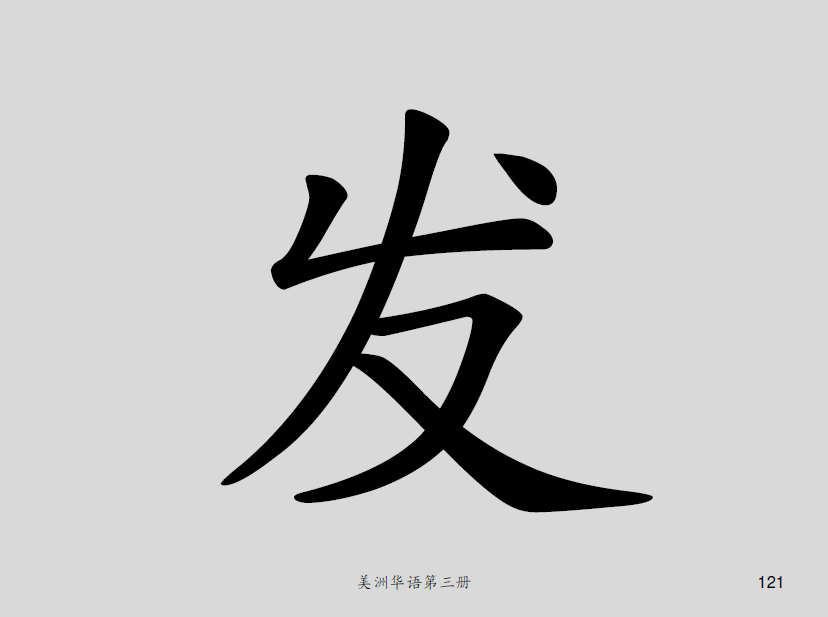 美洲華語第三冊
121
時
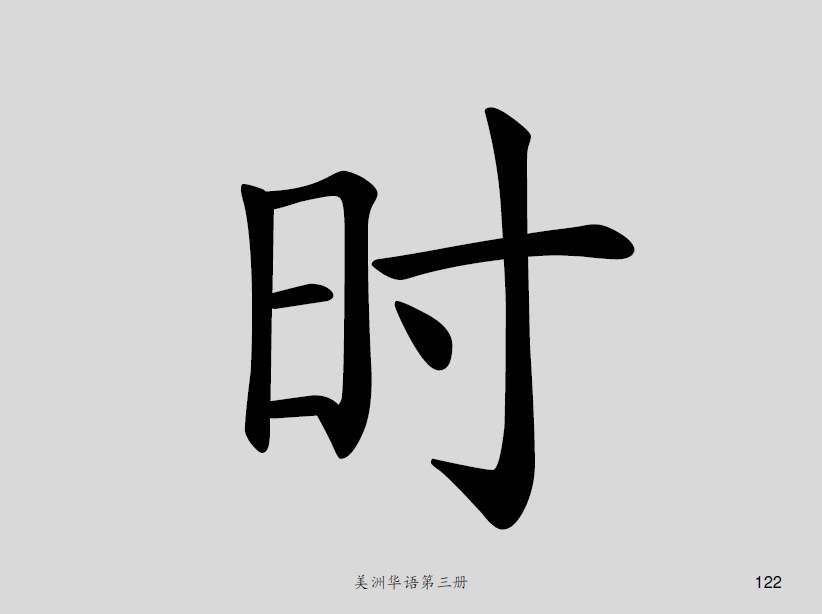 美洲華語第三冊
122
候
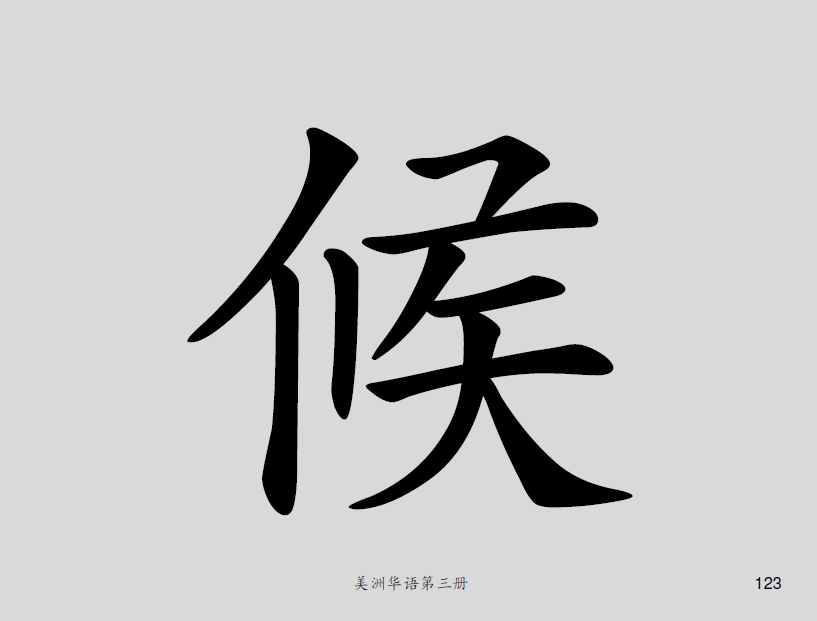 美洲華語第三冊
123
床
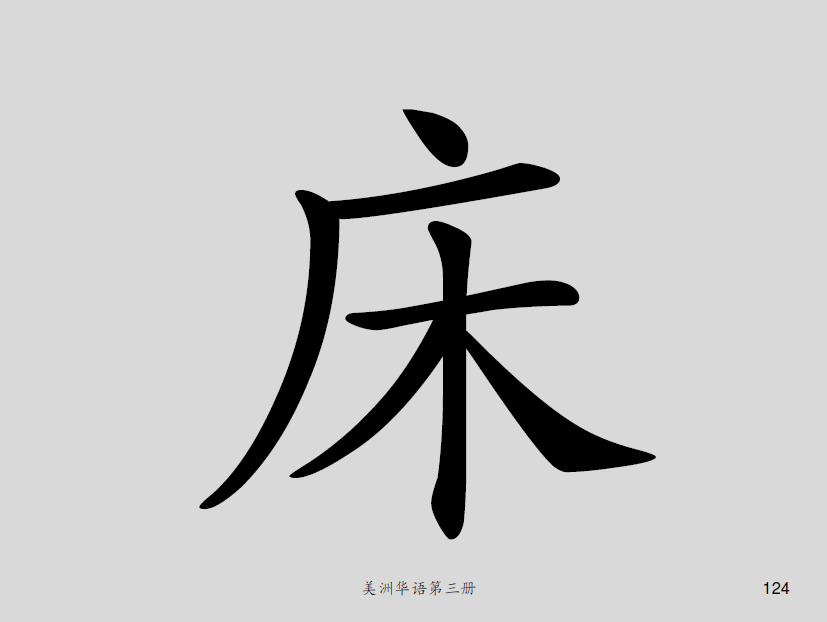 美洲華語第三冊
124
平
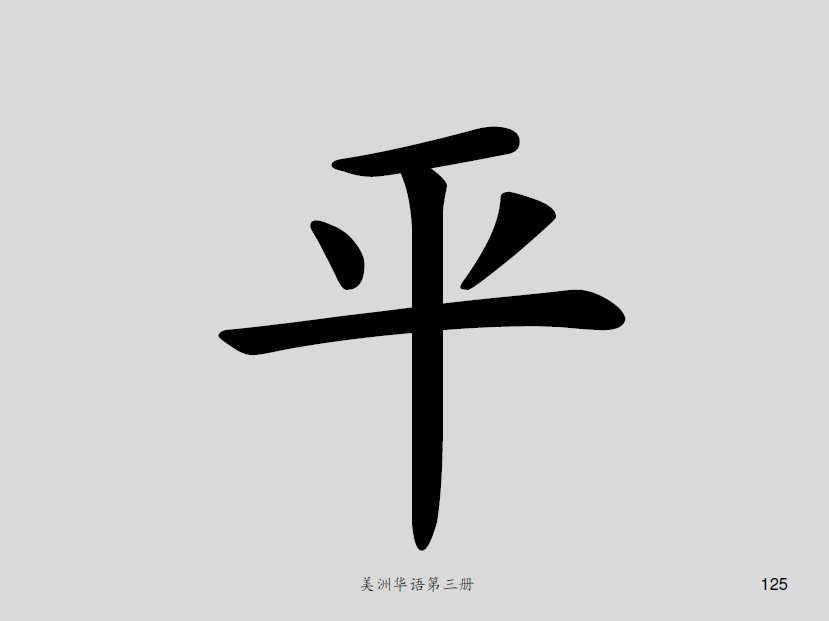 美洲華語第三冊
125
升
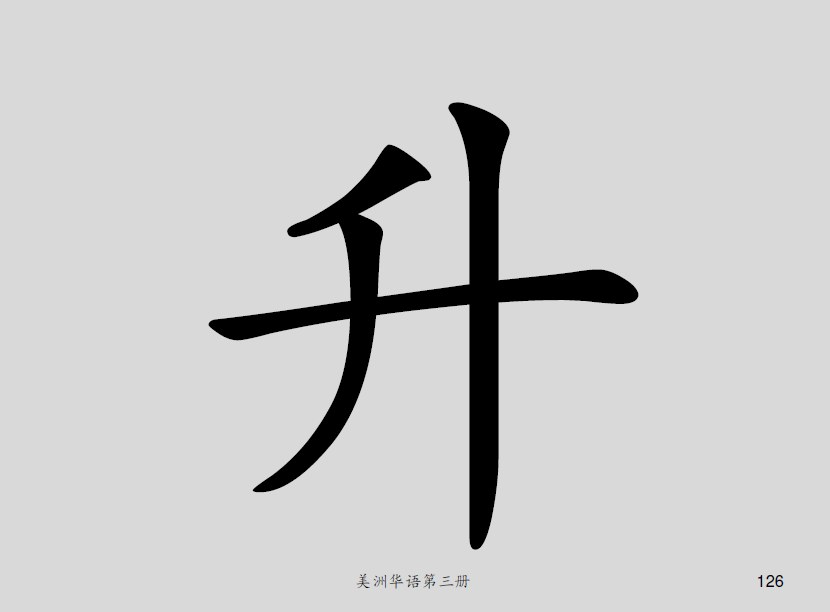 美洲華語第三冊
126
落
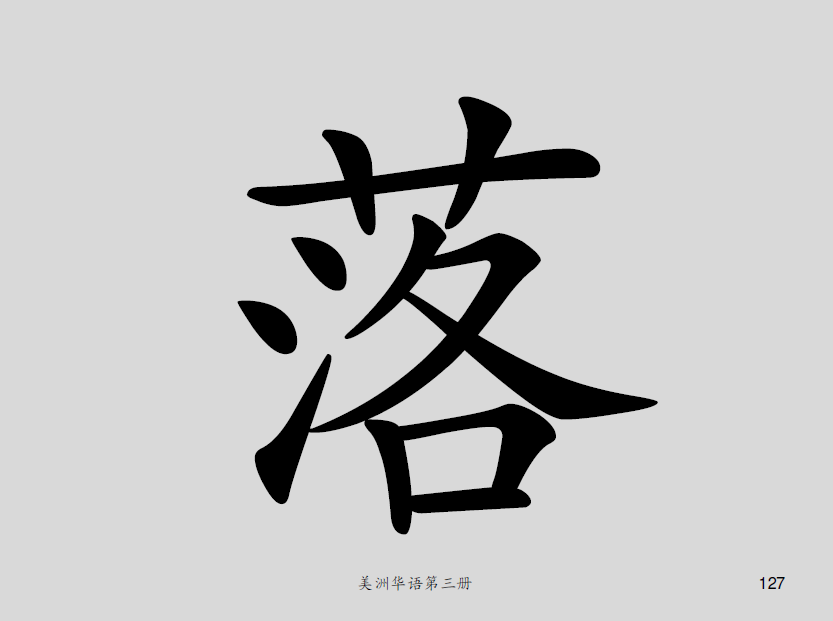 美洲華語第三冊
127
活
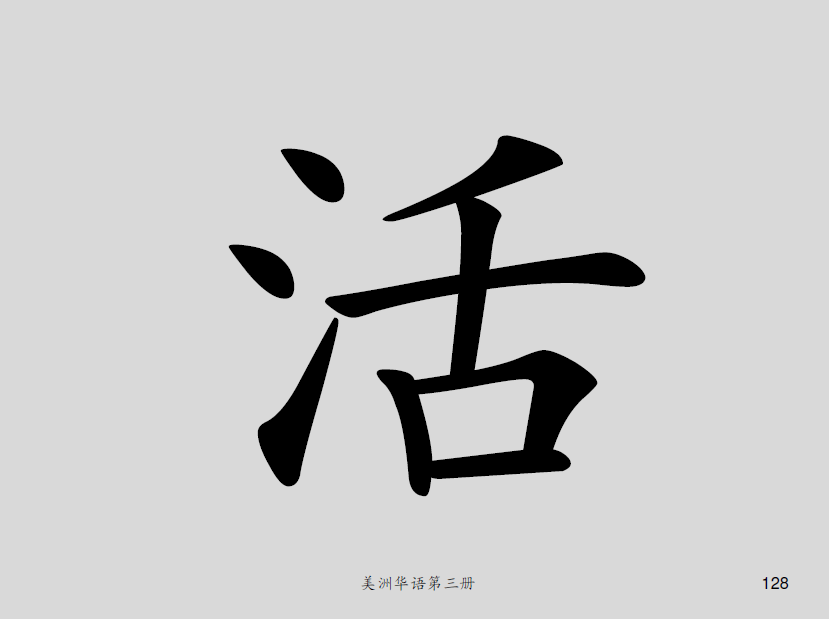 美洲華語第三冊
128
城
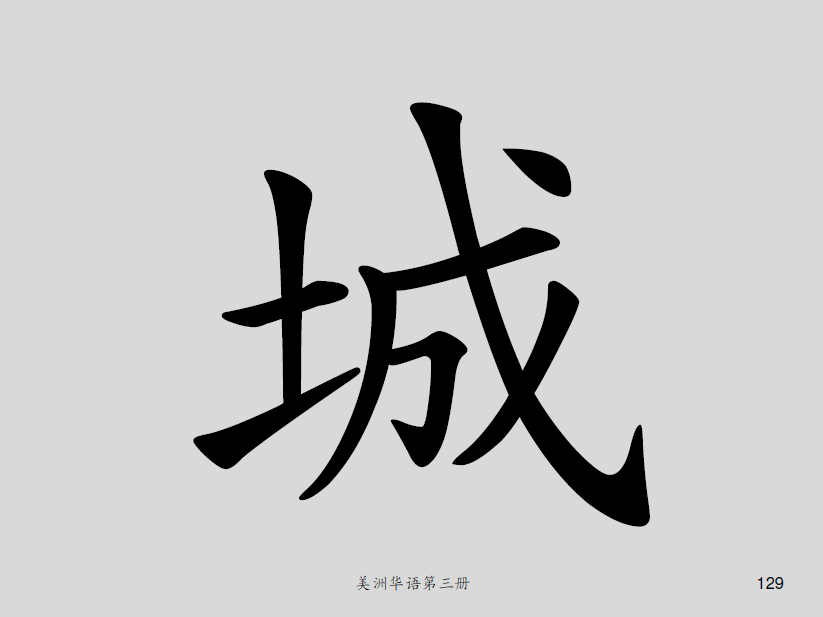 美洲華語第三冊
129
市
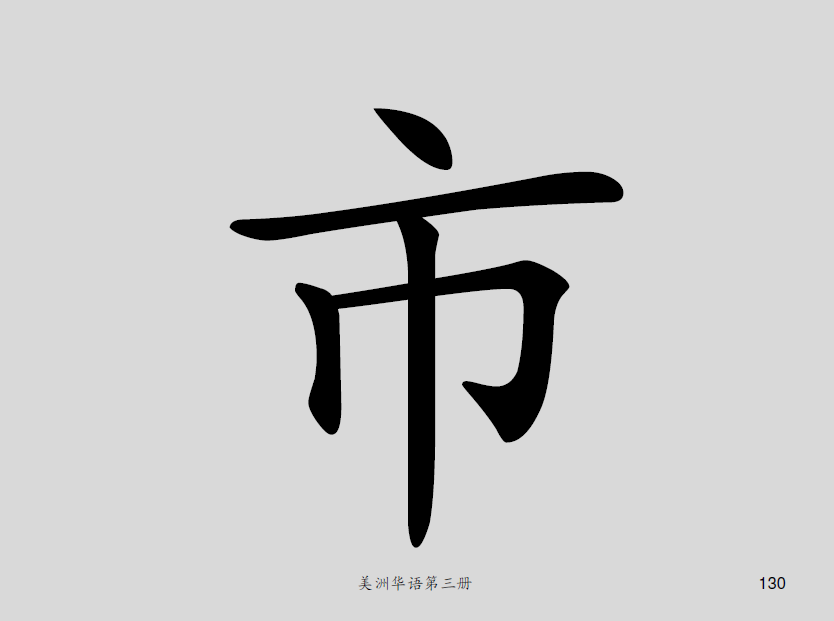 美洲華語第三冊
130
農
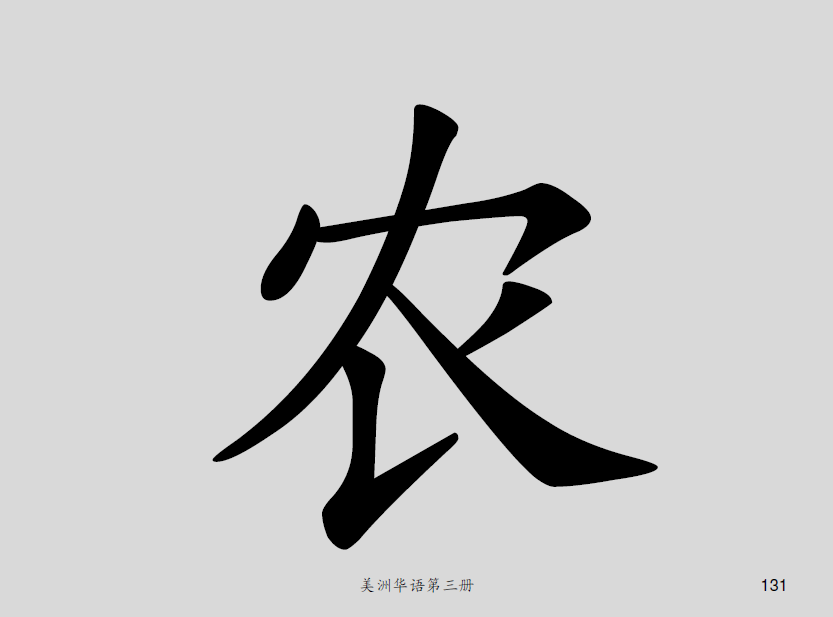 美洲華語第三冊
131
村
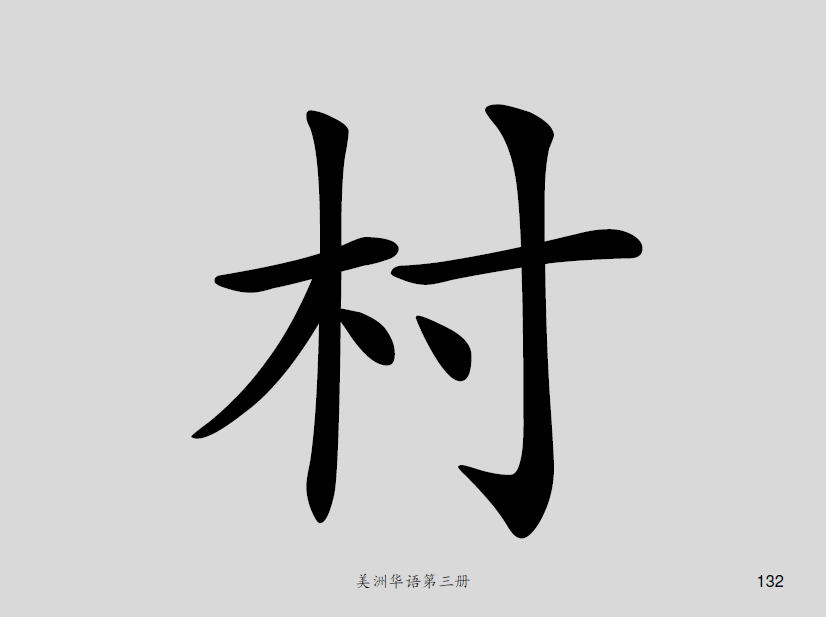 美洲華語第三冊
132
場
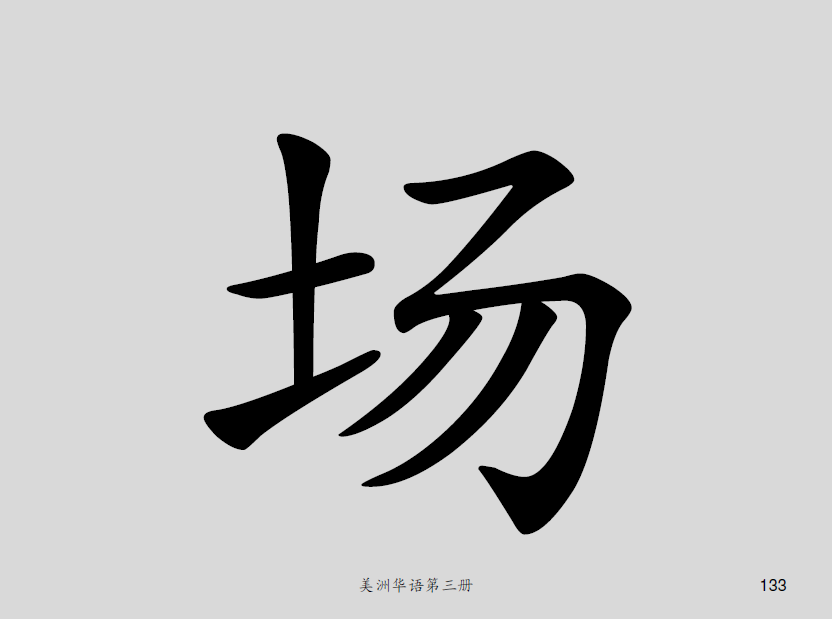 美洲華語第三冊
133
州
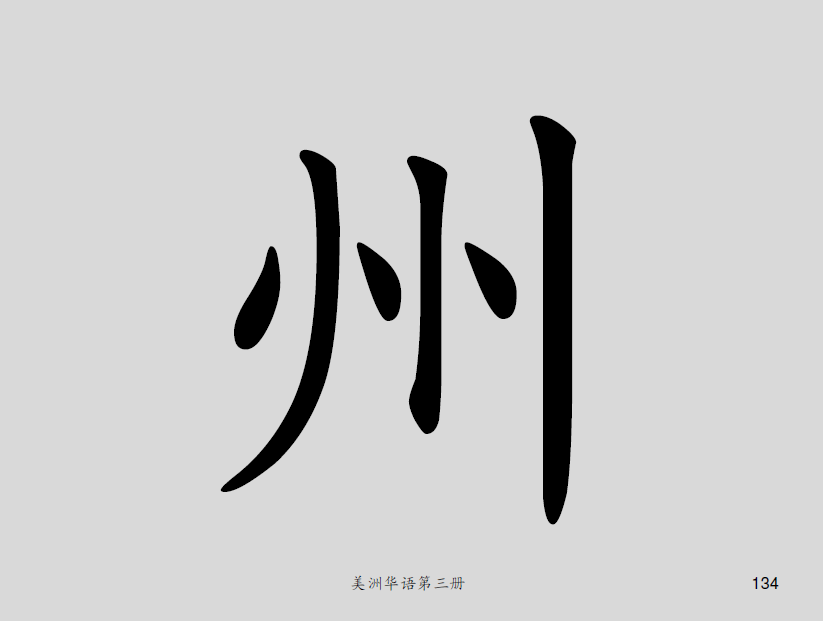 美洲華語第三冊
134
民
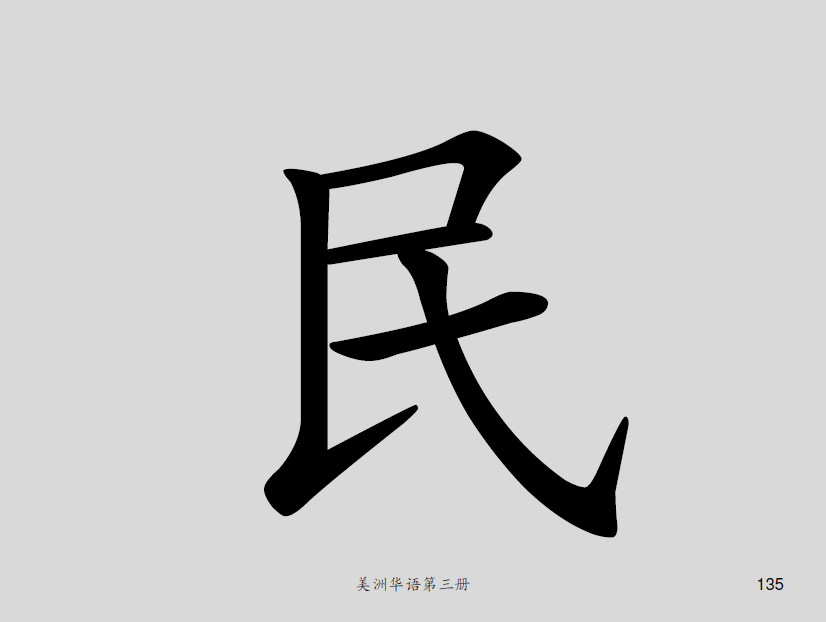 美洲華語第三冊
135
洲
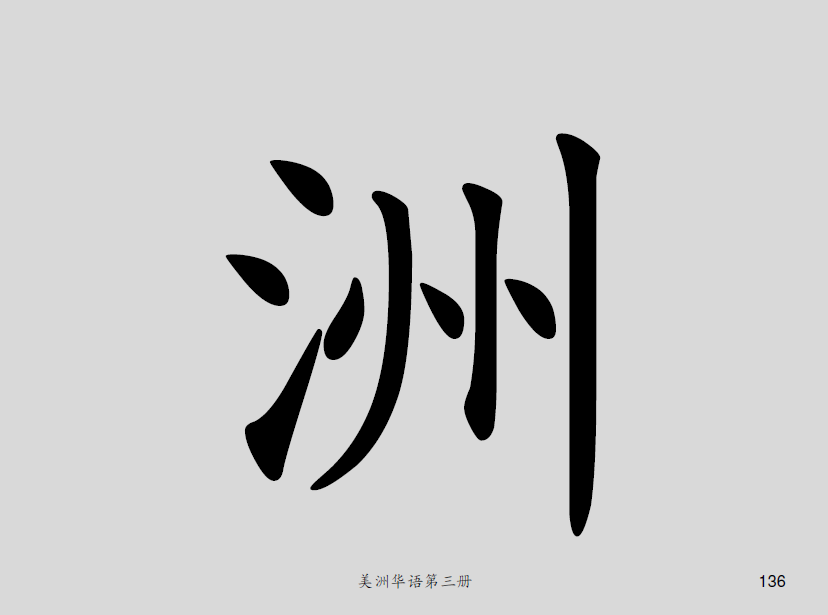 美洲華語第三冊
136
化
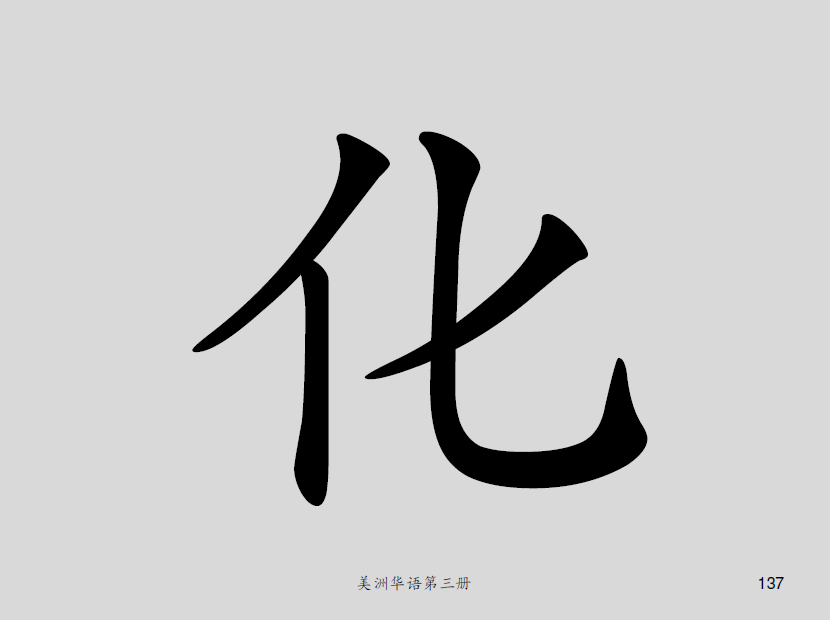 美洲華語第三冊
137
亞
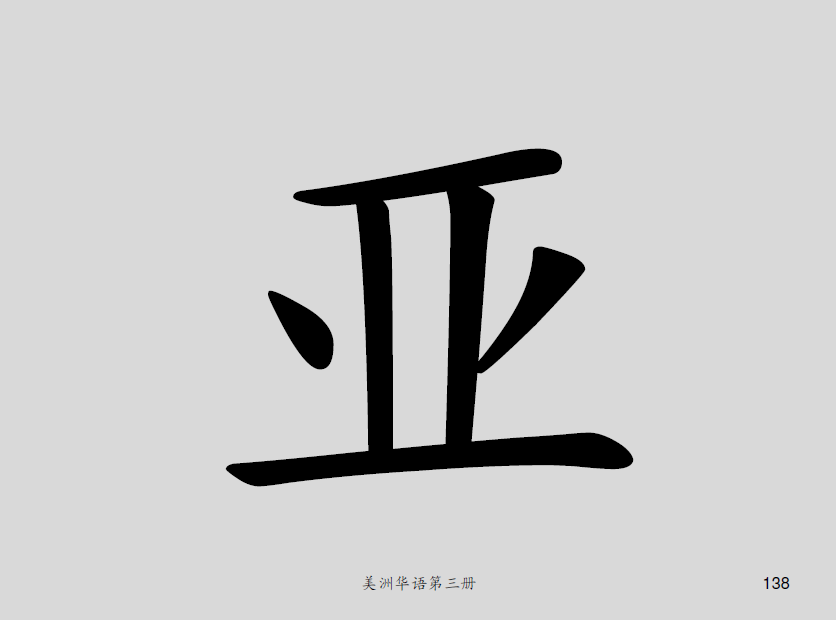 美洲華語第三冊
138